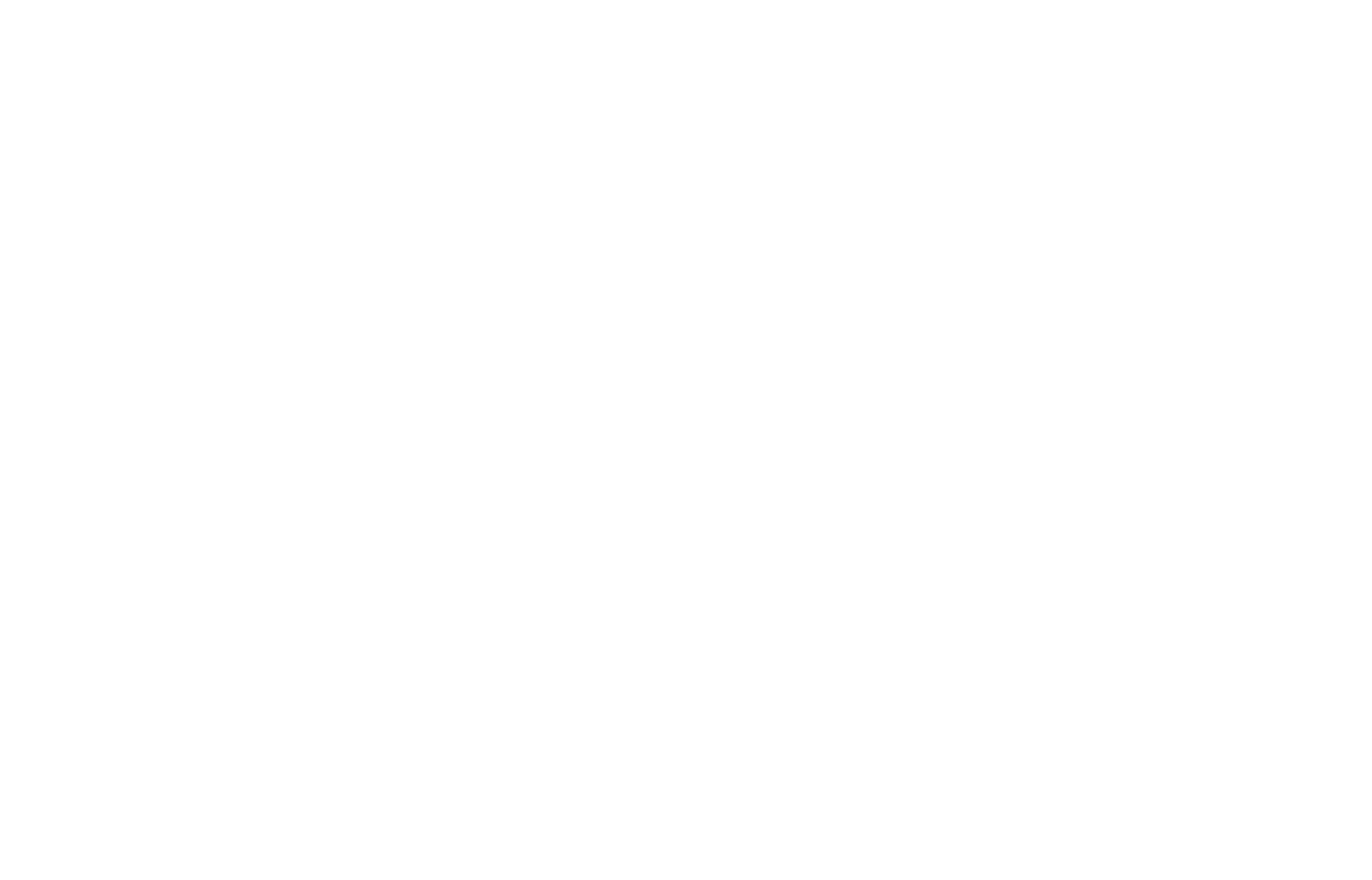 1 Miles
97 Chains
23/08/2023 - 14/08/2024
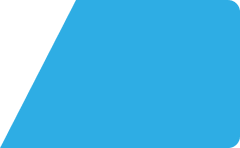 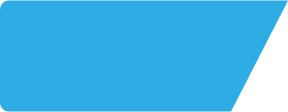 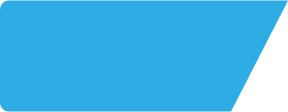 Bridge Inn NE237QS
Site Intel
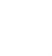 Site Summary
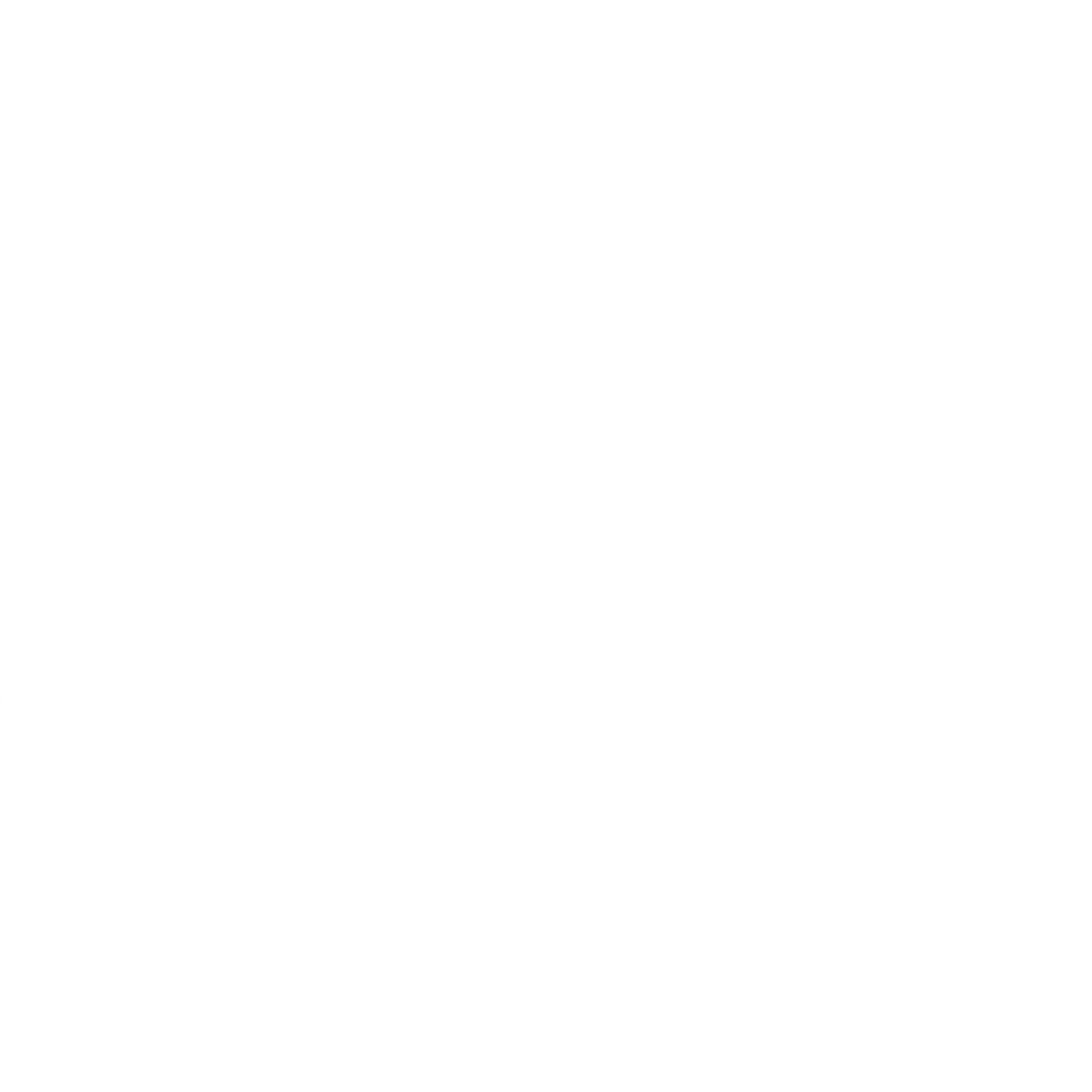 Work Area
Region
TV Region
Urbanicity
Bridge Inn NE237QS
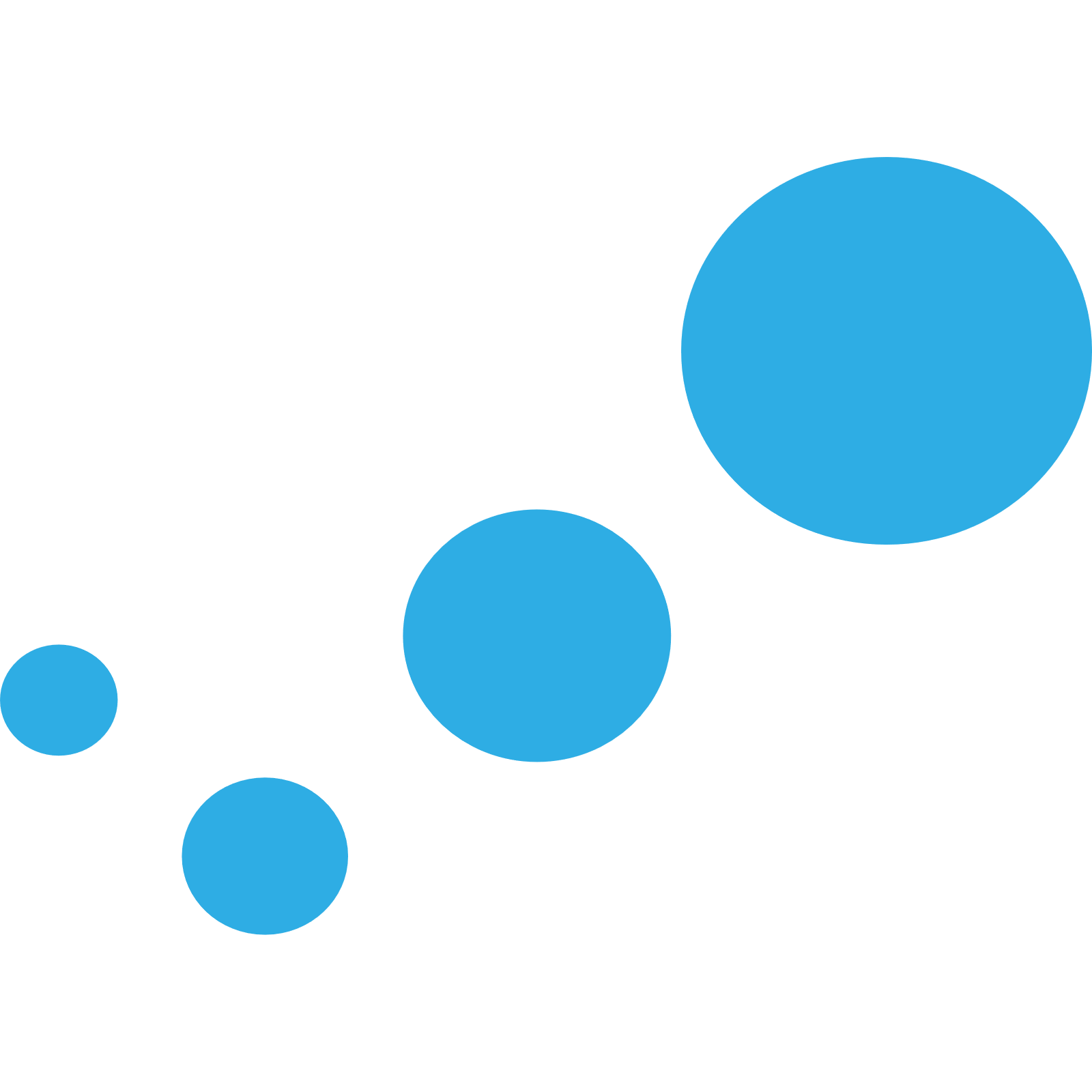 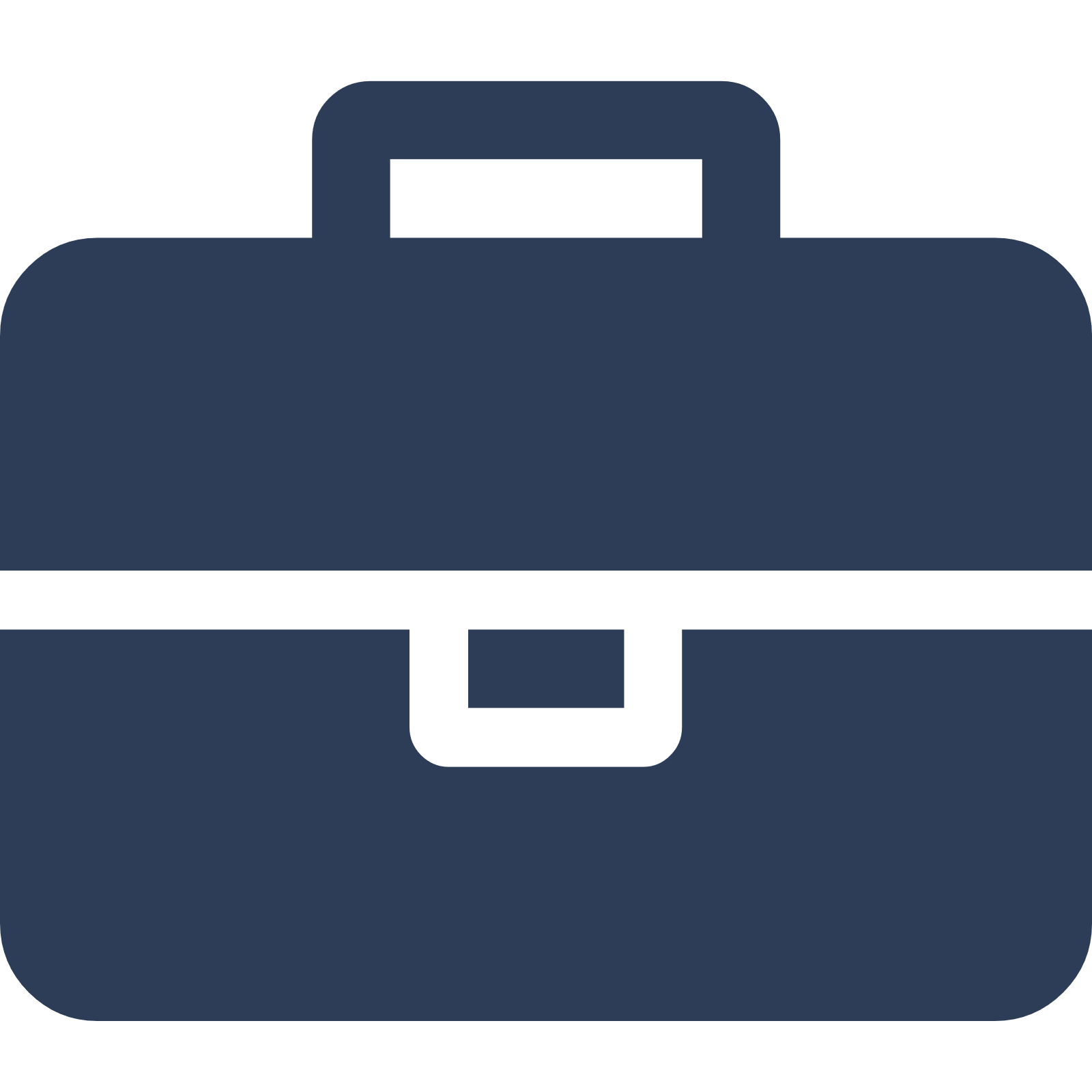 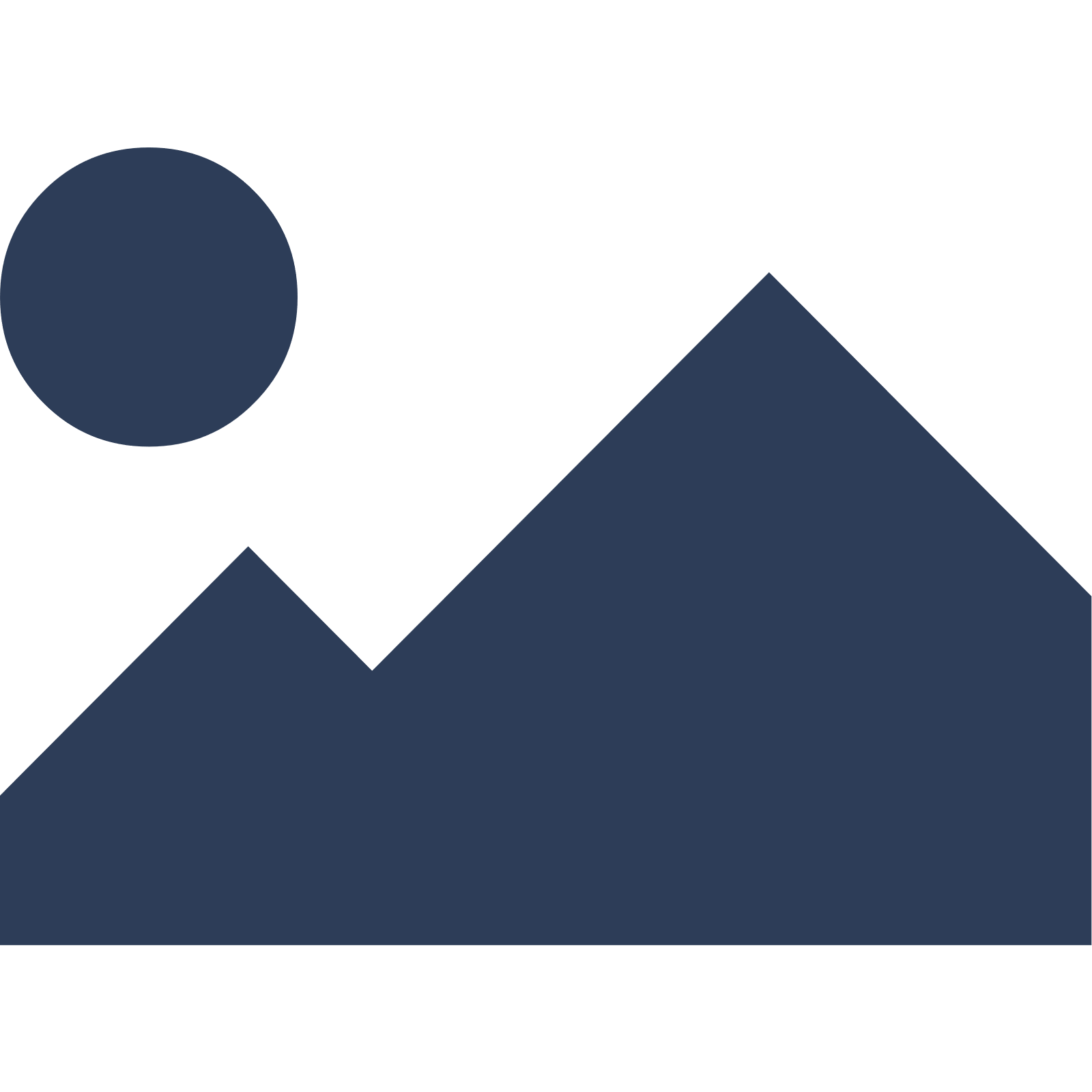 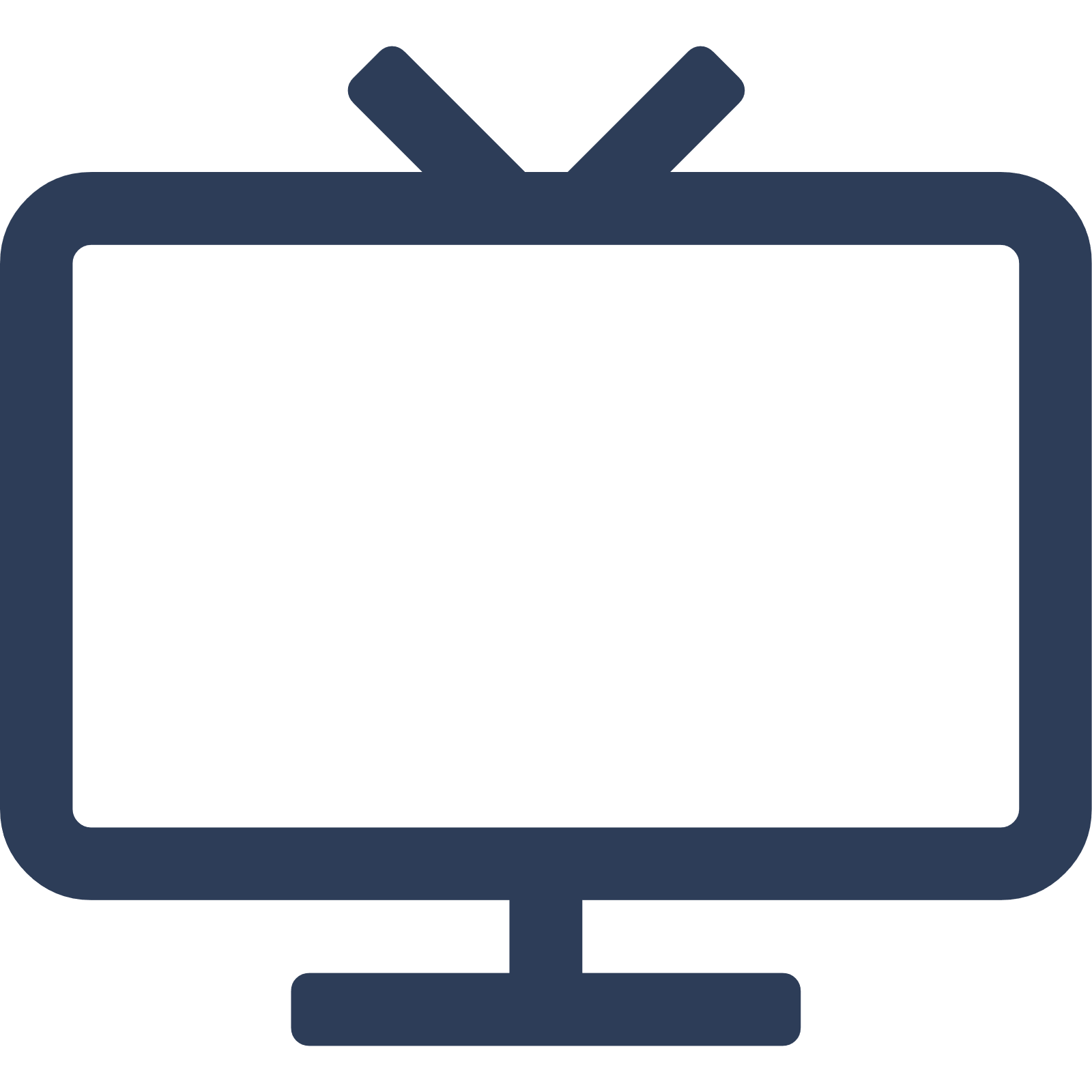 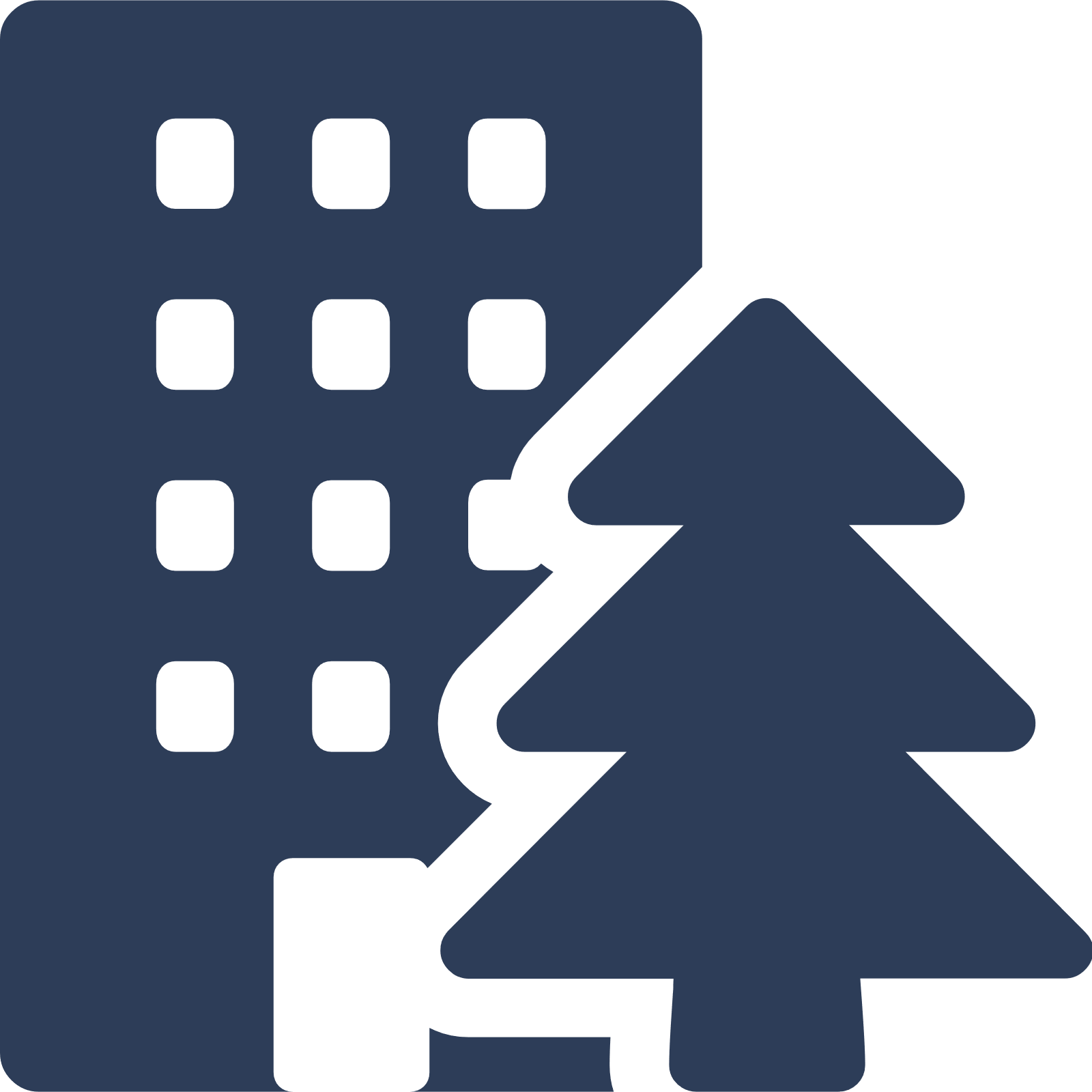 Newcastle
North East
Tyne Tees
Urban major conurbation
Punch - Mighty Local
NE237QS
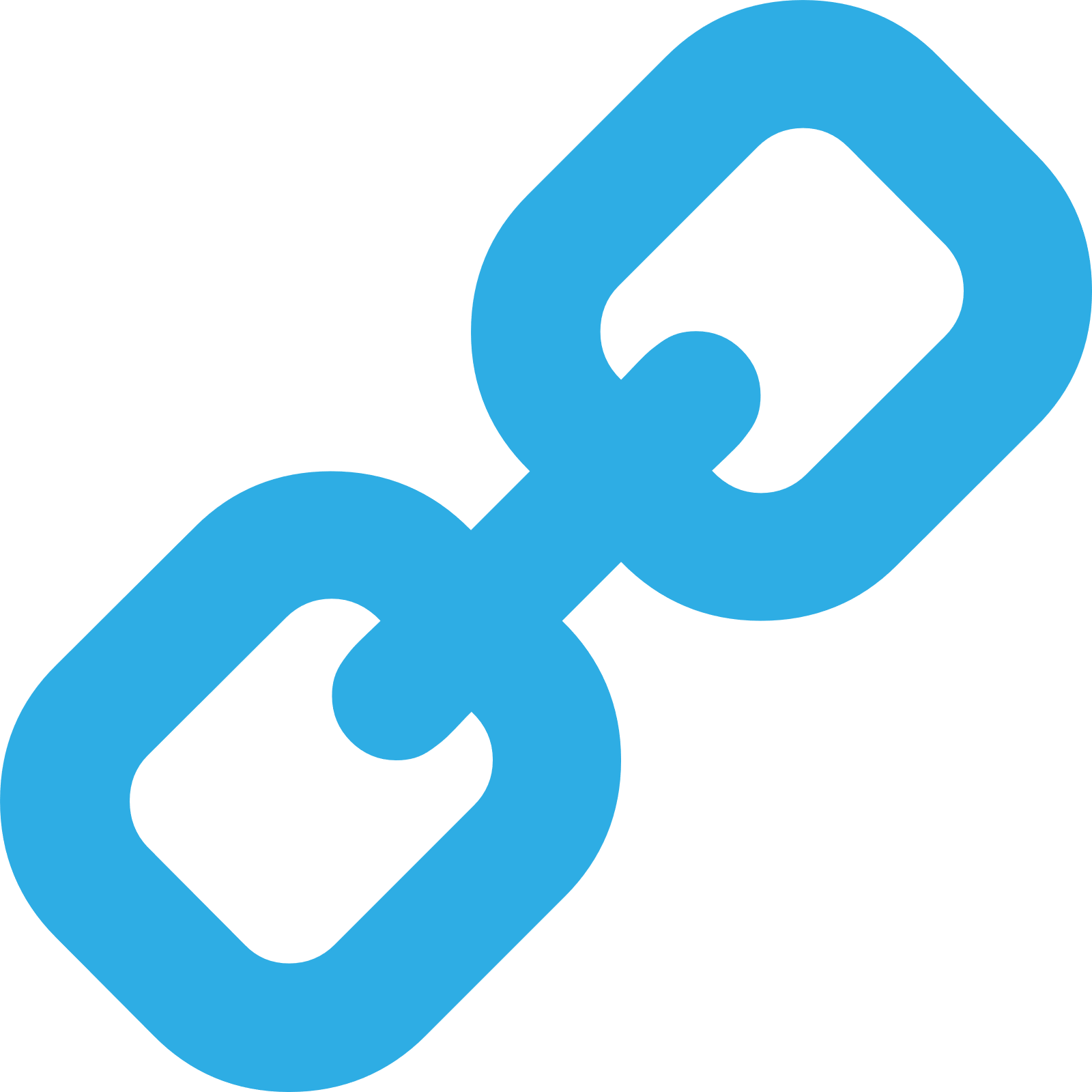 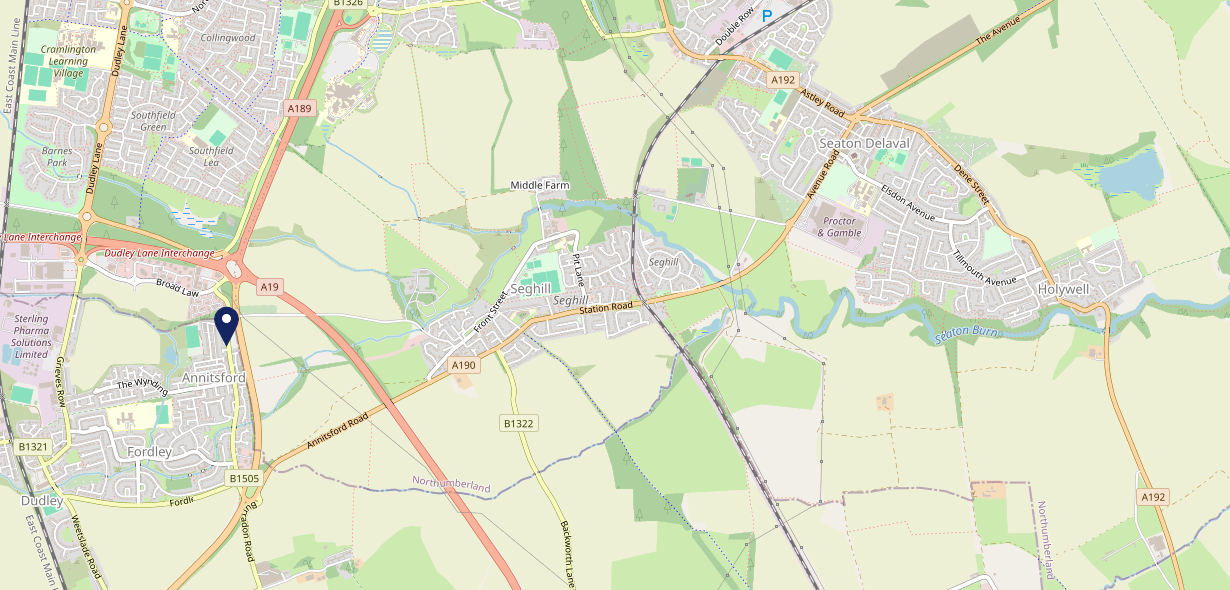 Top Competitors
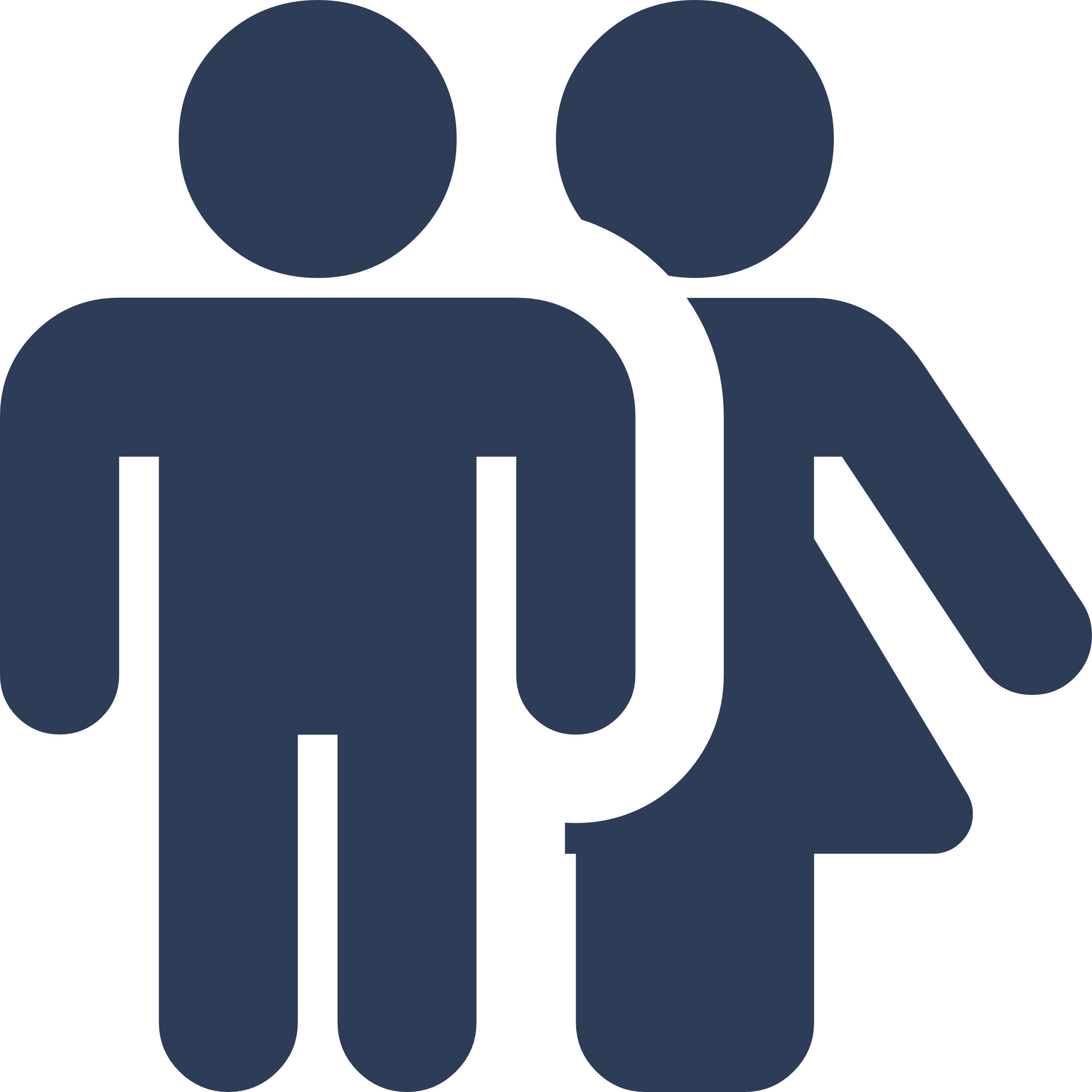 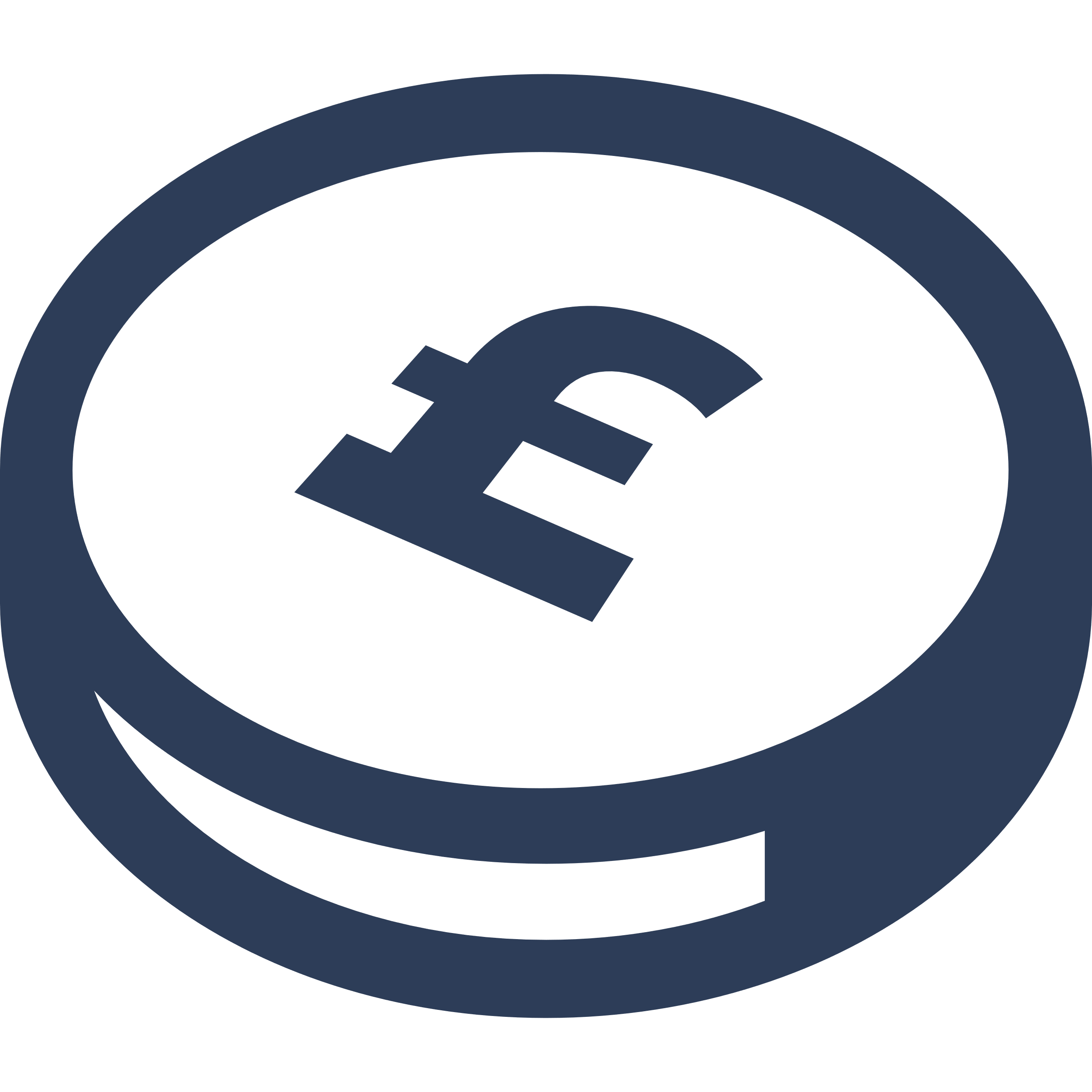 ATV
Gender
#1
Clayton Arms
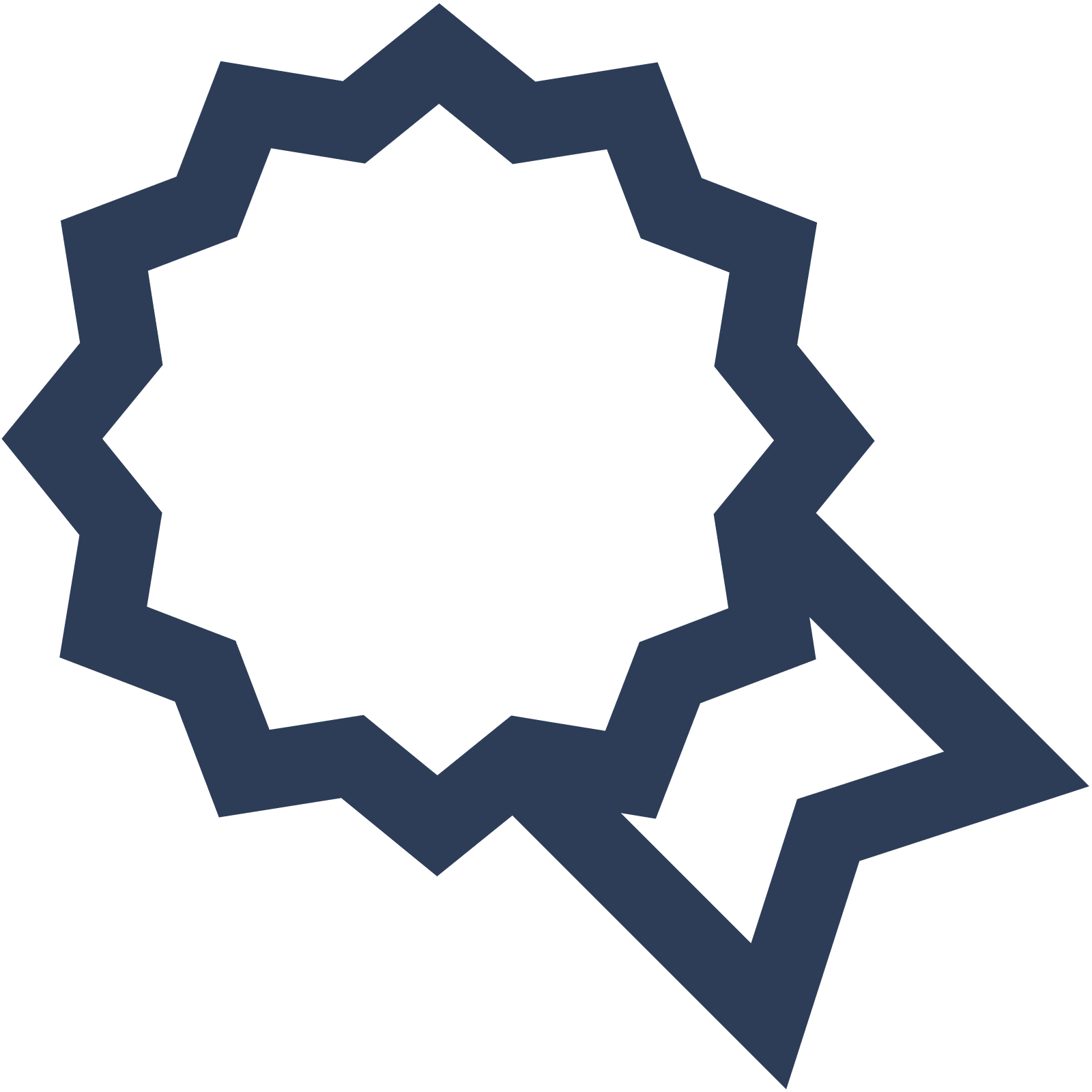 £8.36
79.80%
NE237PX
Male
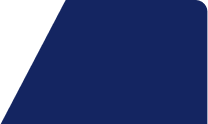 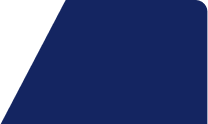 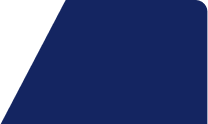 Punch T&L
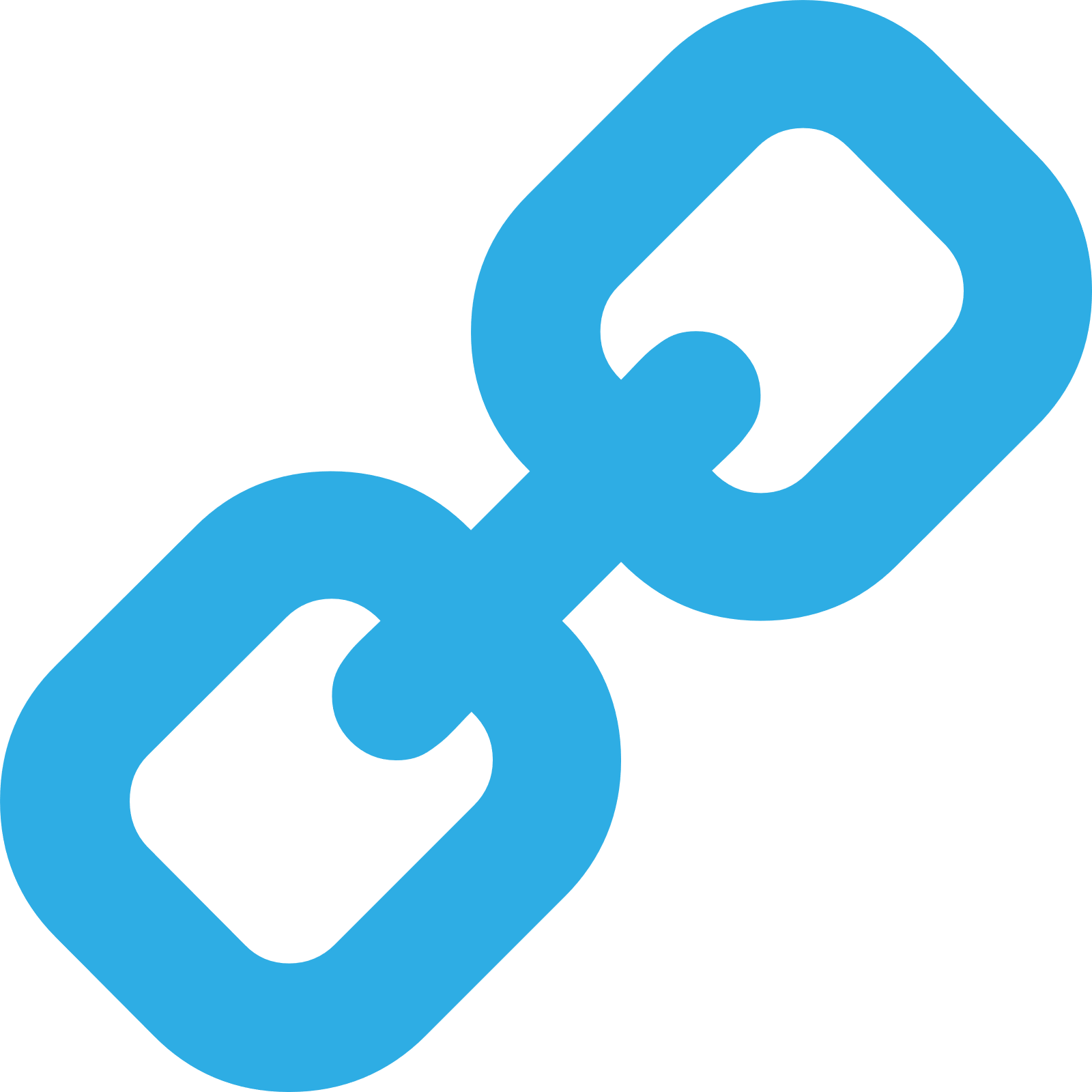 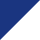 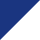 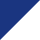 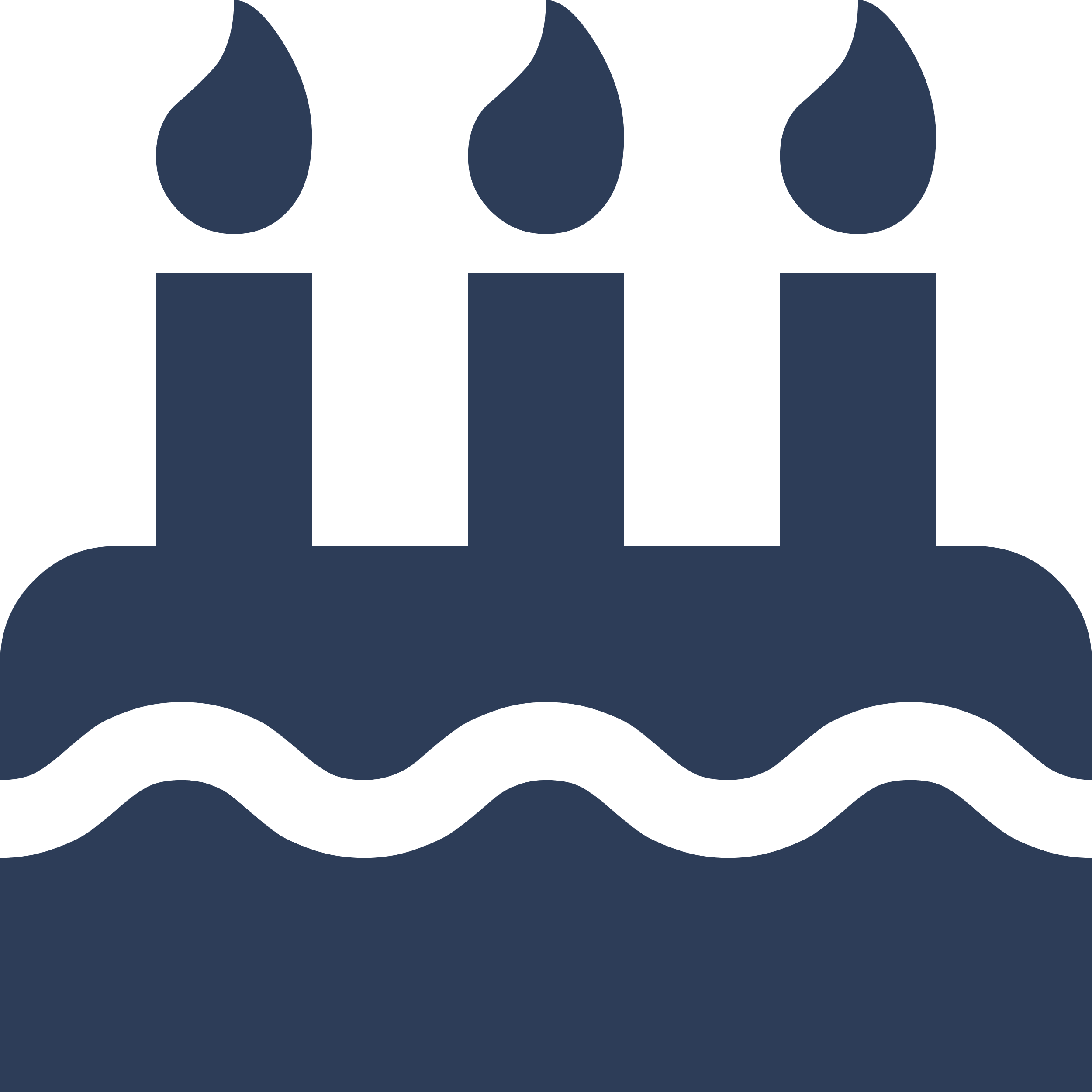 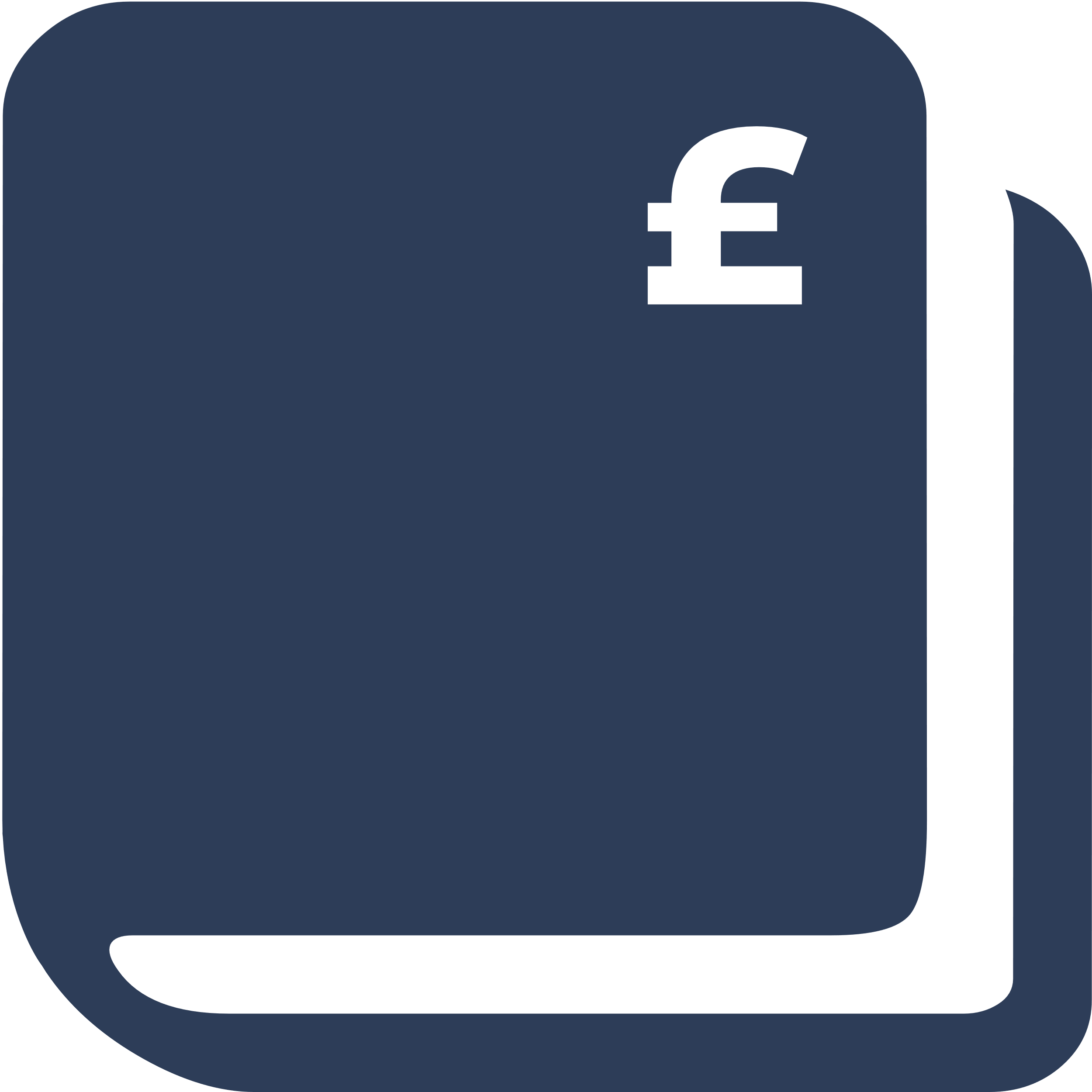 Segmentation
Affluence
#2
Pioneer
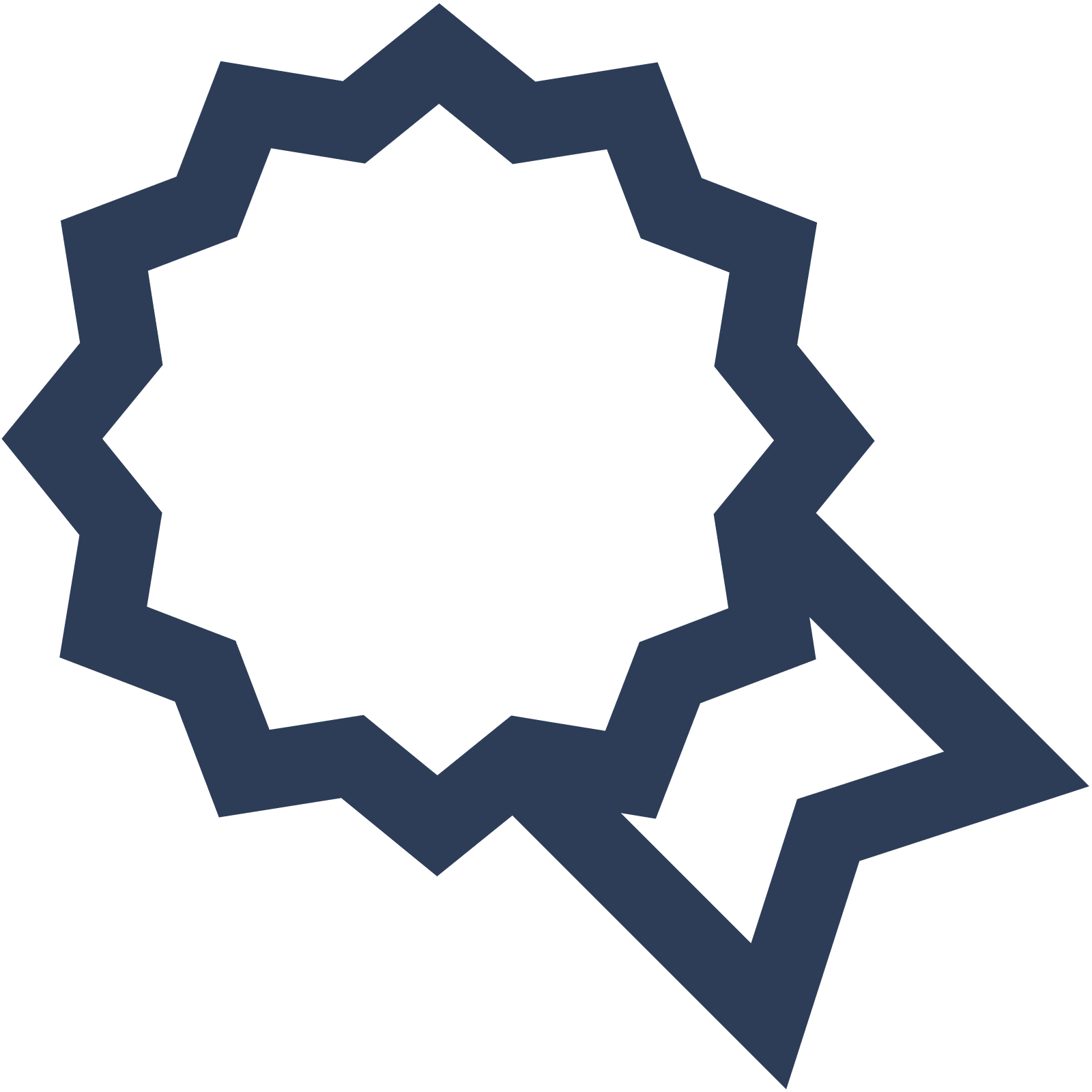 34.09%
51.35%
NE237BE
Enterprising Mainstream
Low Income
Pub / Bar
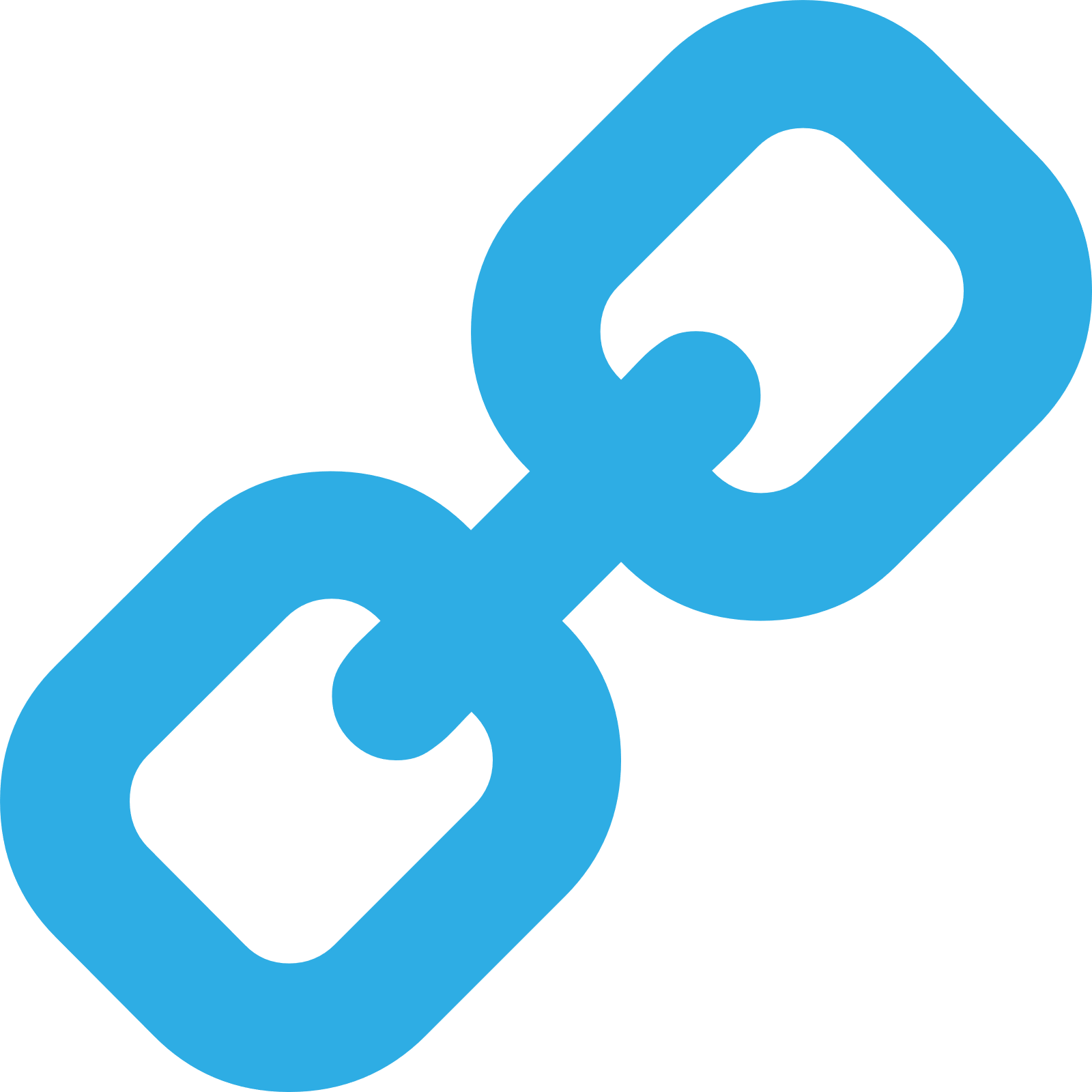 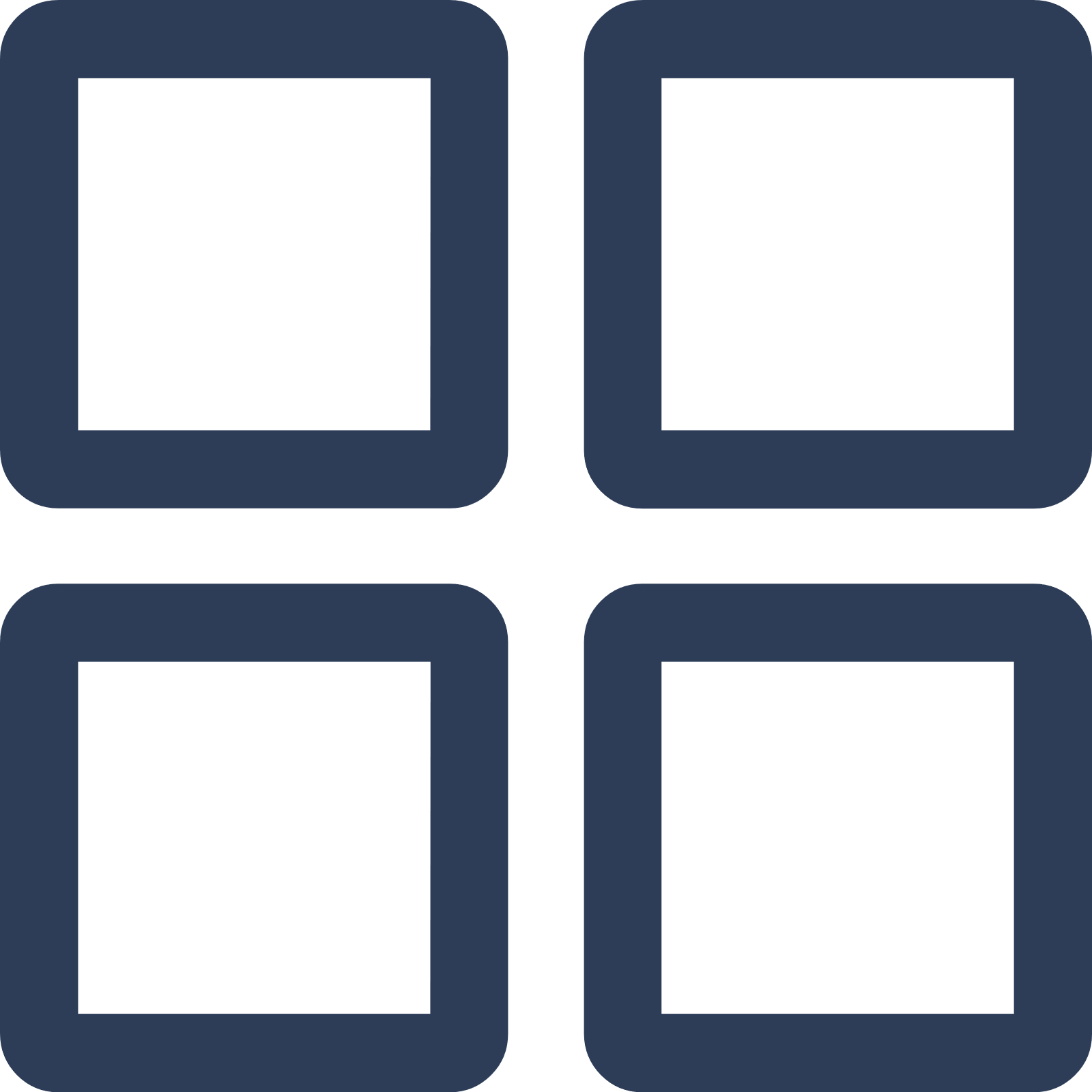 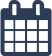 #3
Visit Day
Pioneer Social
Age Group
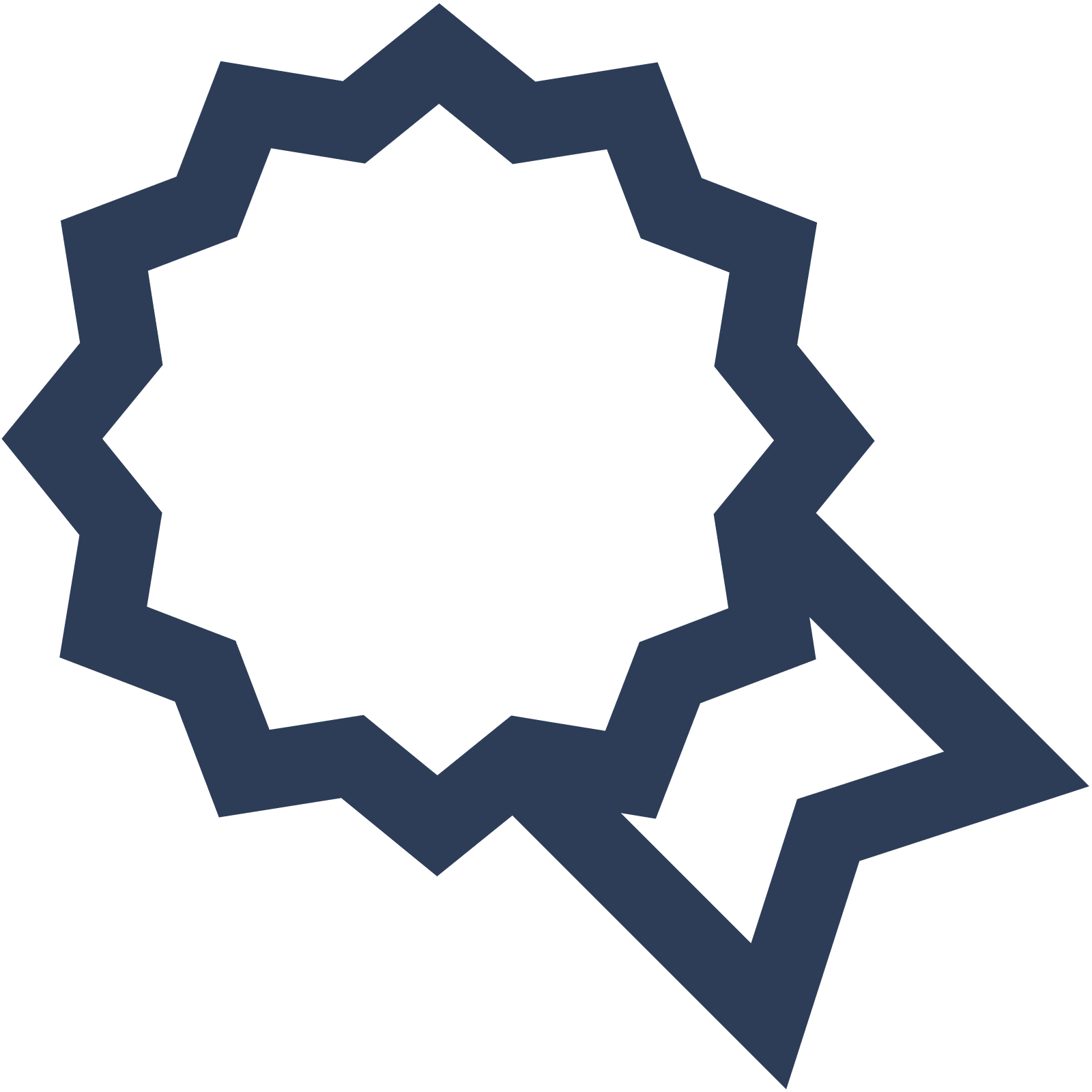 NE237UD
25.46%
52.93%
Pub / Bar
Sat
45 to 54
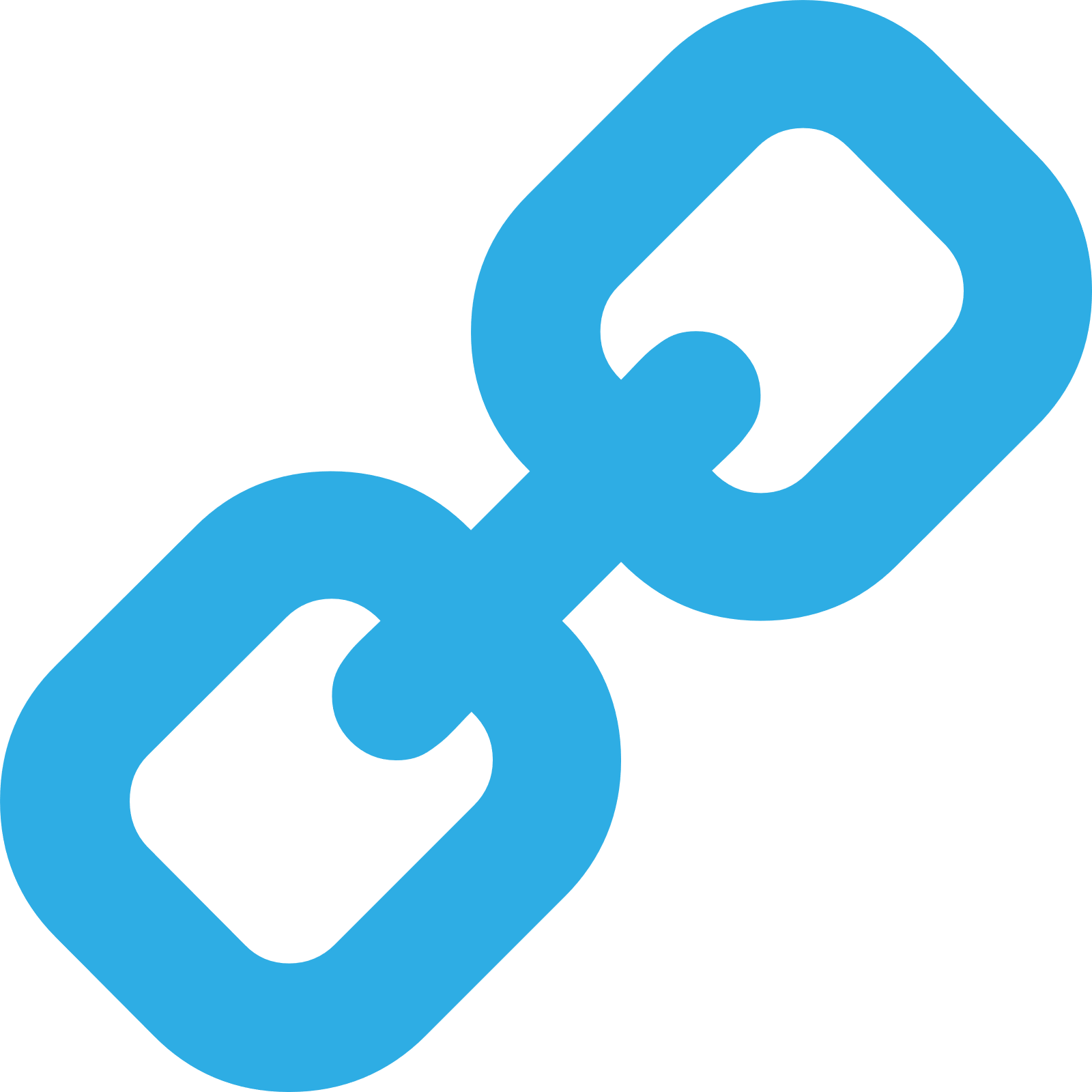 Nearest Station
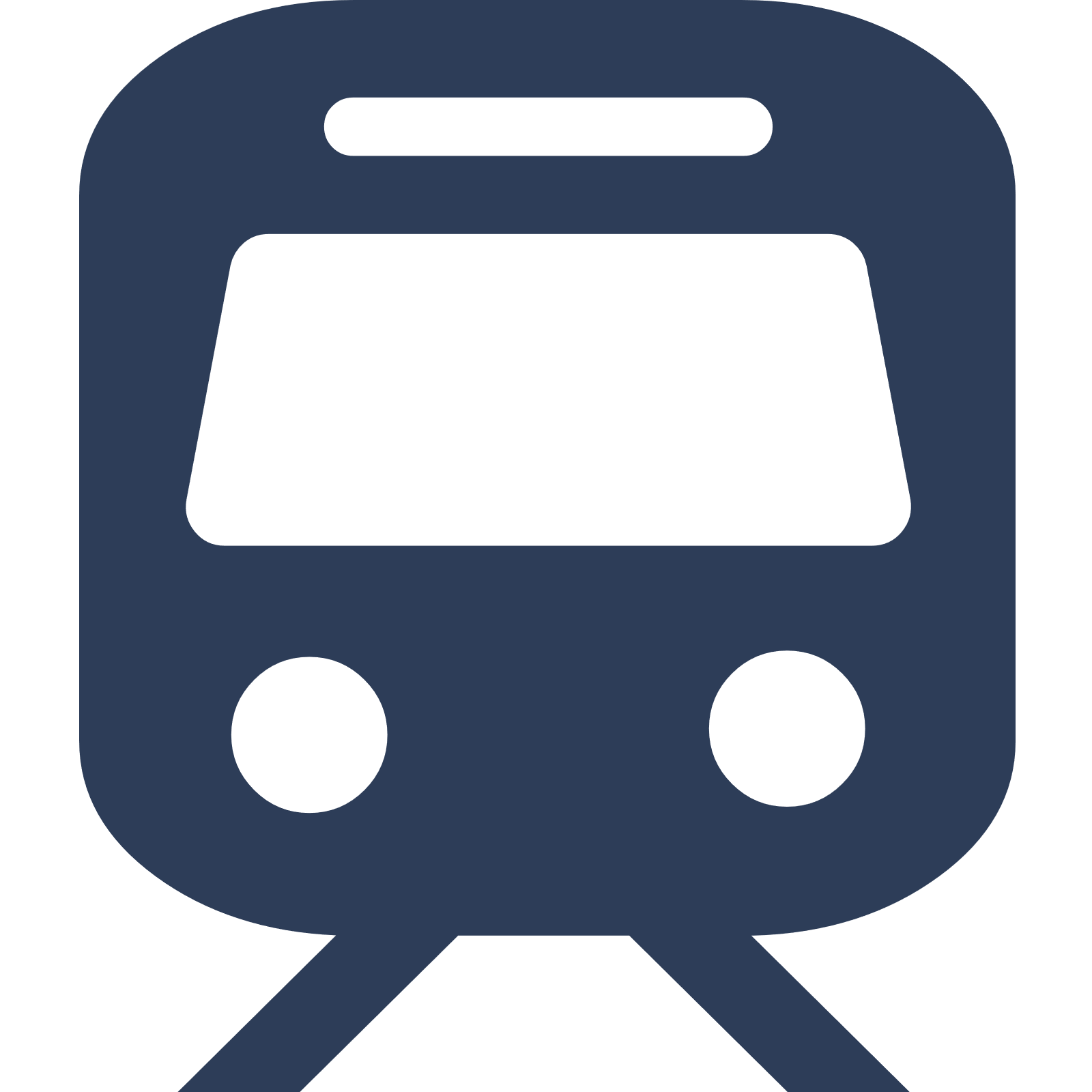 Cramlington(3.14 miles)
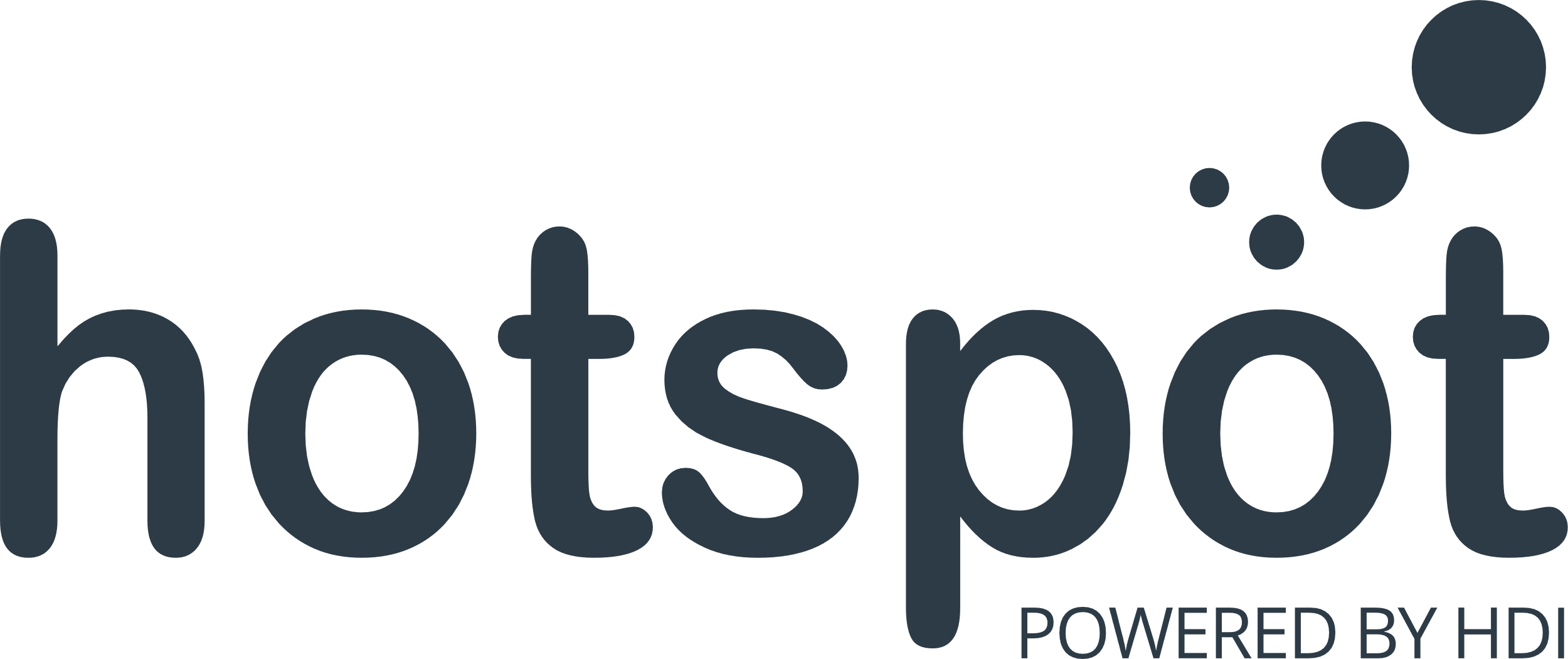 151 Site Customers
8 Competitors
545 Competitor Customers
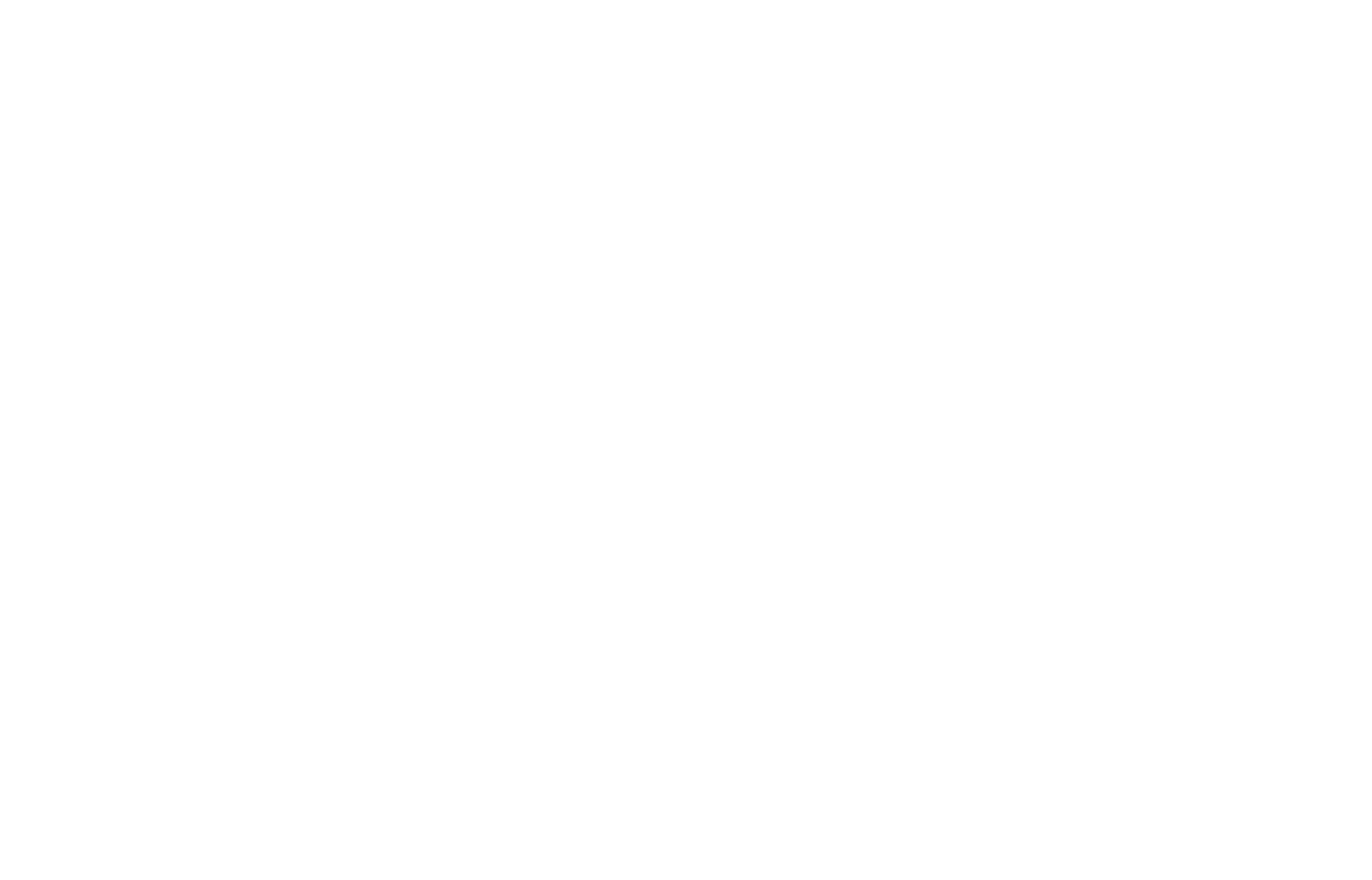 1 Miles
97 Chains
23/08/2023 - 14/08/2024
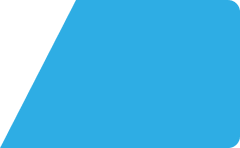 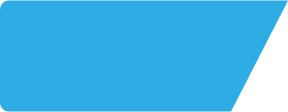 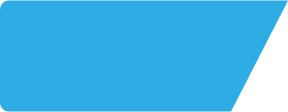 Bridge Inn NE237QS
Site Intel
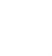 Spend by Weekpart
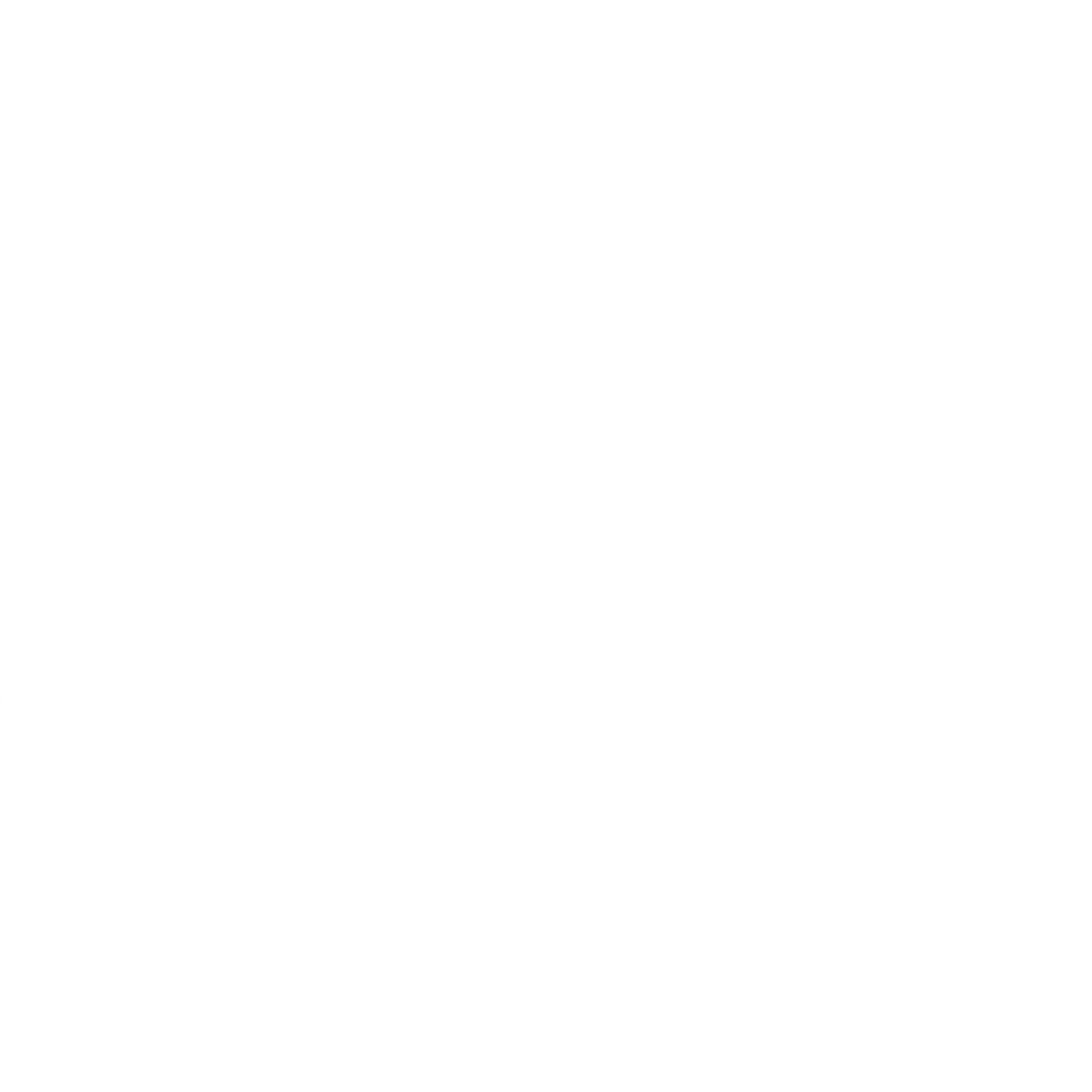 How is customer spend distributed throughout the week for Bridge Inn NE237QS versus its competitors?
% of spend for Bridge Inn NE237QS and 97 Chains in 1 Miles from 23/08/2023 - 14/08/2024 split by Day of Week
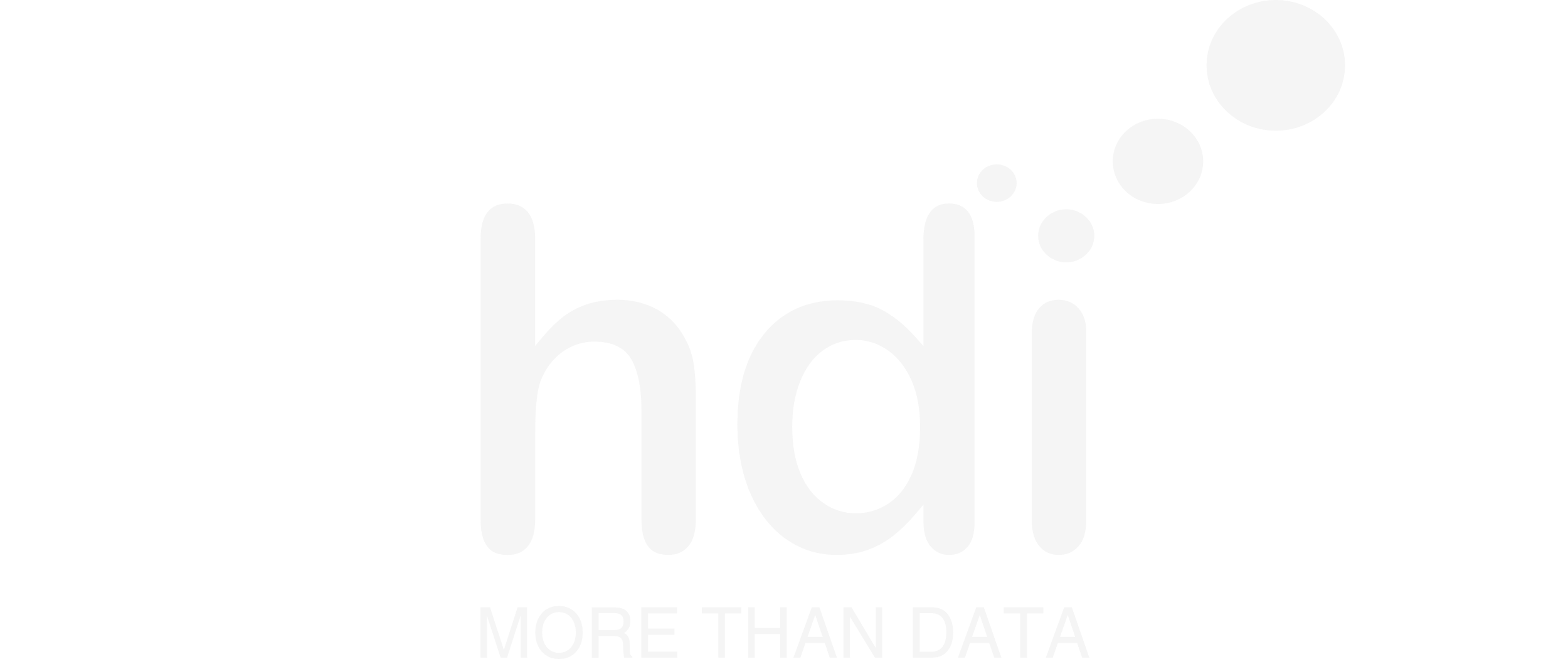 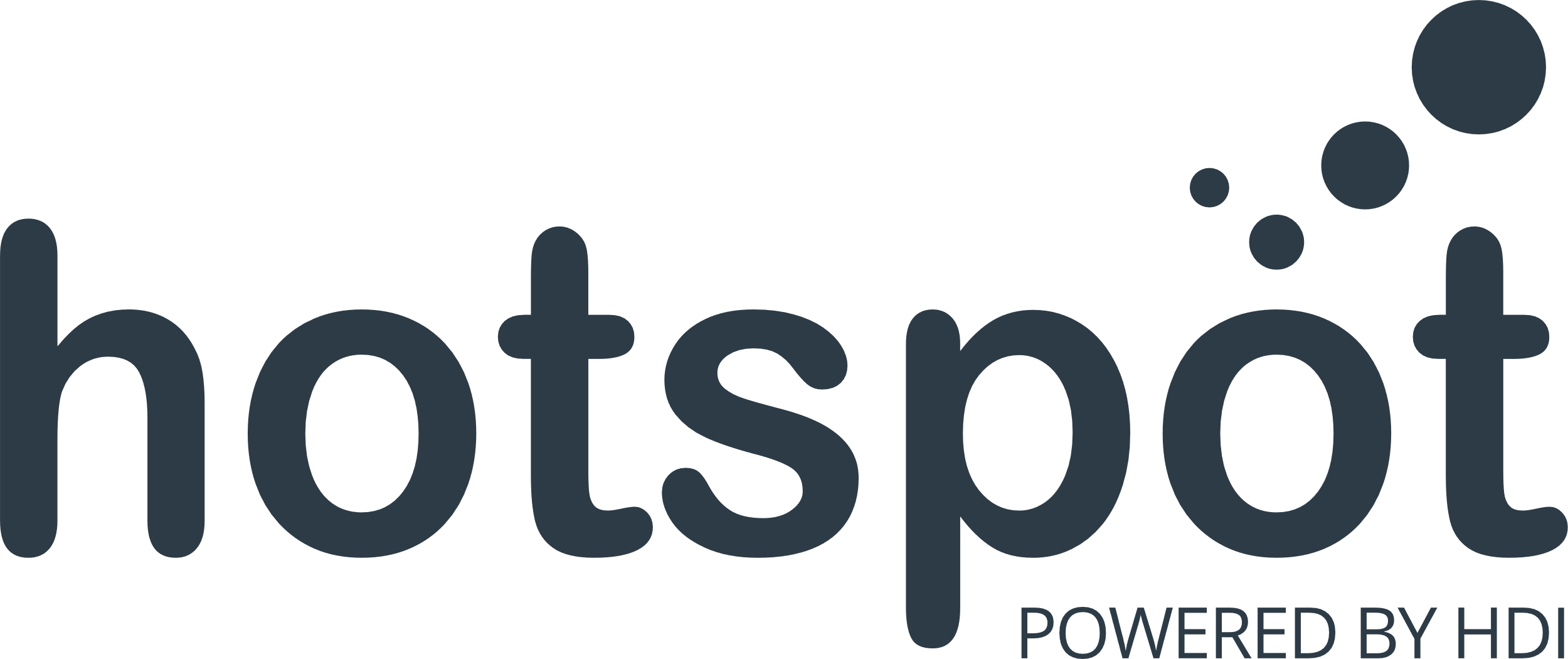 151 Site Customers
8 Competitors
545 Competitor Customers
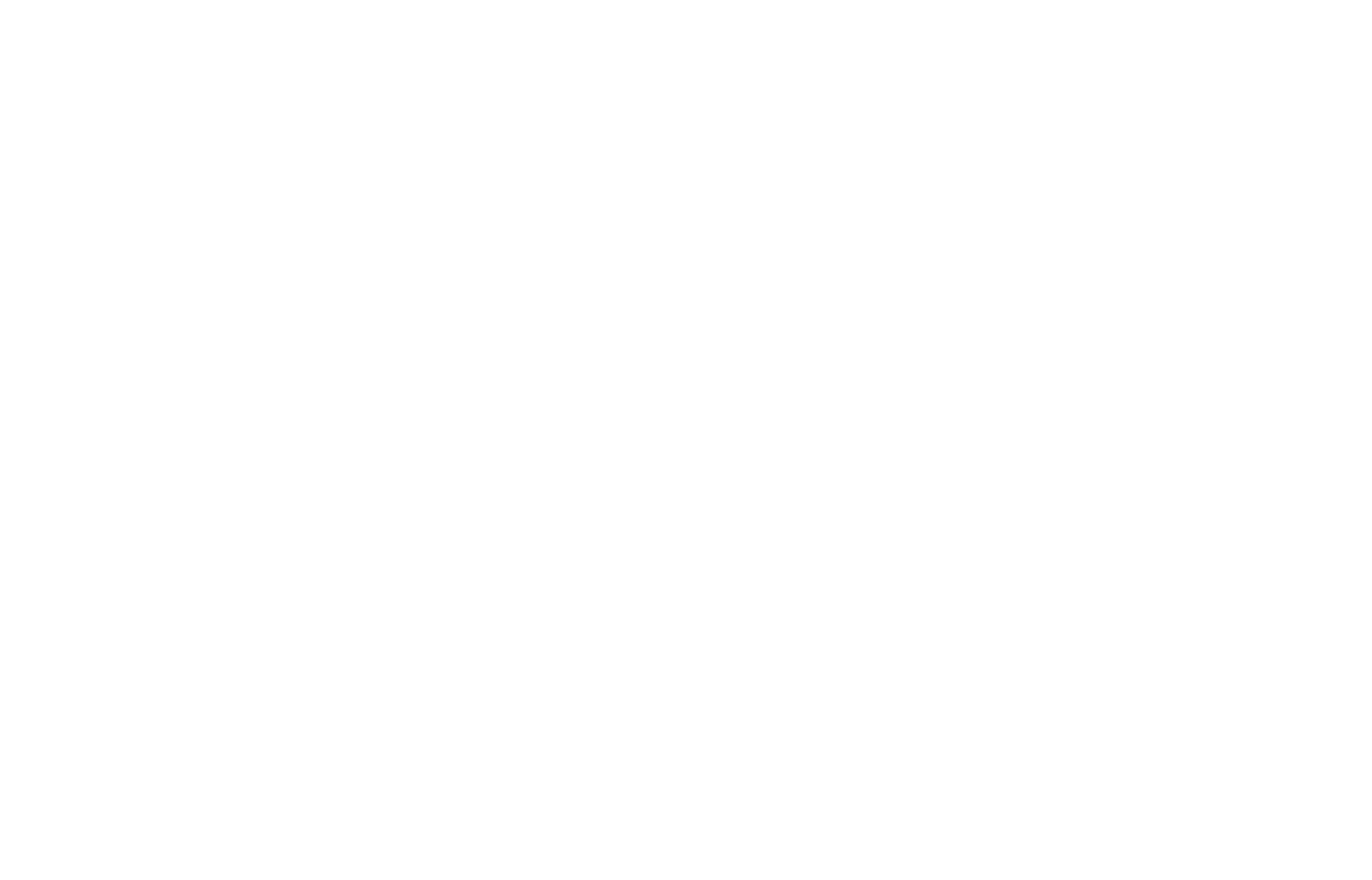 1 Miles
97 Chains
23/08/2023 - 14/08/2024
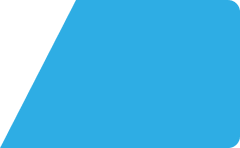 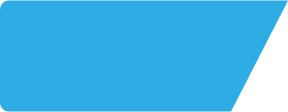 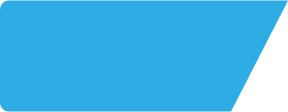 Bridge Inn NE237QS
Site Intel
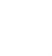 Visit Frequency
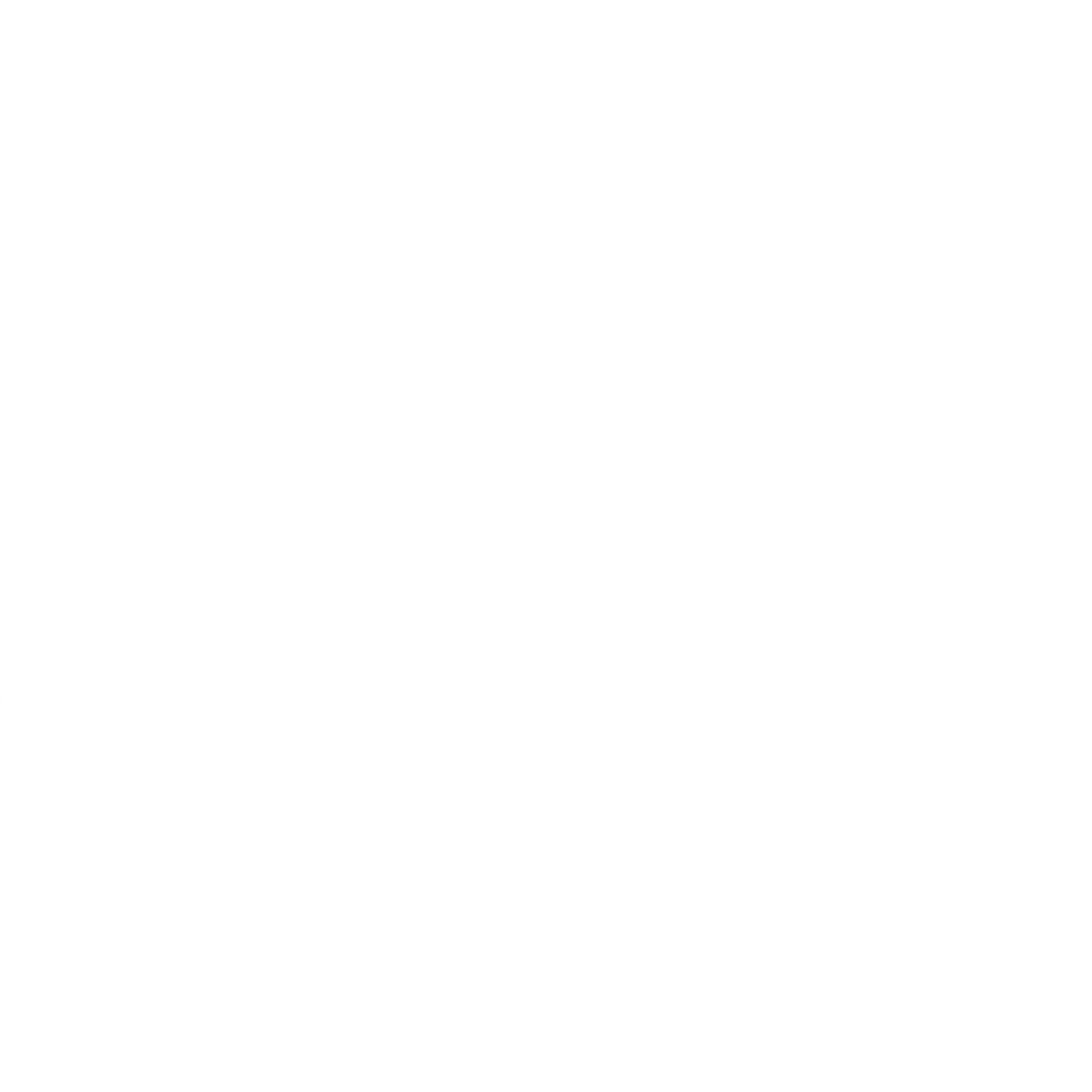 How frequently per year do customers visit Bridge Inn NE237QS versus its competitors?
% of customer numbers for Bridge Inn NE237QS and 97 Chains in 1 Miles from 23/08/2023 - 14/08/2024 and the number of visits made Per Annum
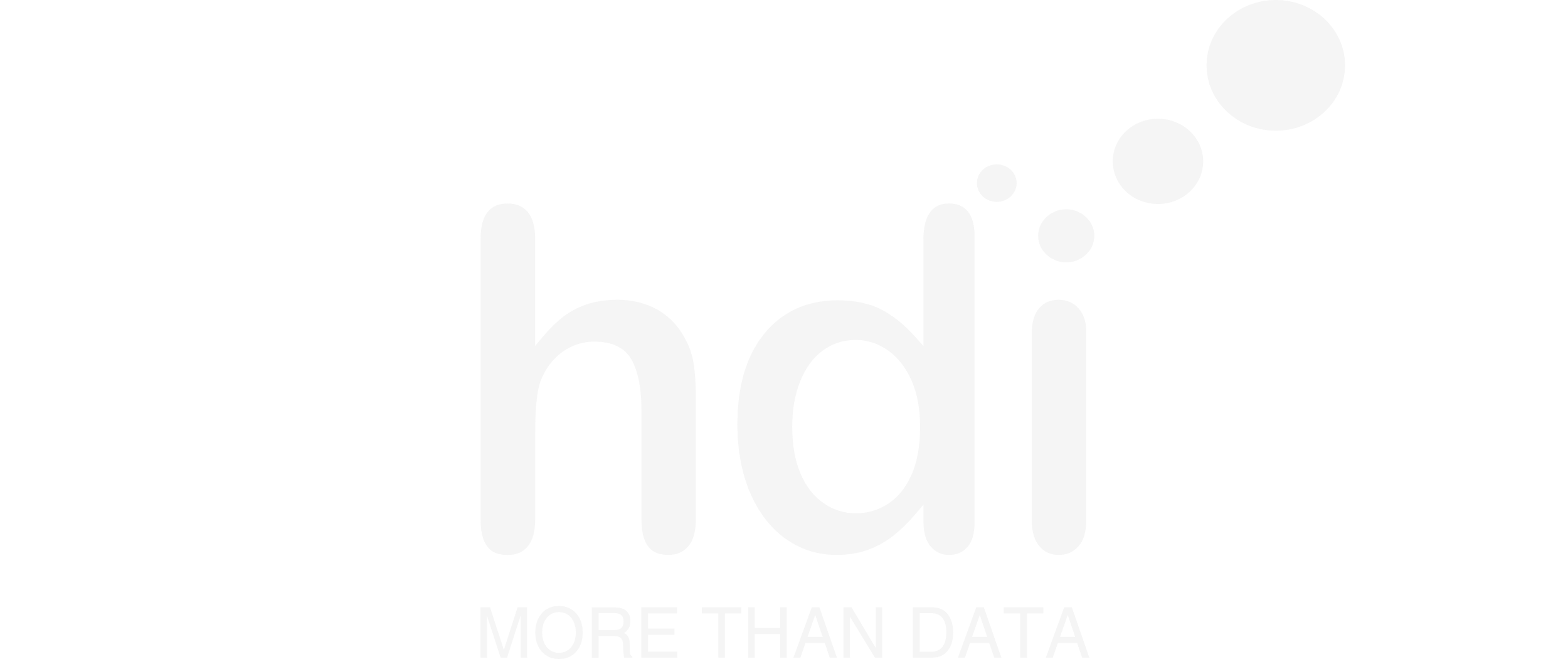 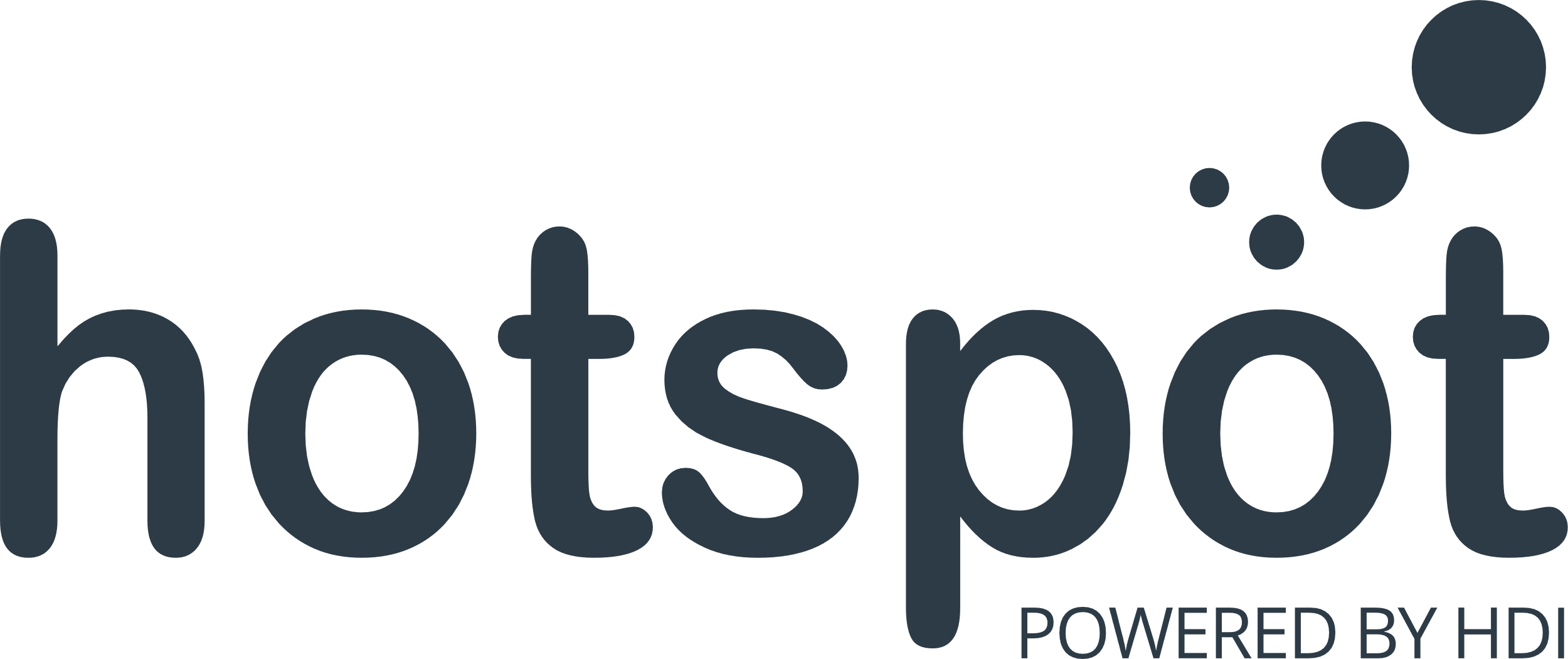 151 Site Customers
8 Competitors
545 Competitor Customers
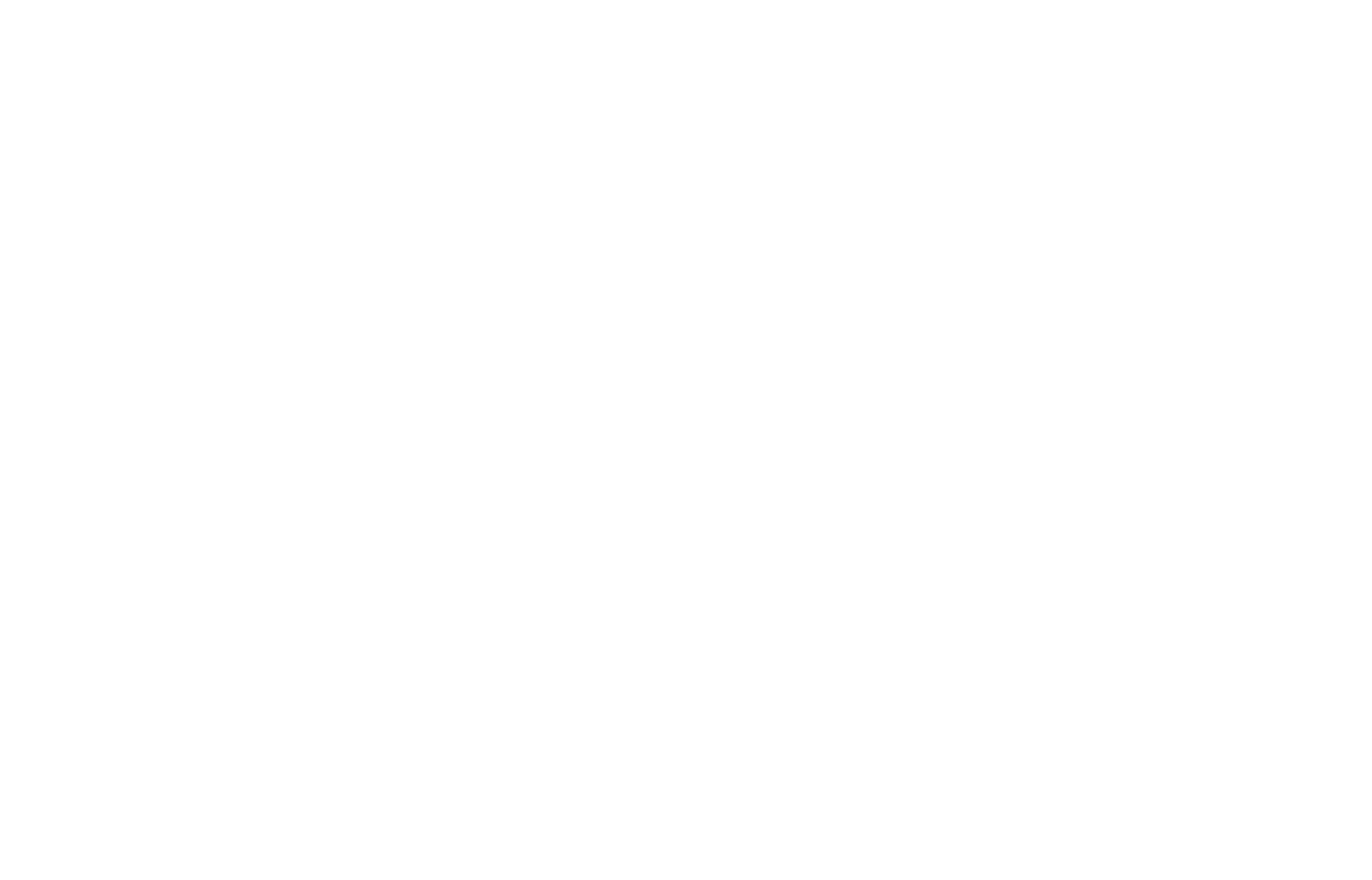 1 Miles
97 Chains
23/08/2023 - 14/08/2024
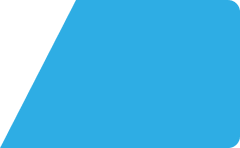 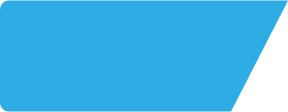 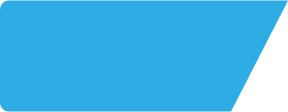 Bridge Inn NE237QS
Site Intel
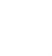 ATV Change
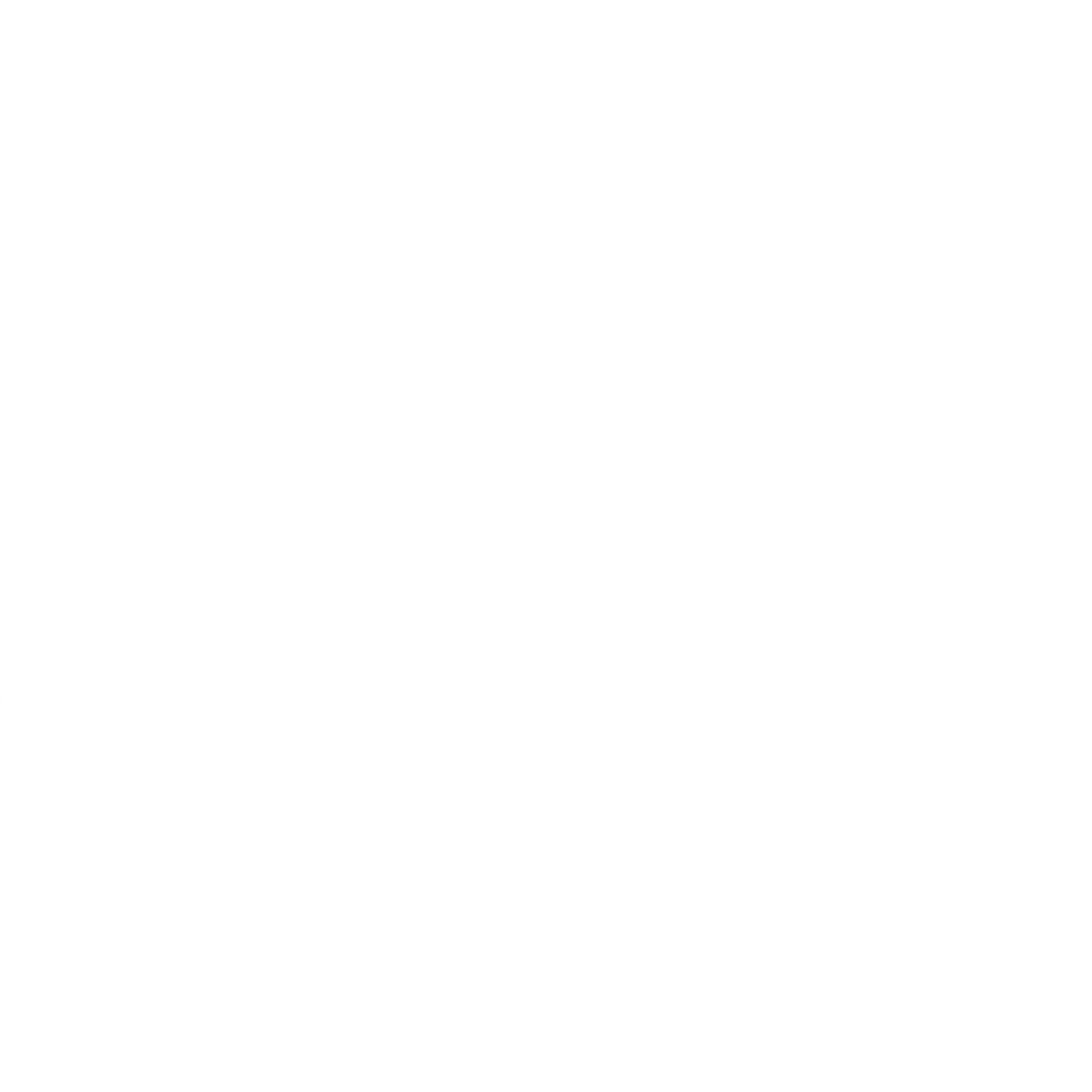 How has ATV changed between two date ranges?
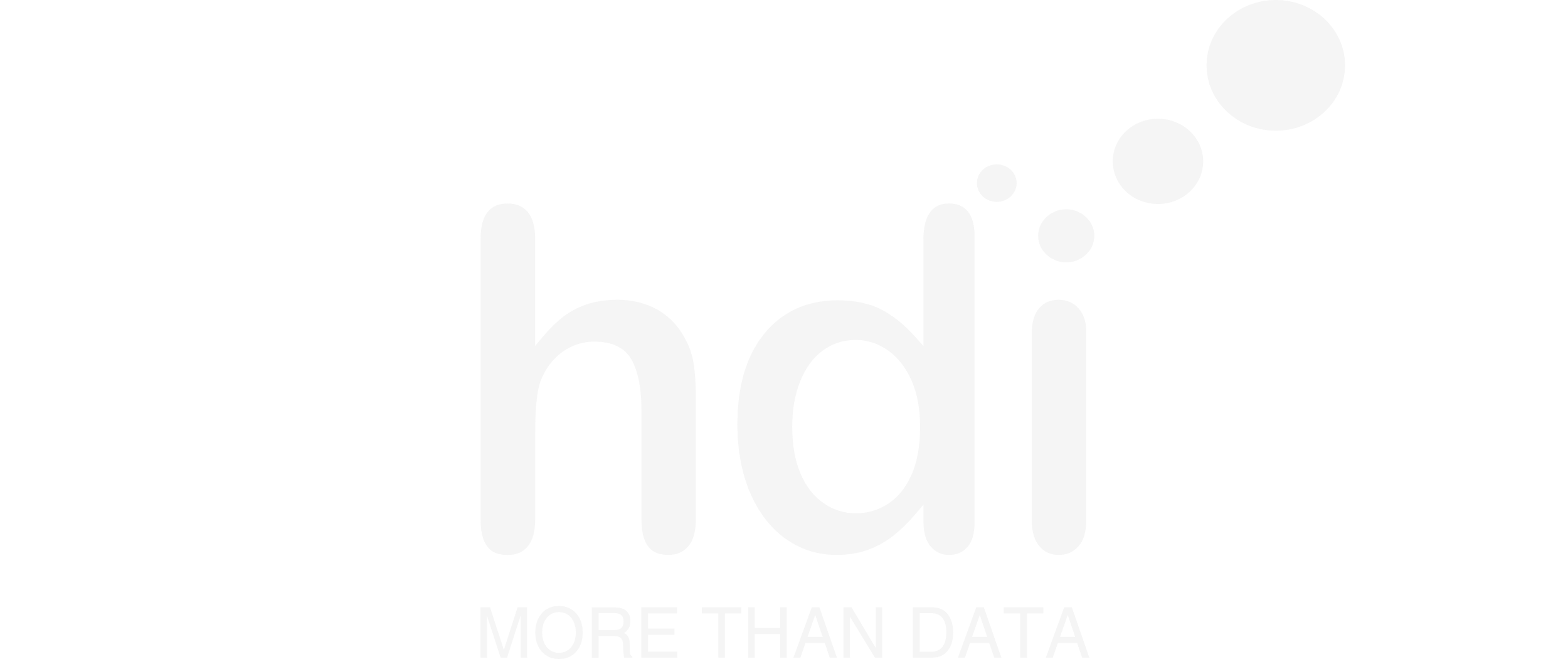 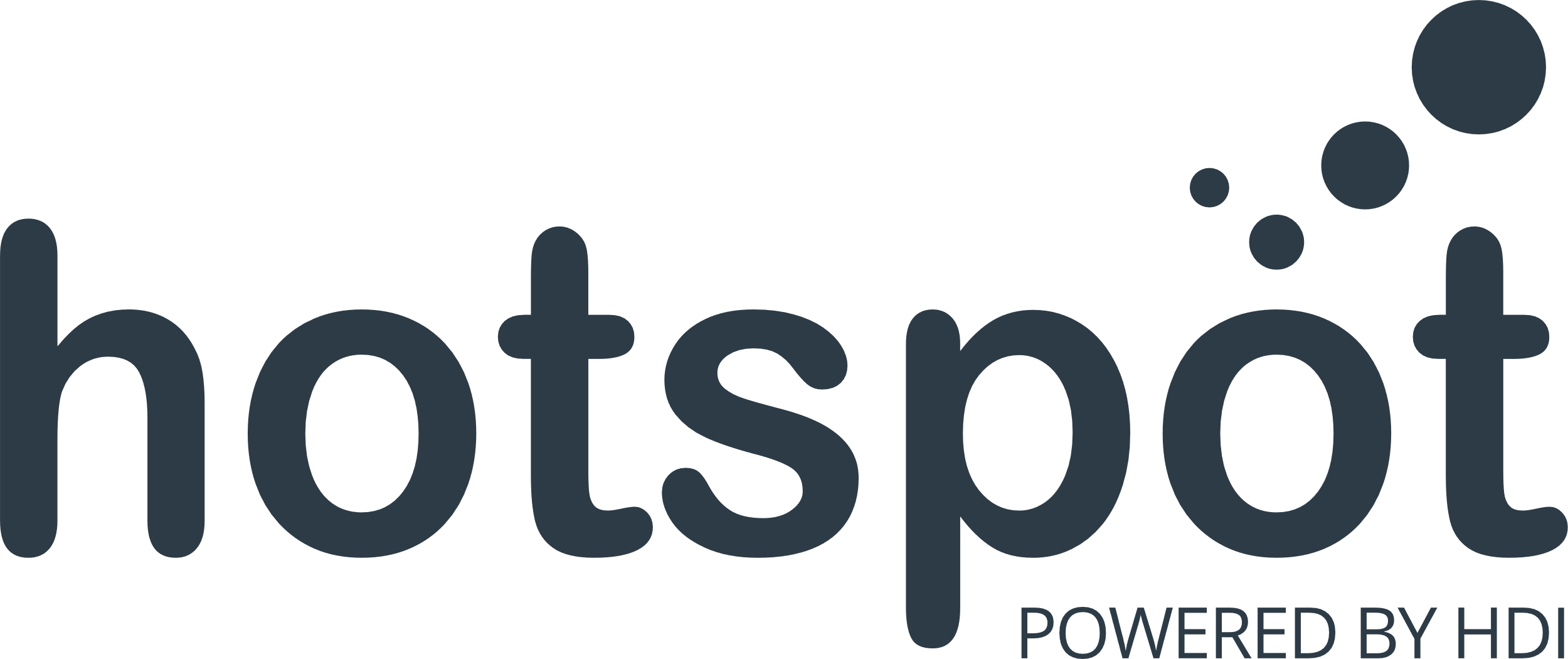 151 Site Customers
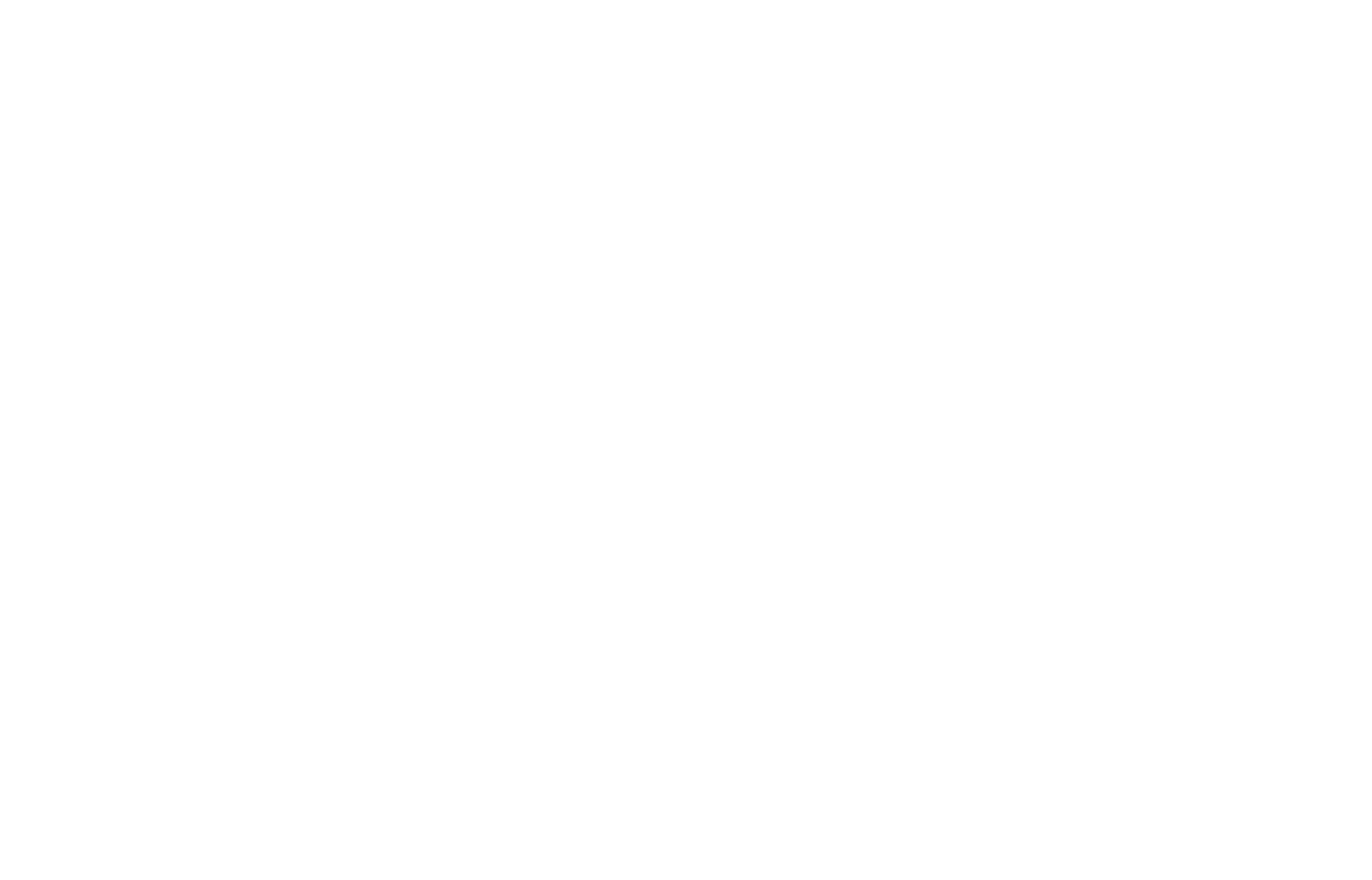 1 Miles
97 Chains
23/08/2023 - 14/08/2024
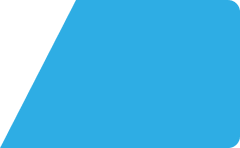 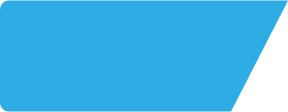 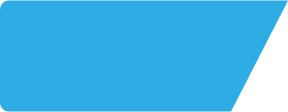 Bridge Inn NE237QS
Site Intel
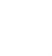 Market Share Change
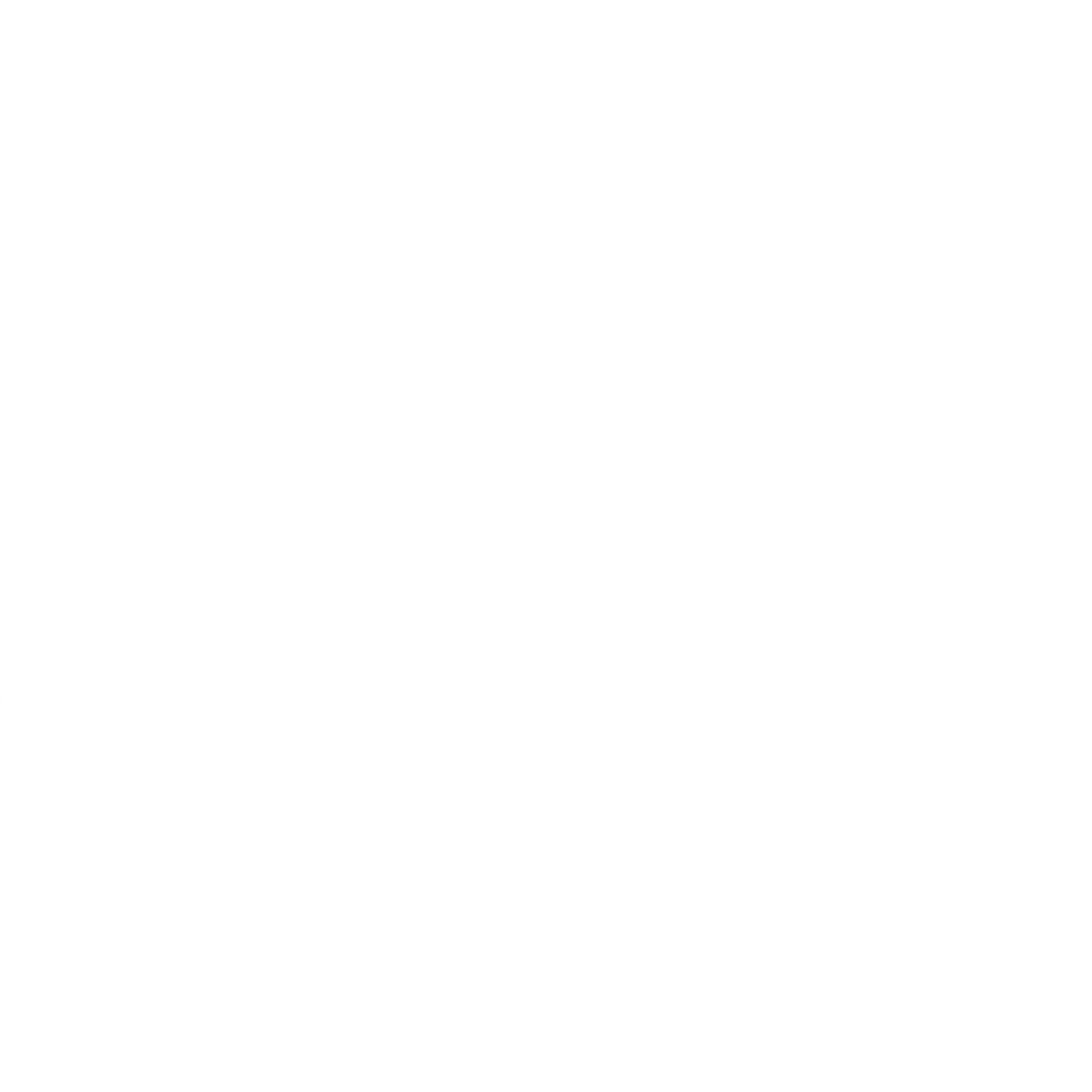 How has market share changed between two date ranges?
% of market share spend for Bridge Inn NE237QS and 97 Chains in 1 Miles from 23/08/2023 - 14/08/2024
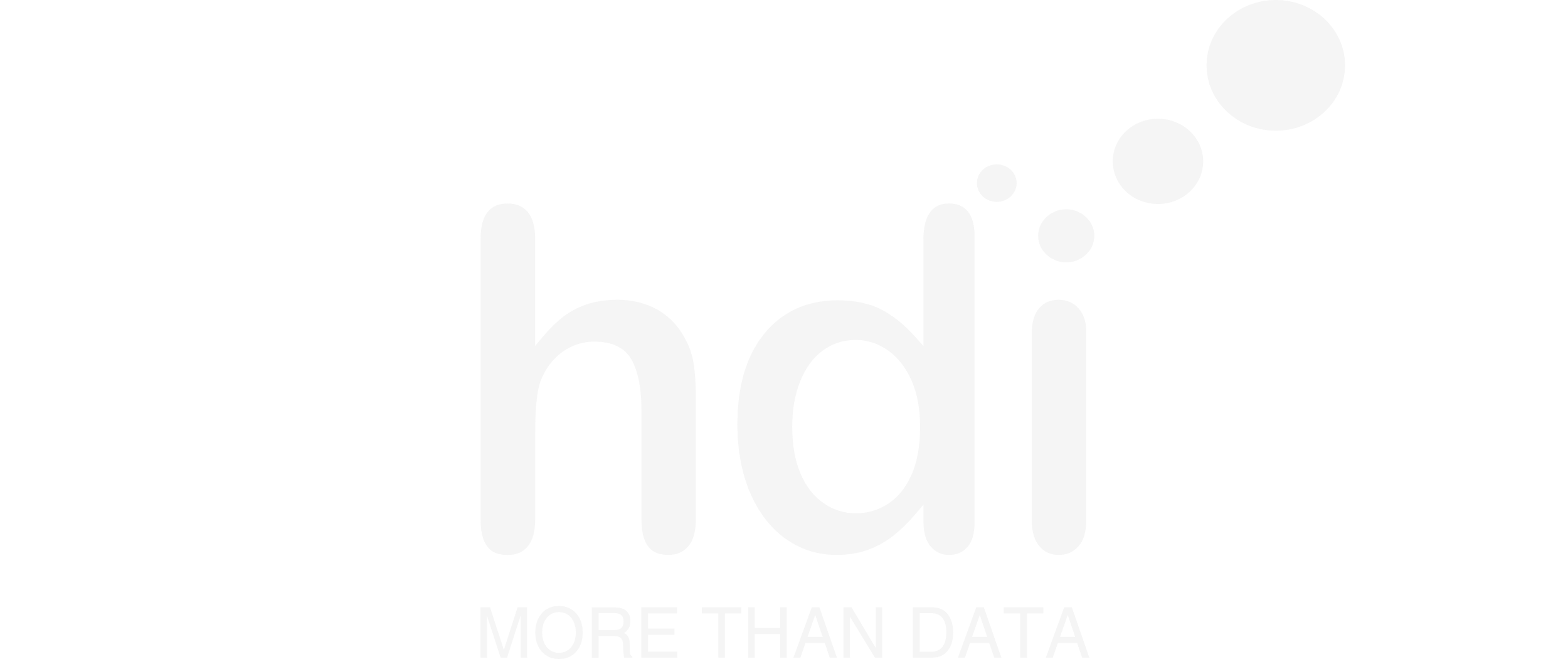 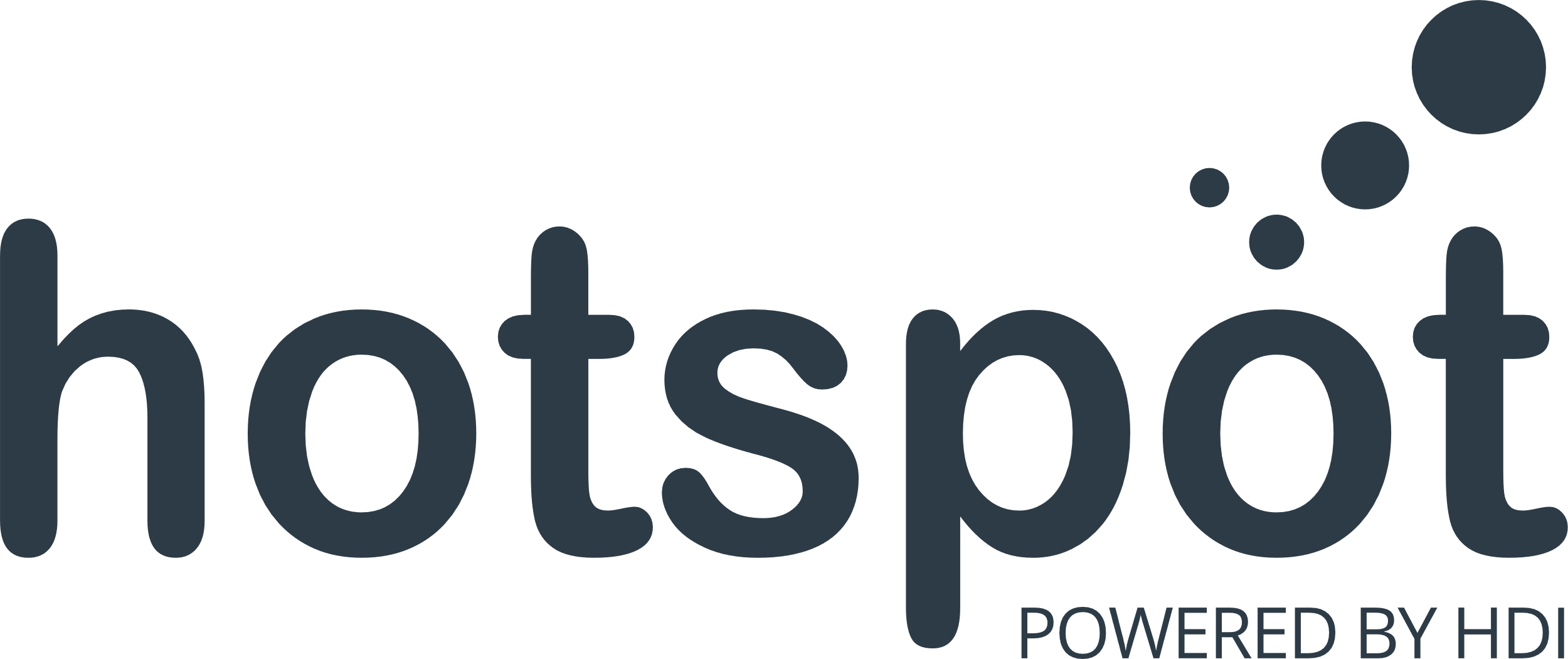 151 Site Customers
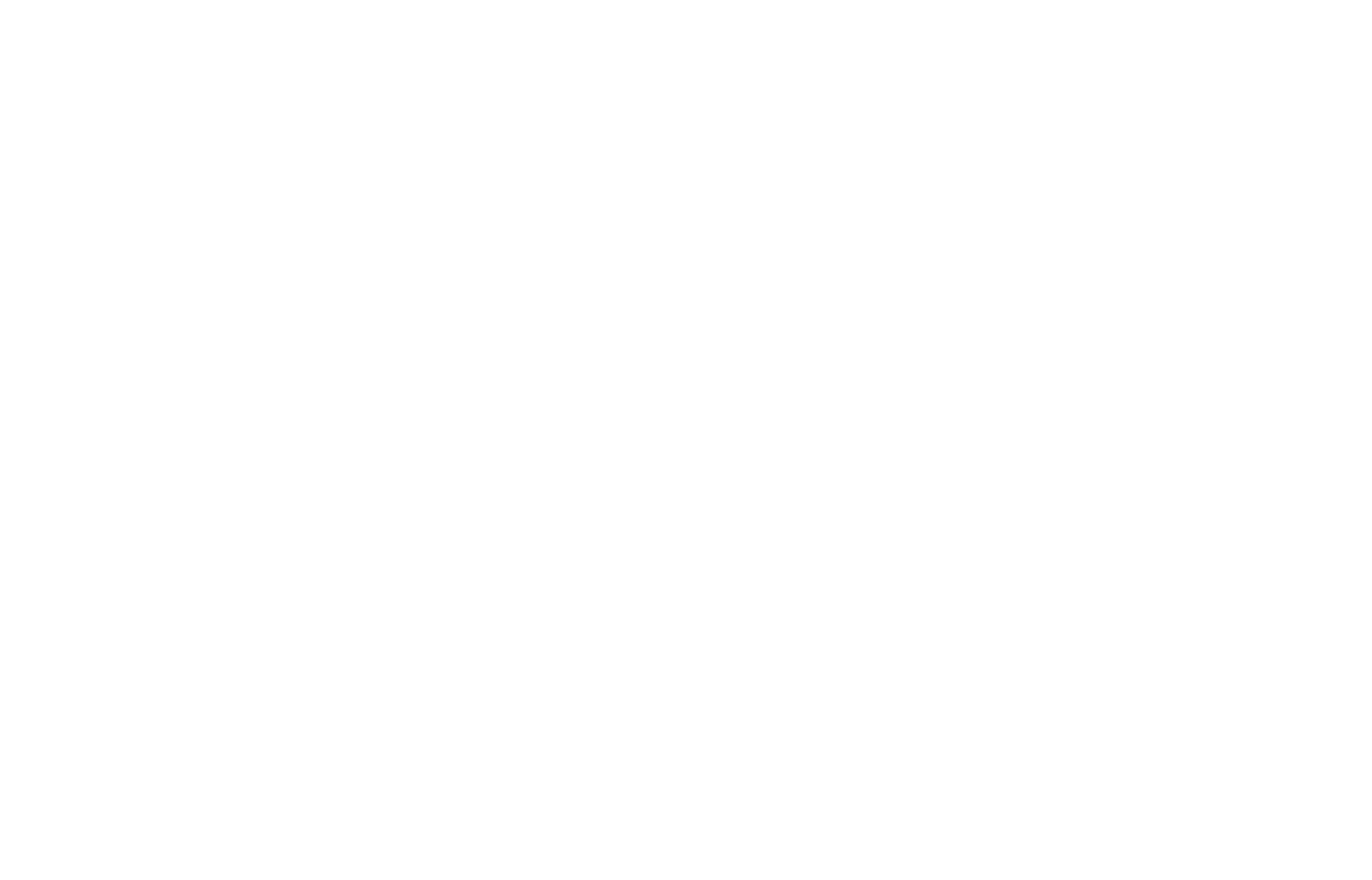 1 Miles
97 Chains
23/08/2023 - 14/08/2024
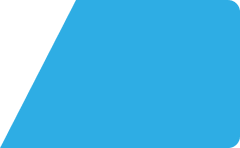 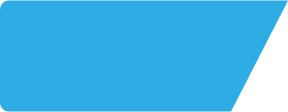 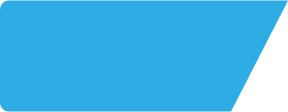 Bridge Inn NE237QS
Site Intel
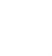 Age
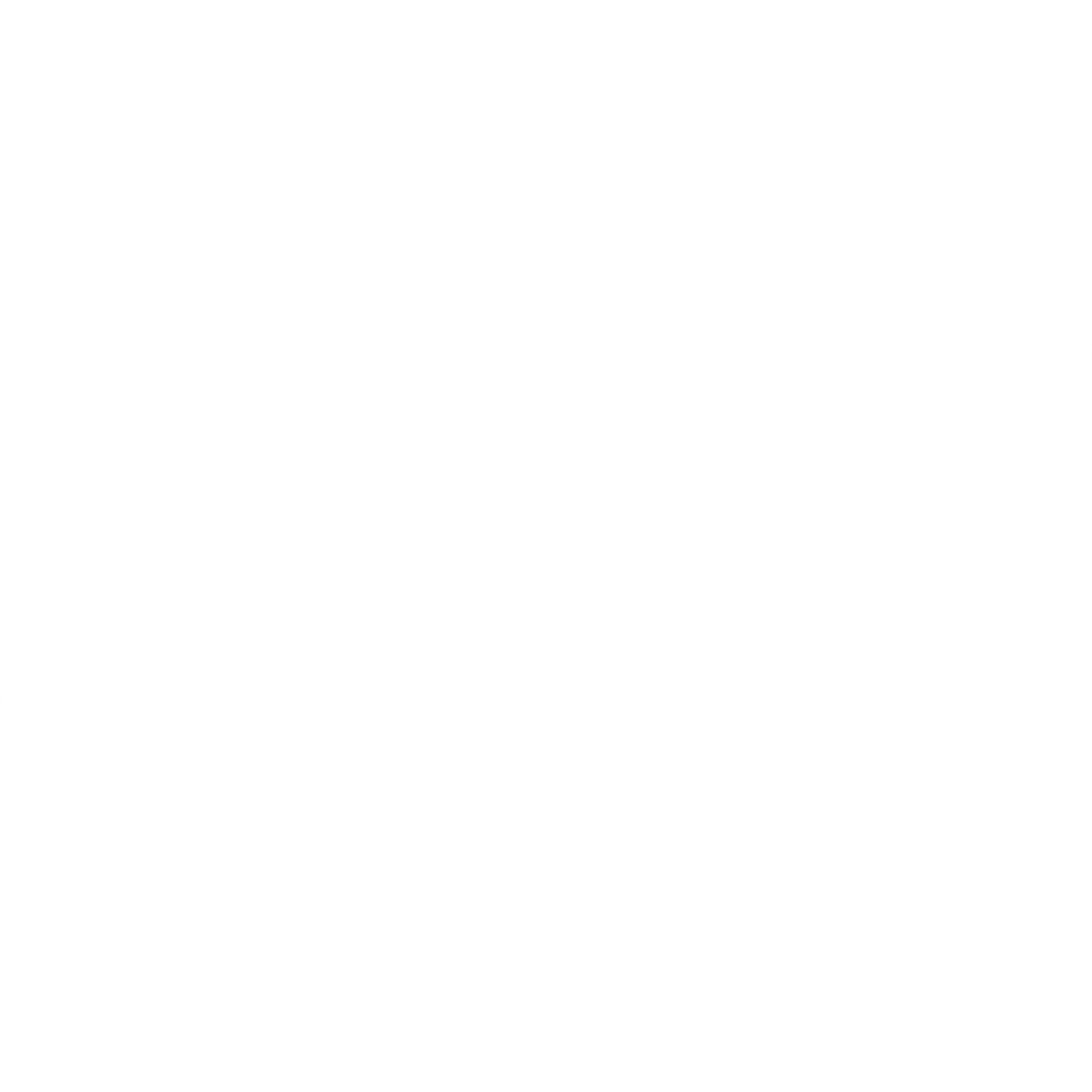 How does the age profile of customers who visit Bridge Inn NE237QS compare versus its competitors?
% of spend for Bridge Inn NE237QS and 97 Chains in 1 Miles from 23/08/2023 - 14/08/2024 split by Age Range
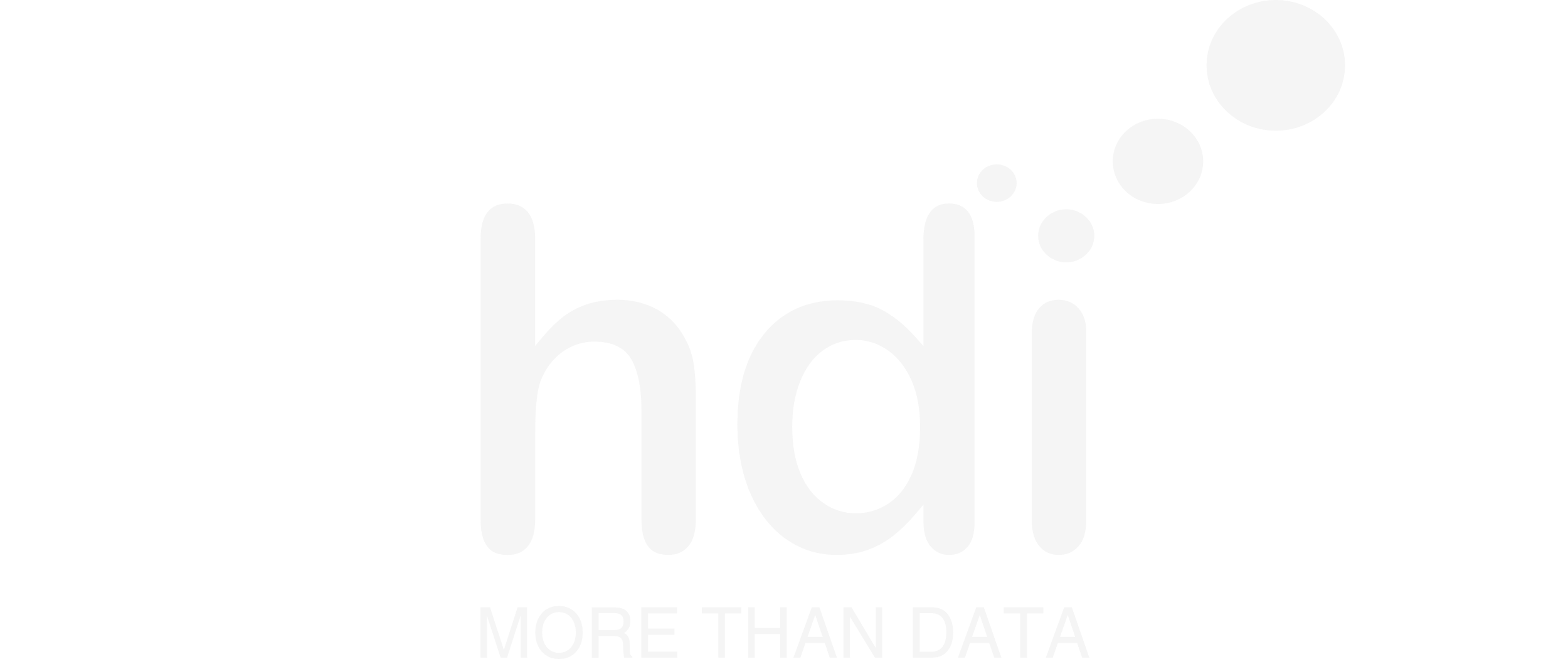 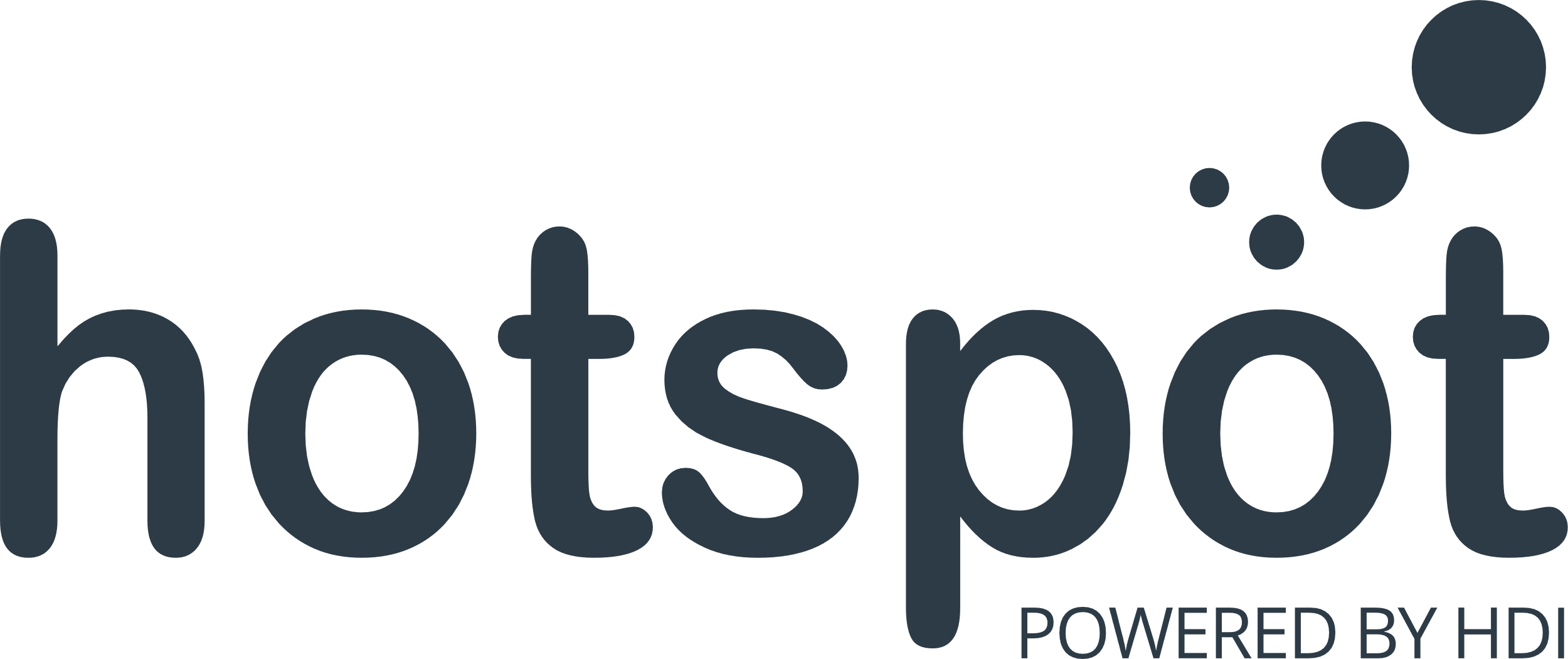 64 Site Customers
8 Competitors
224 Competitor Customers
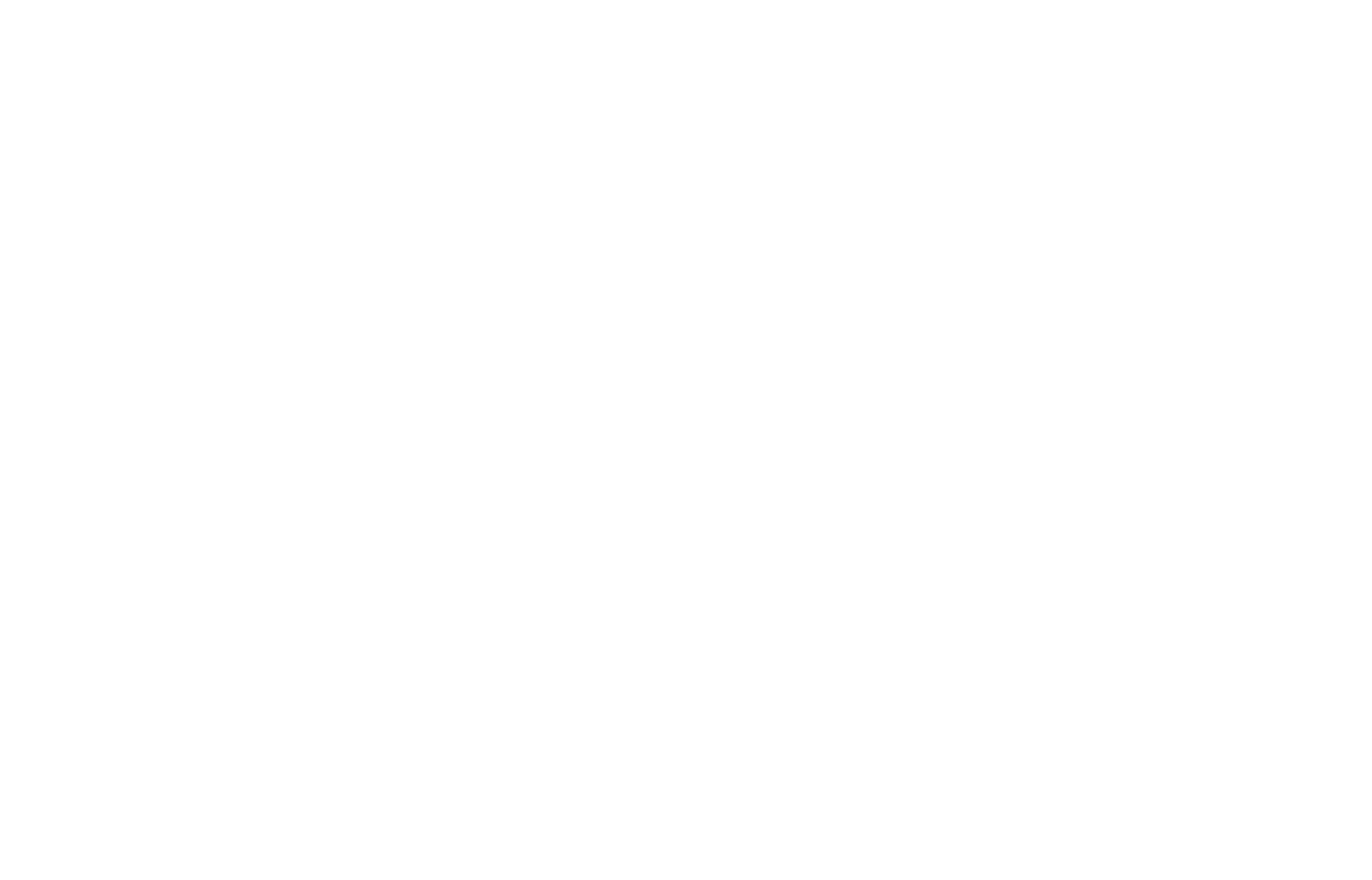 1 Miles
97 Chains
23/08/2023 - 14/08/2024
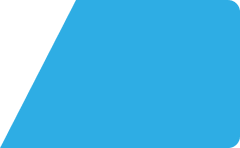 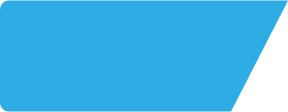 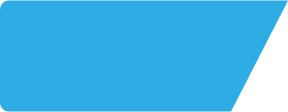 Bridge Inn NE237QS
Site Intel
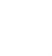 Affluence
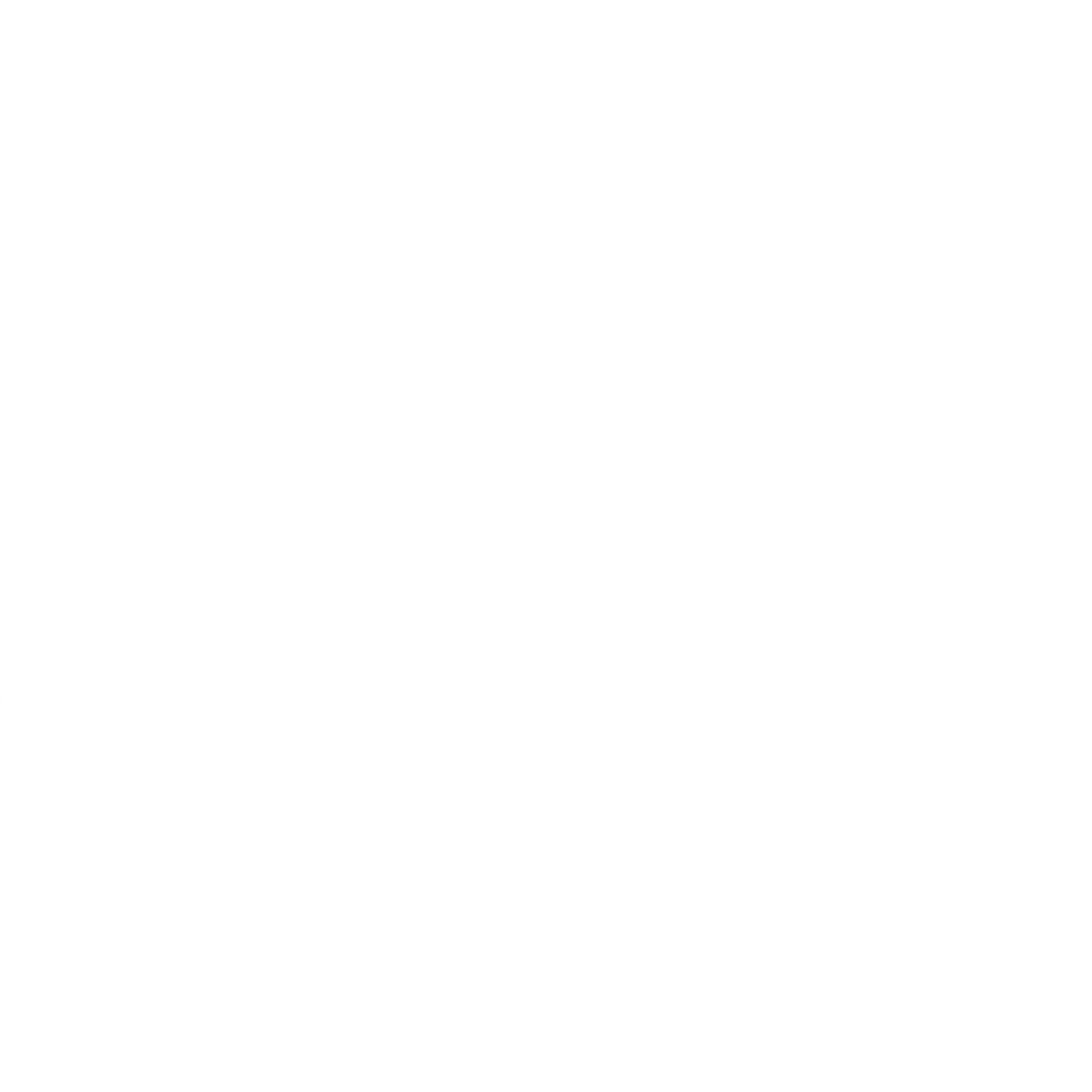 How does the affluence of customers who visit Bridge Inn NE237QS compare versus its competitors?
% of spend for Bridge Inn NE237QS and 97 Chains in 1 Miles from 23/08/2023 - 14/08/2024 split by Affluence
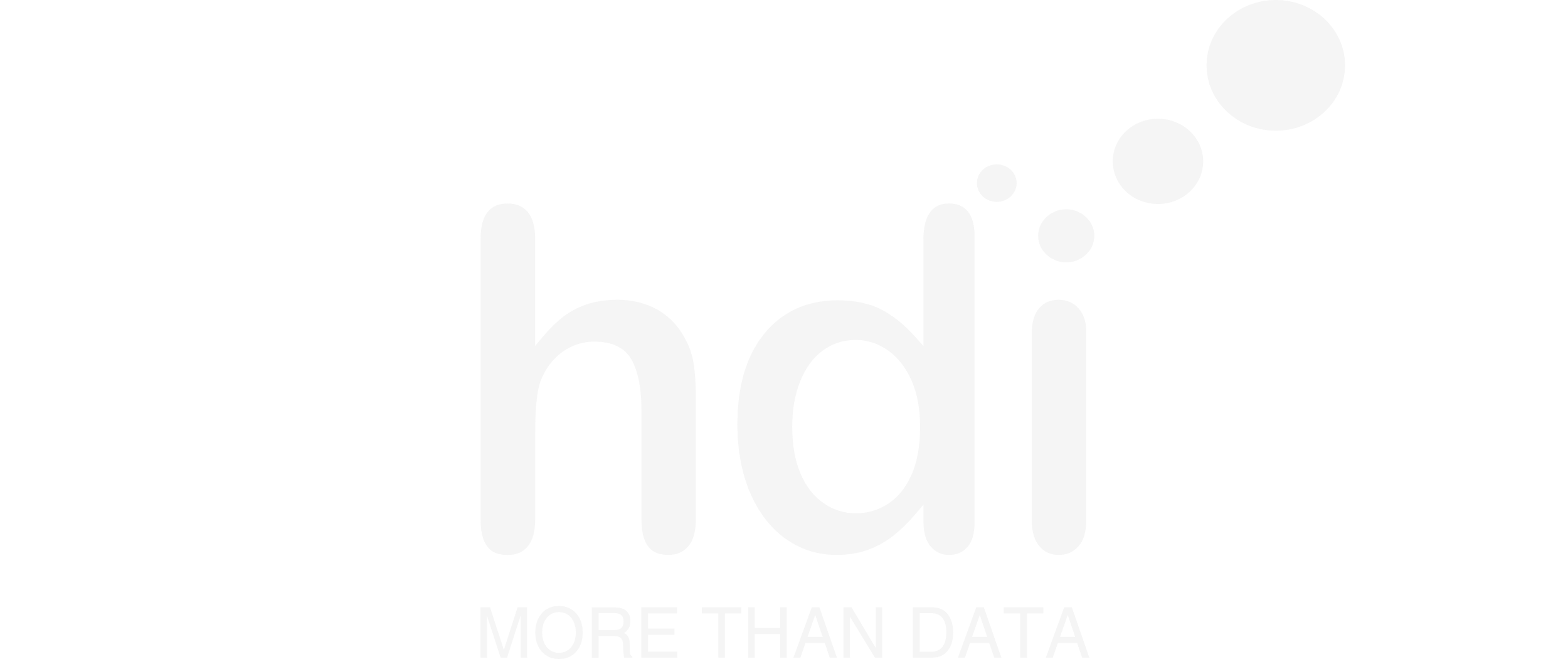 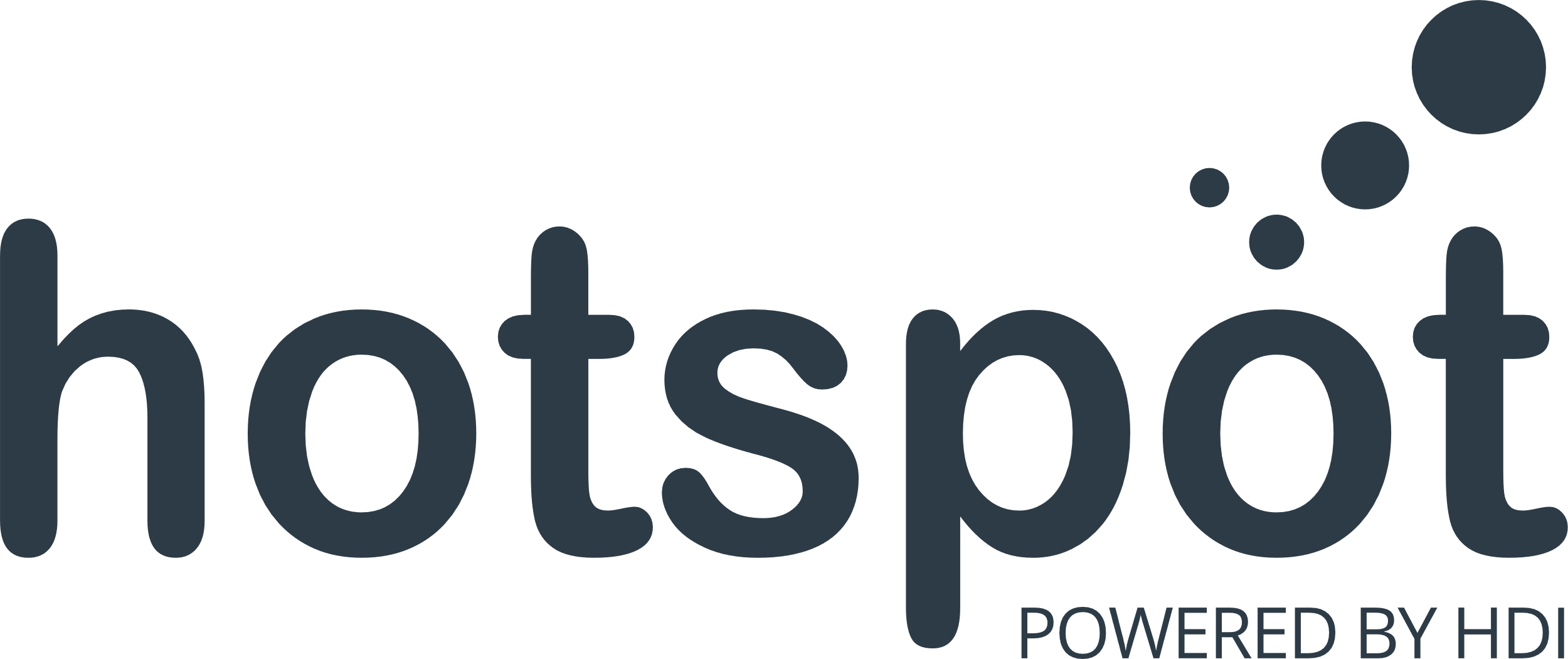 67 Site Customers
8 Competitors
227 Competitor Customers
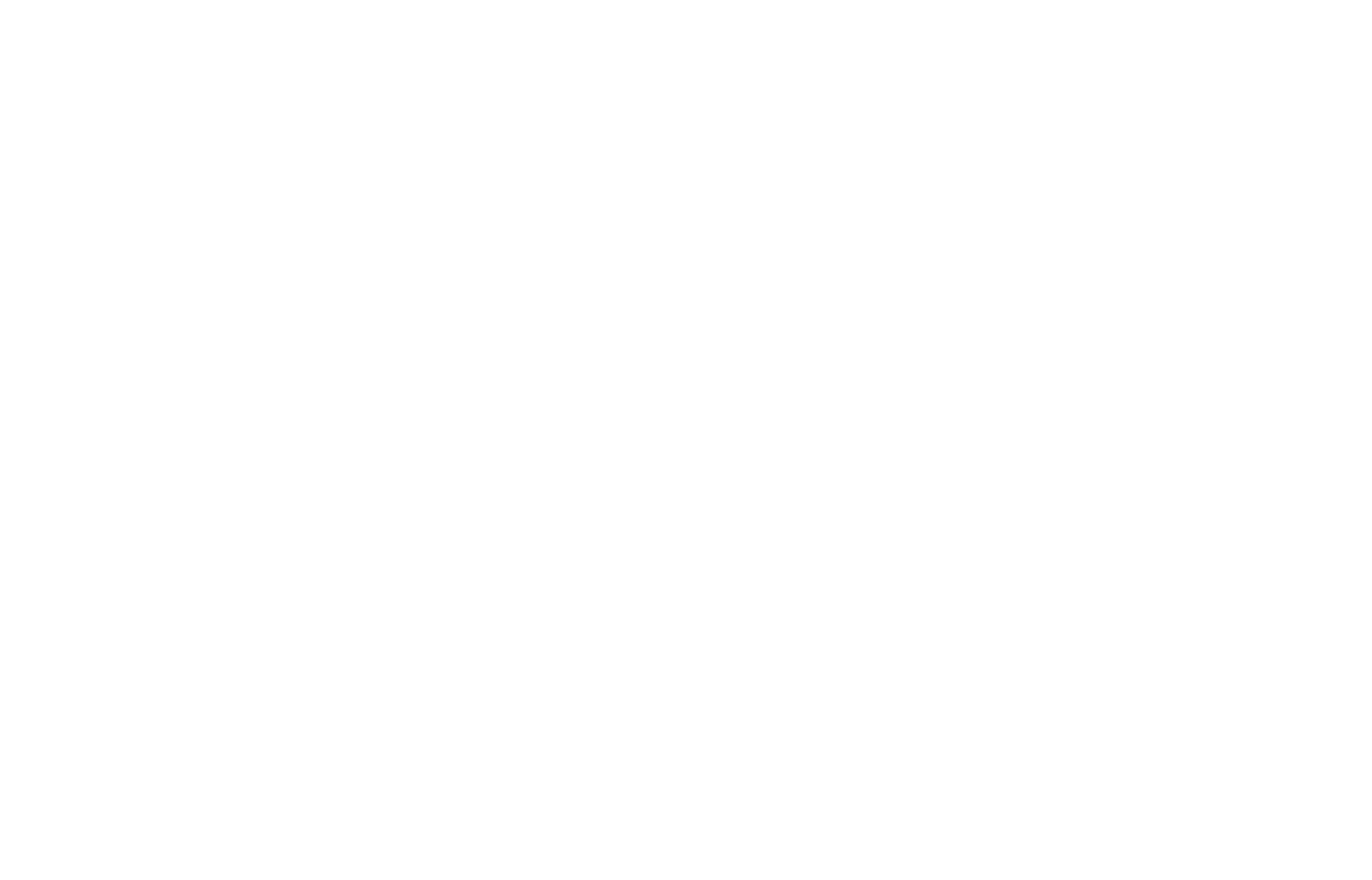 1 Miles
97 Chains
23/08/2023 - 14/08/2024
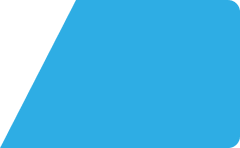 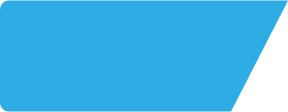 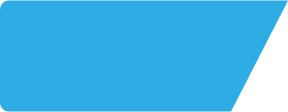 Bridge Inn NE237QS
Site Intel
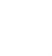 Gender
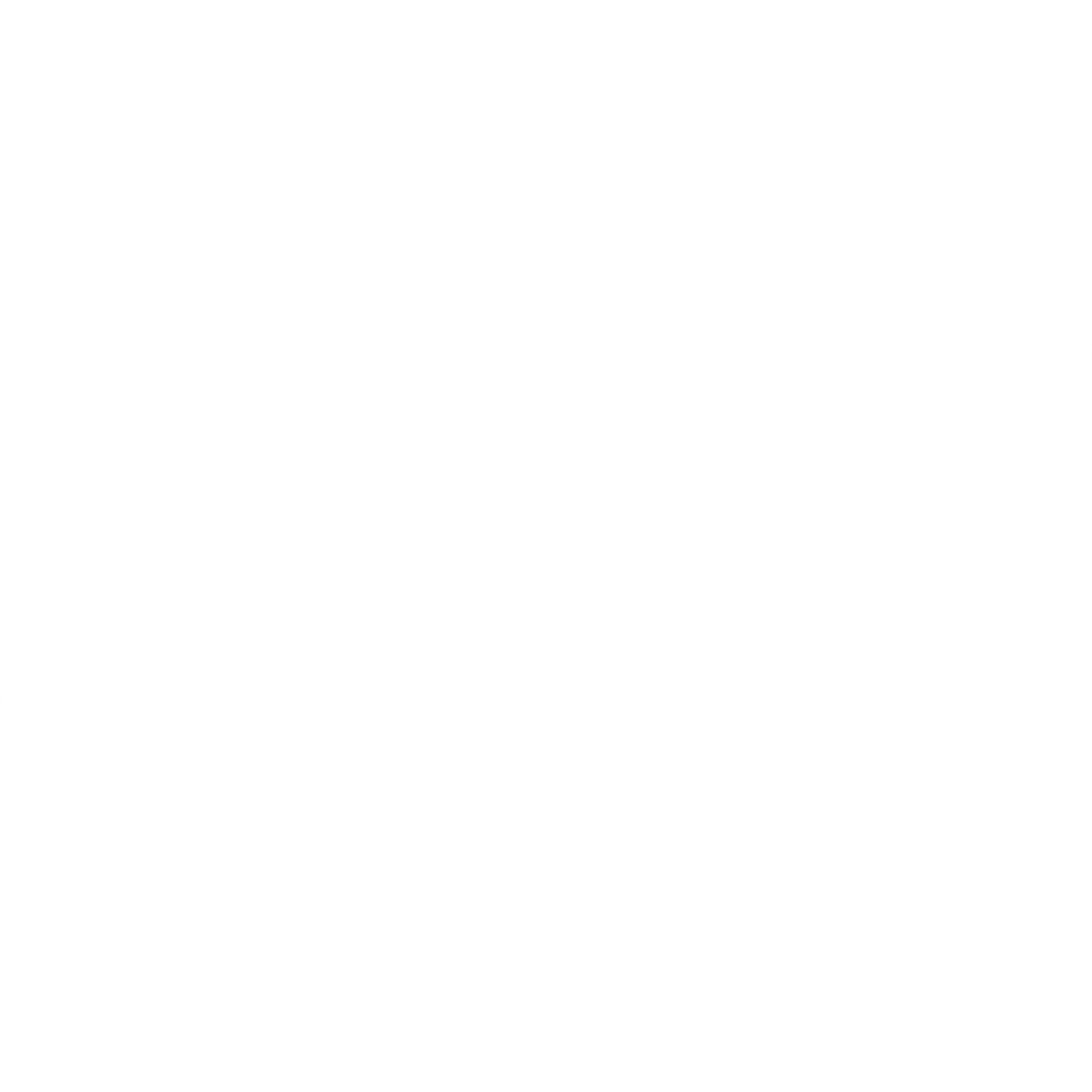 How does the gender profile of customers who visit Bridge Inn NE237QS compare versus its competitors?
% of spend for Bridge Inn NE237QS and 97 Chains in 1 Miles from 23/08/2023 - 14/08/2024 split by Gender
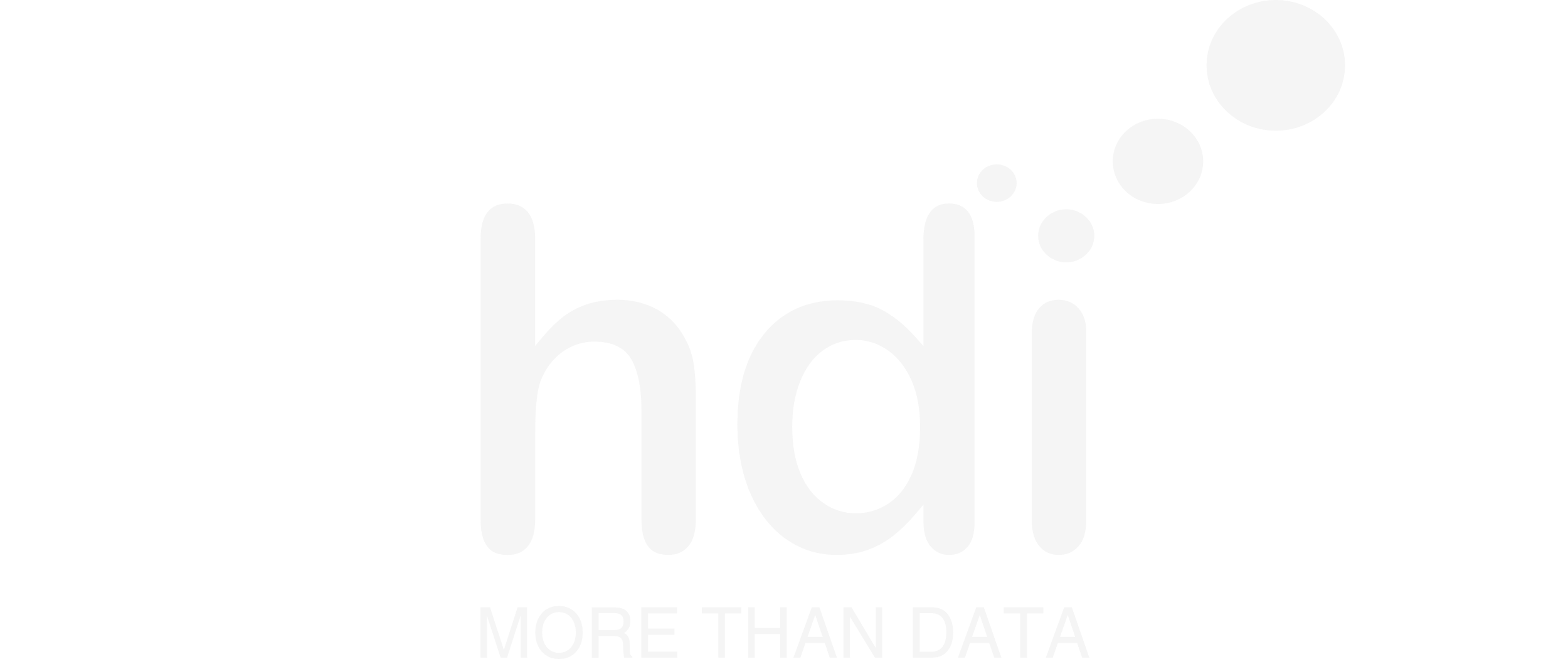 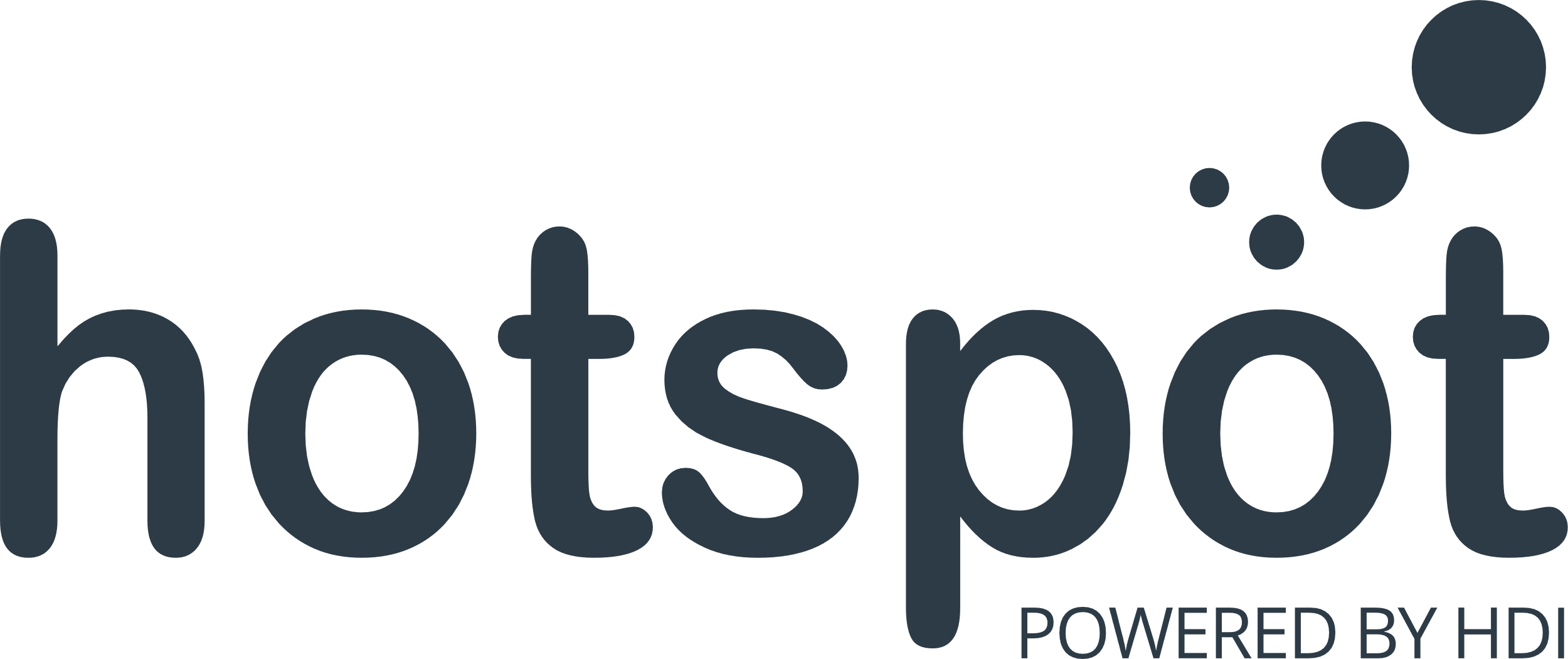 67 Site Customers
8 Competitors
227 Competitor Customers
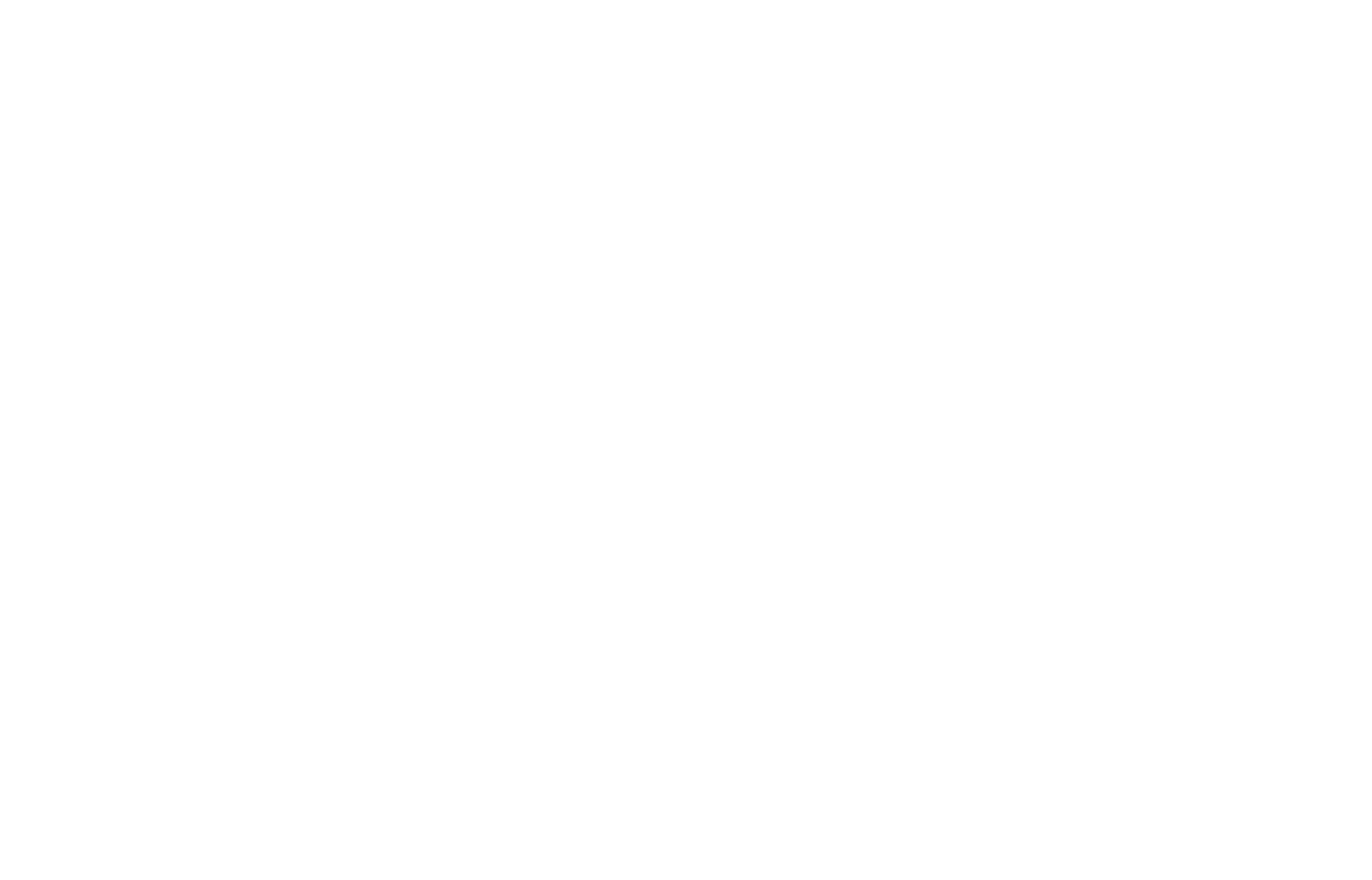 1 Miles
97 Chains
23/08/2023 - 14/08/2024
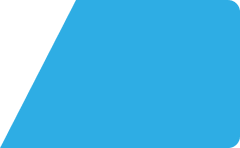 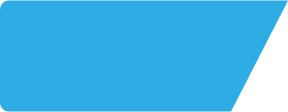 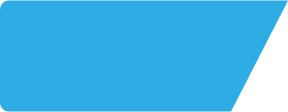 Bridge Inn NE237QS
Site Intel
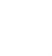 Punch Segmentation
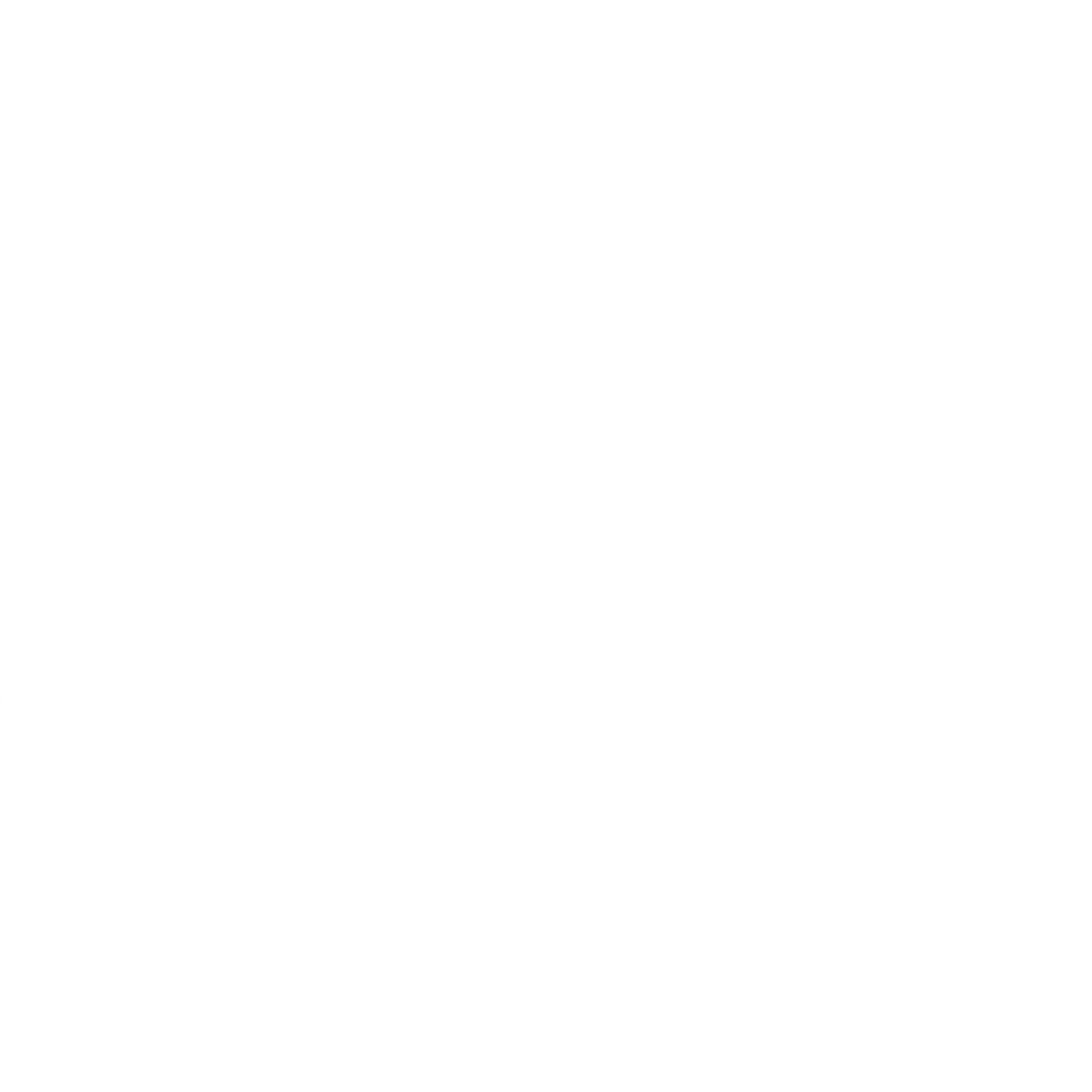 How does the Custom segmentation profile of customers who visit Bridge Inn NE237QS compare versus its competitors?
% of spend for Bridge Inn NE237QS and 97 Chains in 1 Miles from 23/08/2023 - 14/08/2024 split by Segment
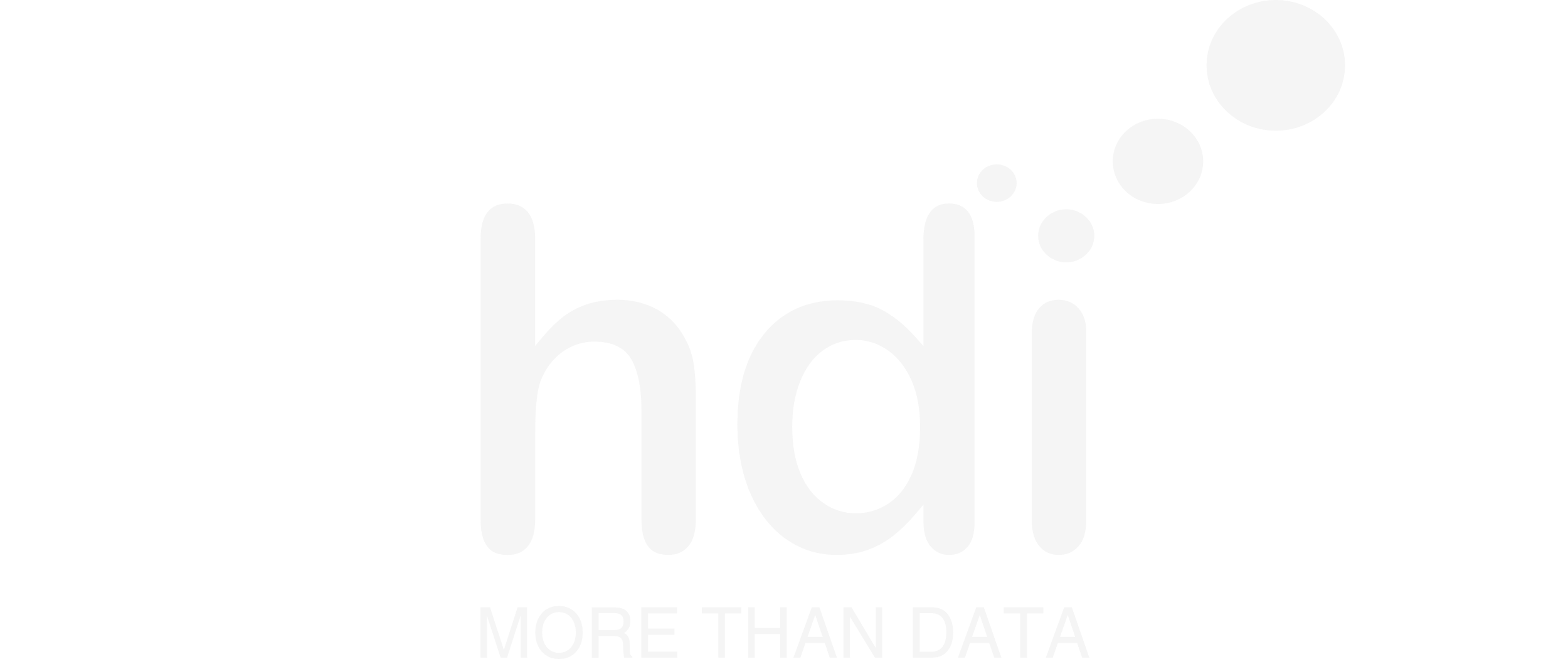 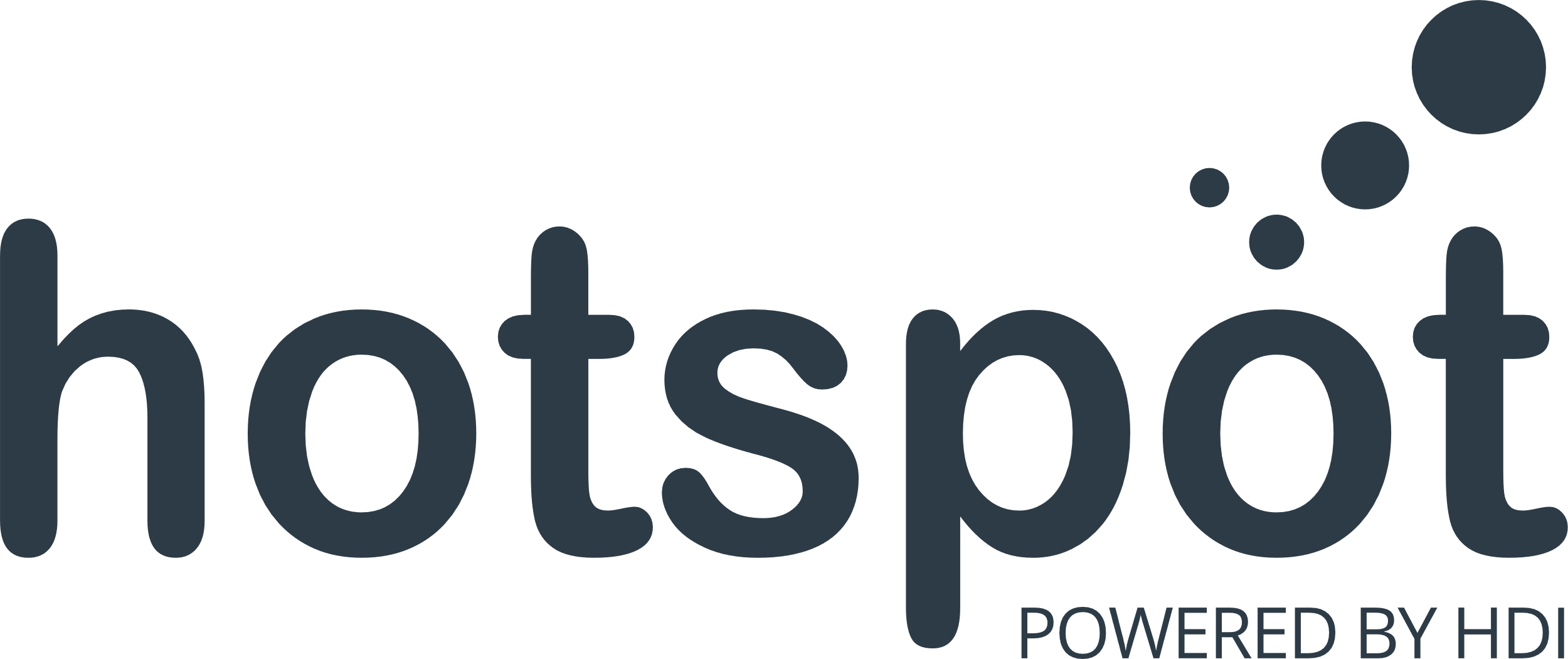 151 Site Customers
8 Competitors
545 Competitor Customers
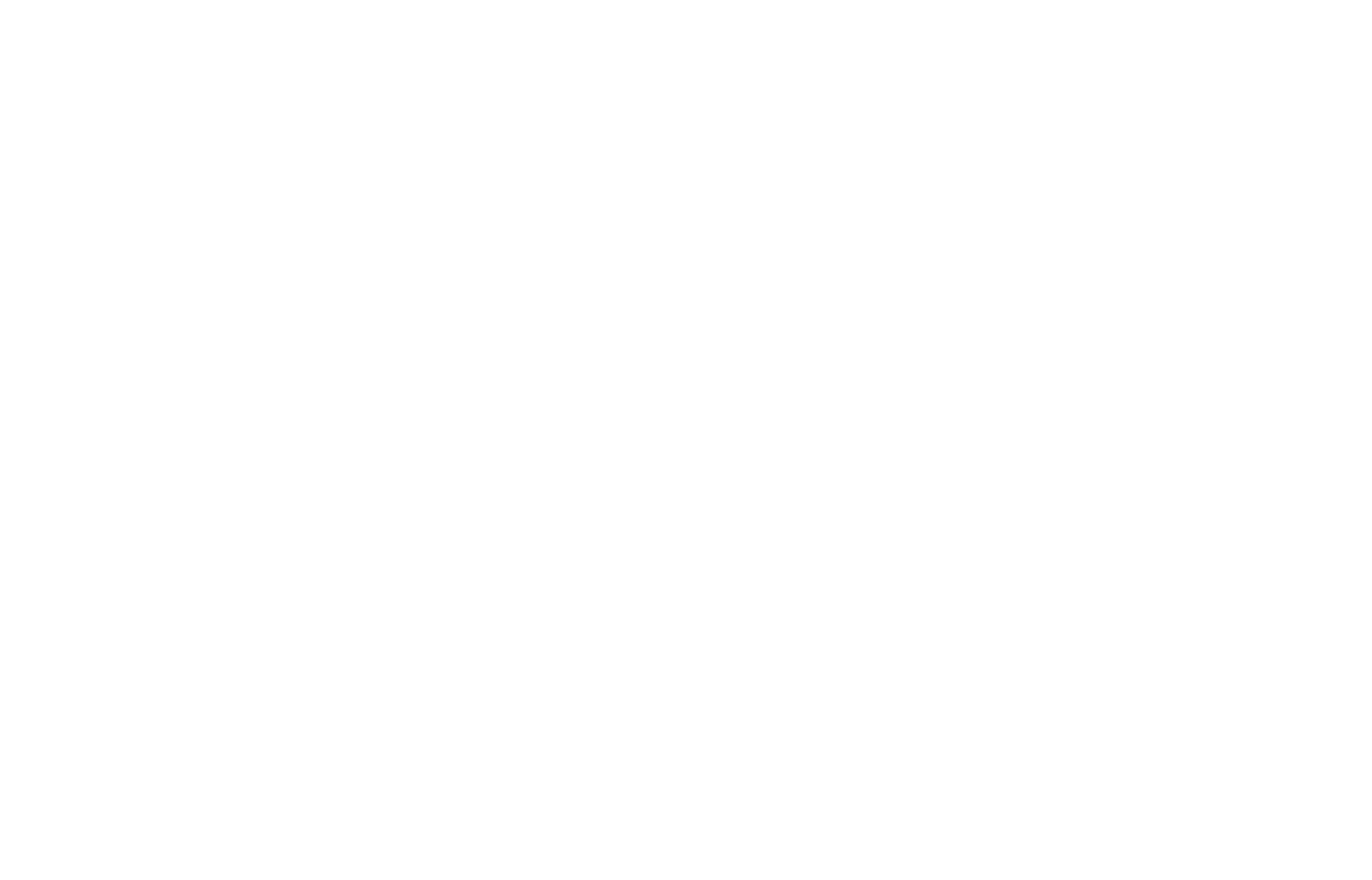 1 Miles
97 Chains
23/08/2023 - 14/08/2024
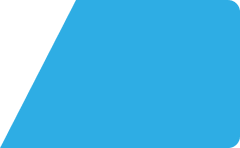 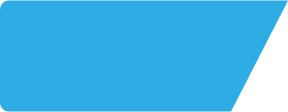 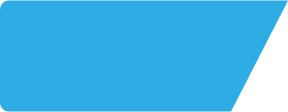 Bridge Inn NE237QS
Site Intel
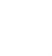 Spend by Distance
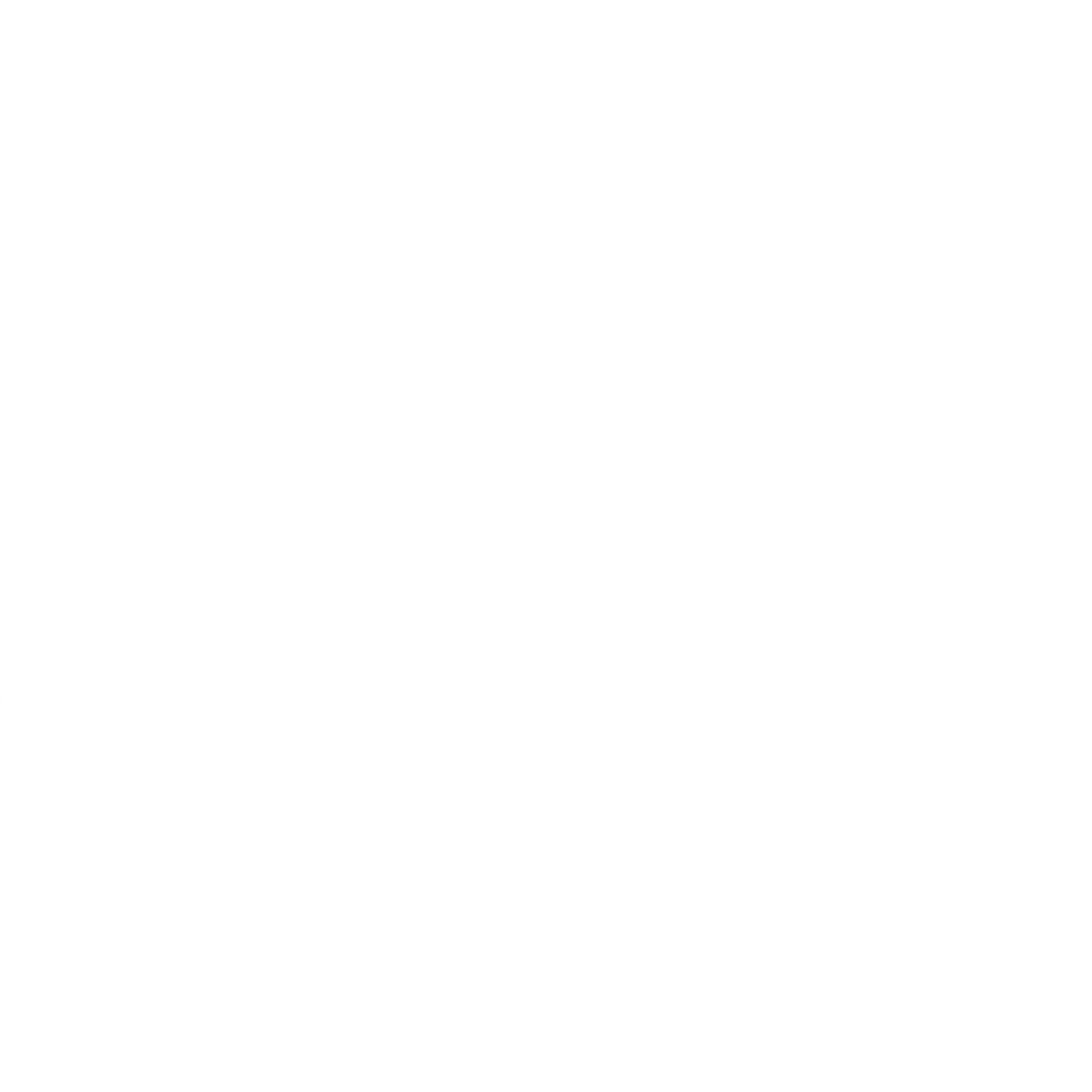 How does the spend profile of Bridge Inn NE237QS compare versus its competitors based on travel distances?
% of spend for Bridge Inn NE237QS and 97 Chains in 1 Miles from 23/08/2023 - 14/08/2024 split by Distance travelled
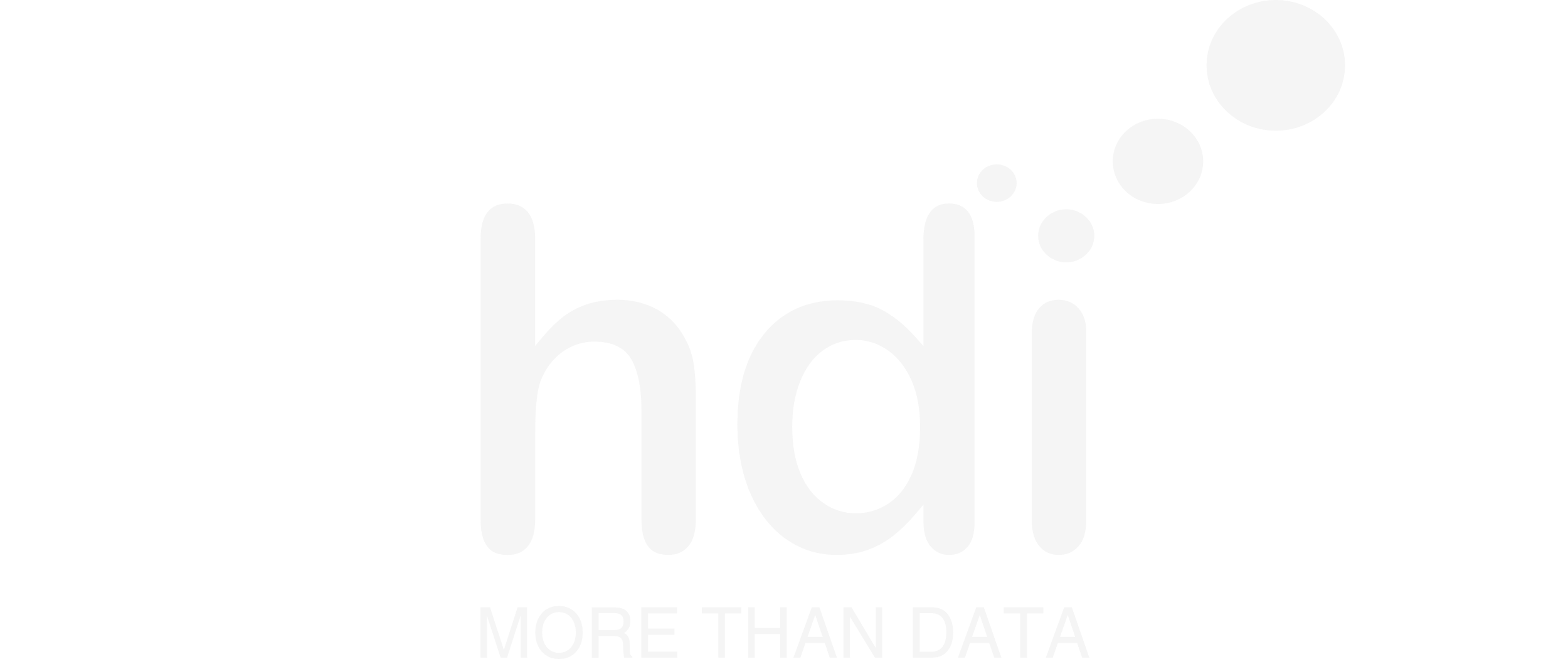 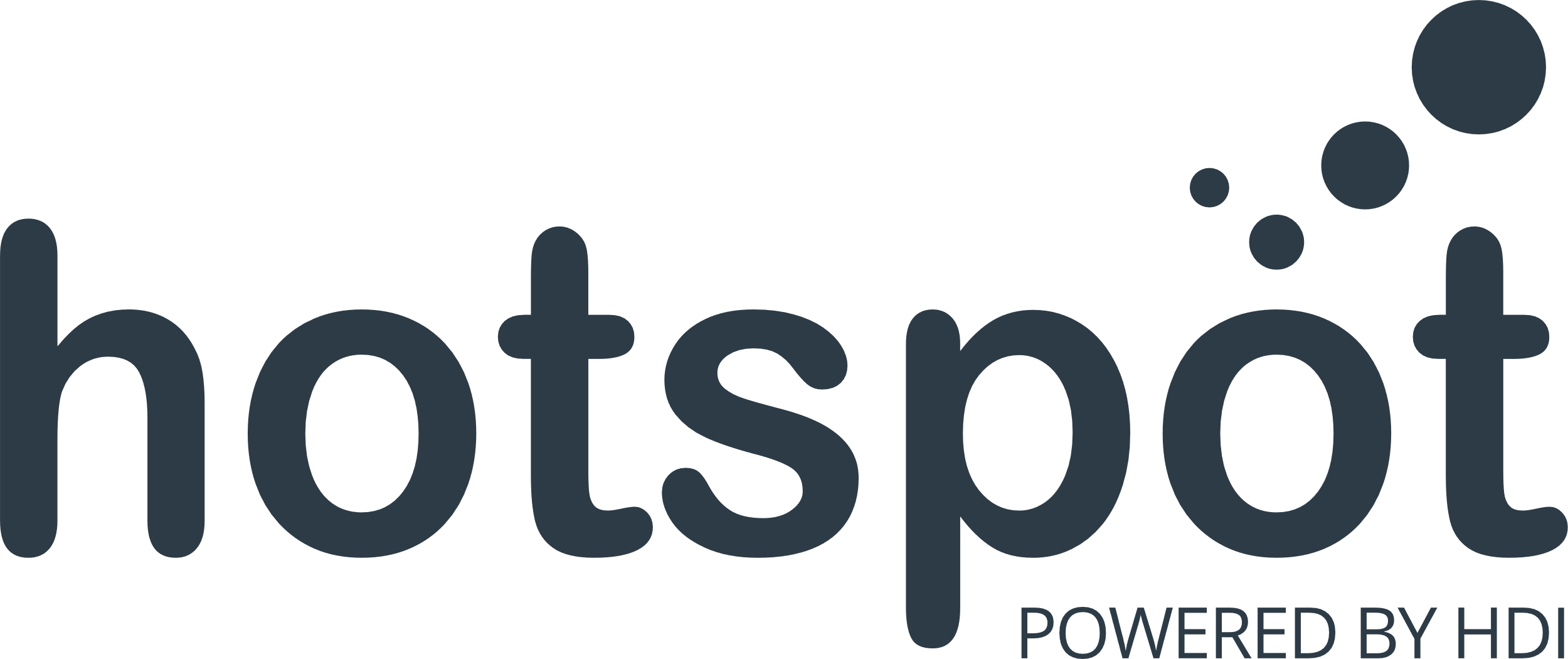 65 Site Customers
8 Competitors
217 Competitor Customers
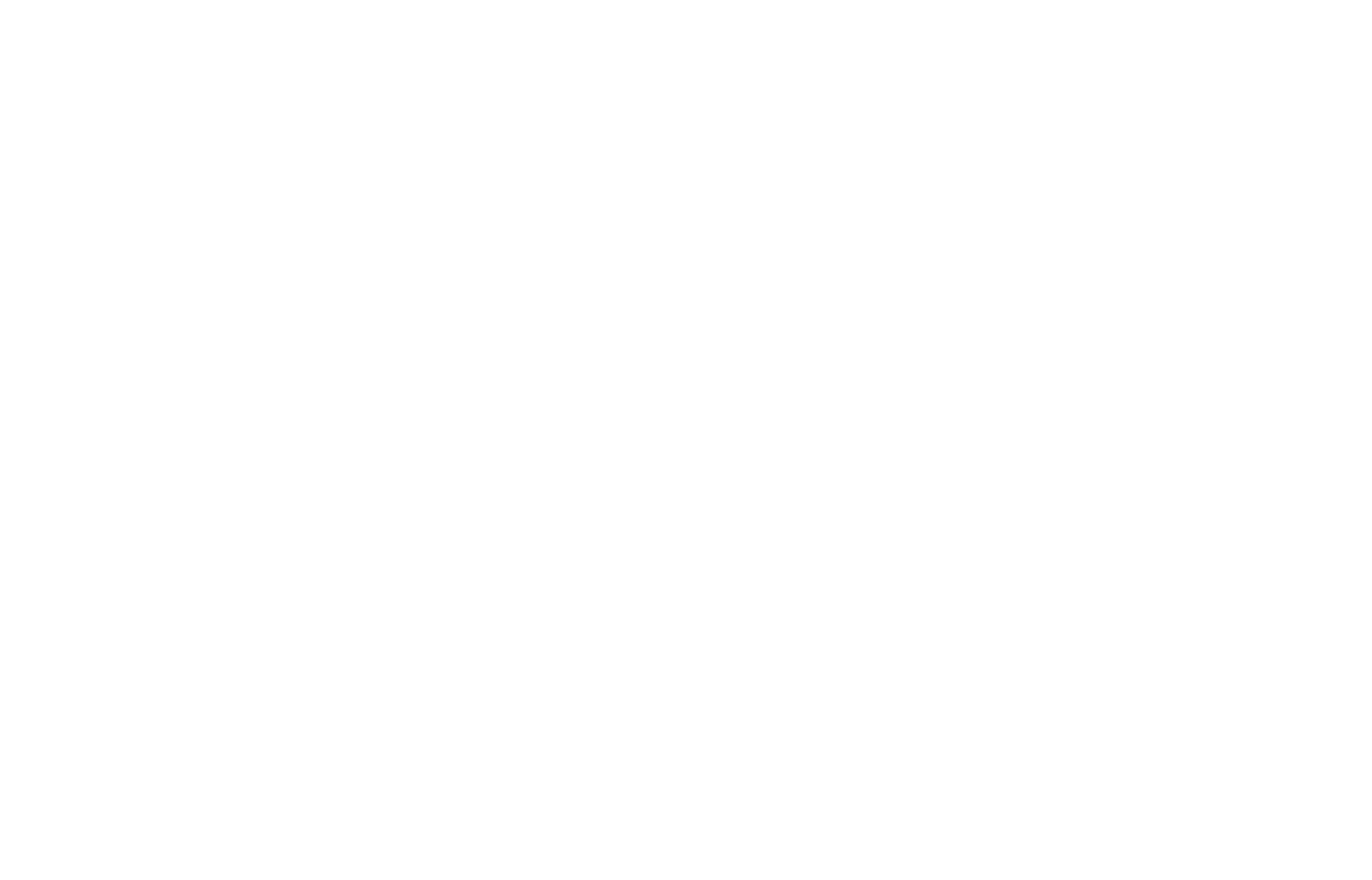 23/08/2023 - 14/08/2024
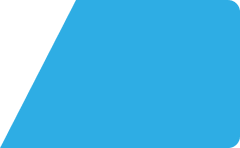 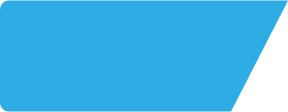 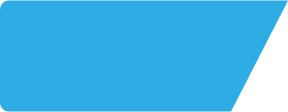 Bridge Inn NE237QS
Site Intel
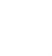 Map of Guest Origin
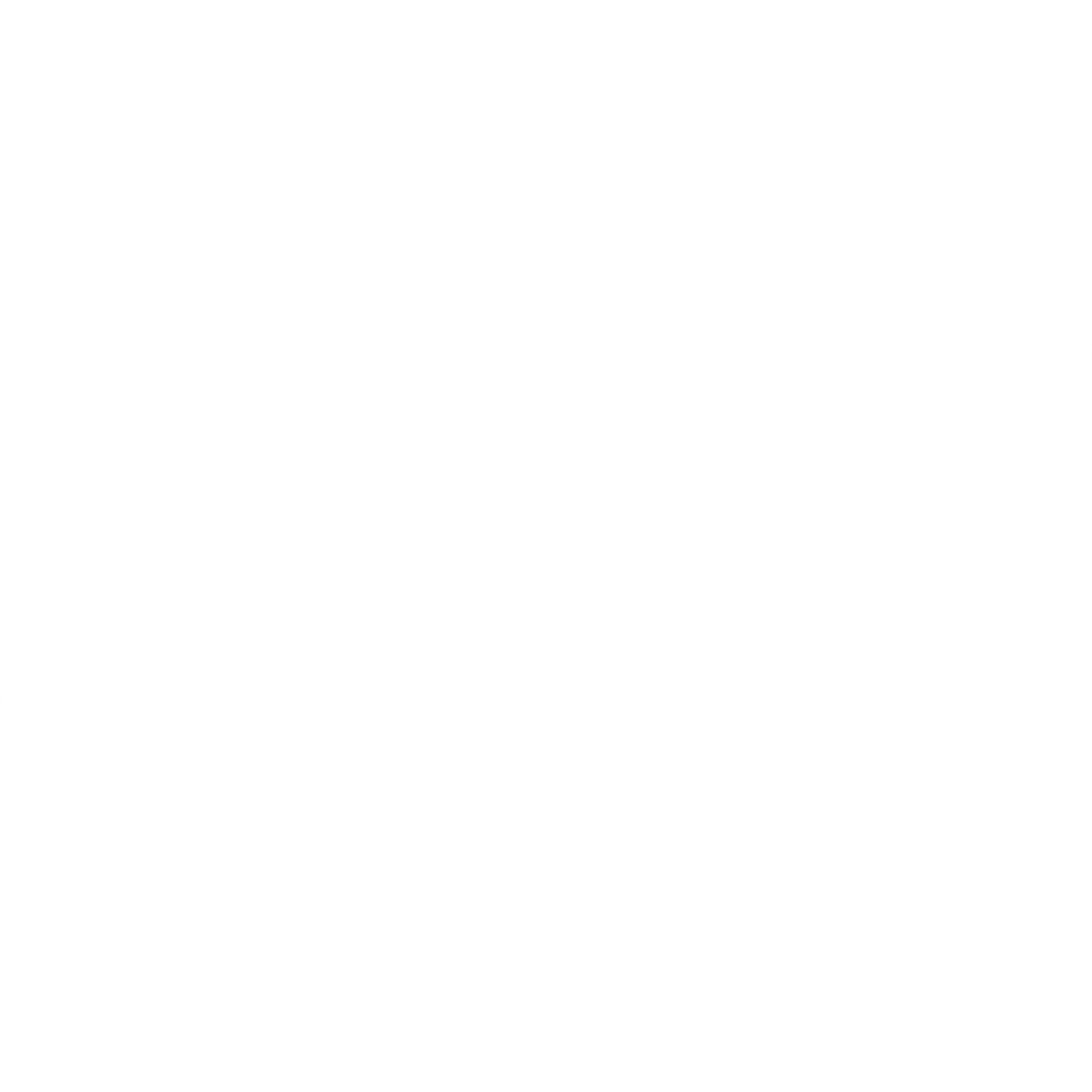 Where do customers of Bridge Inn NE237QS come from?
Where do customers of Bridge Inn NE237QS for 23/08/2023 - 14/08/2024 live
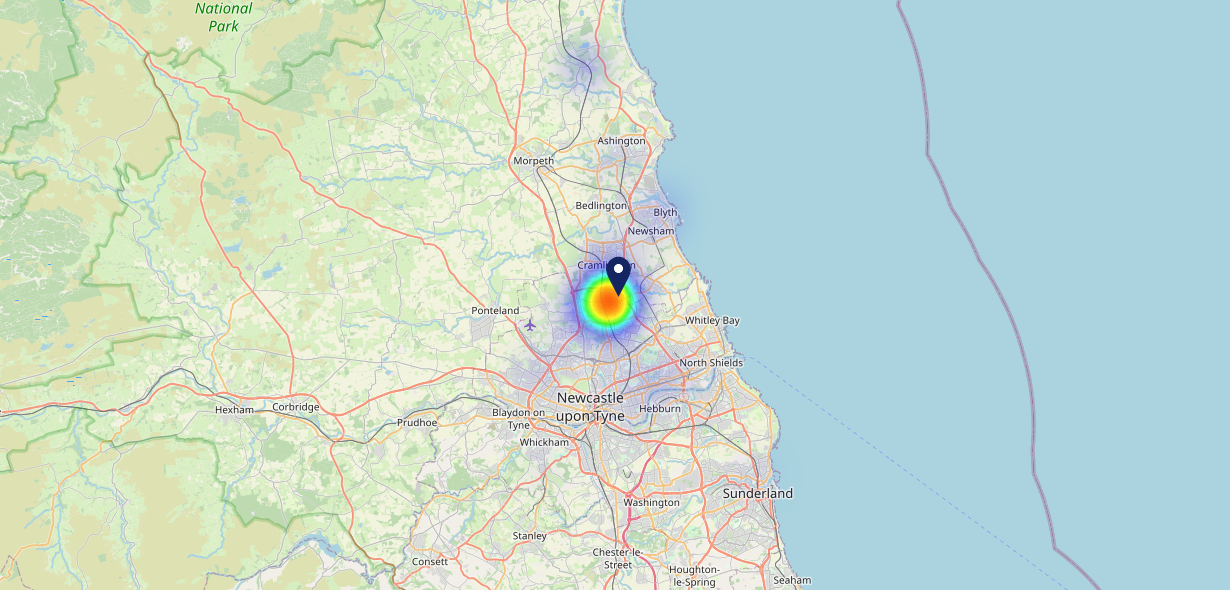 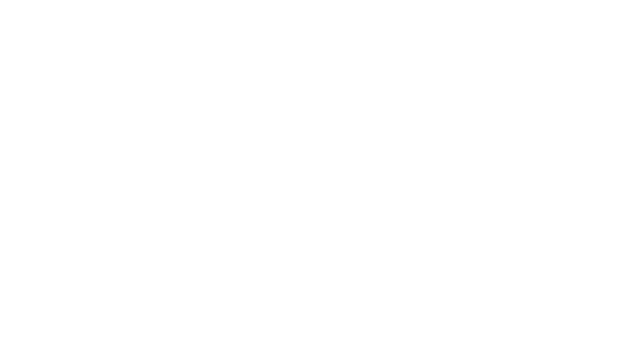 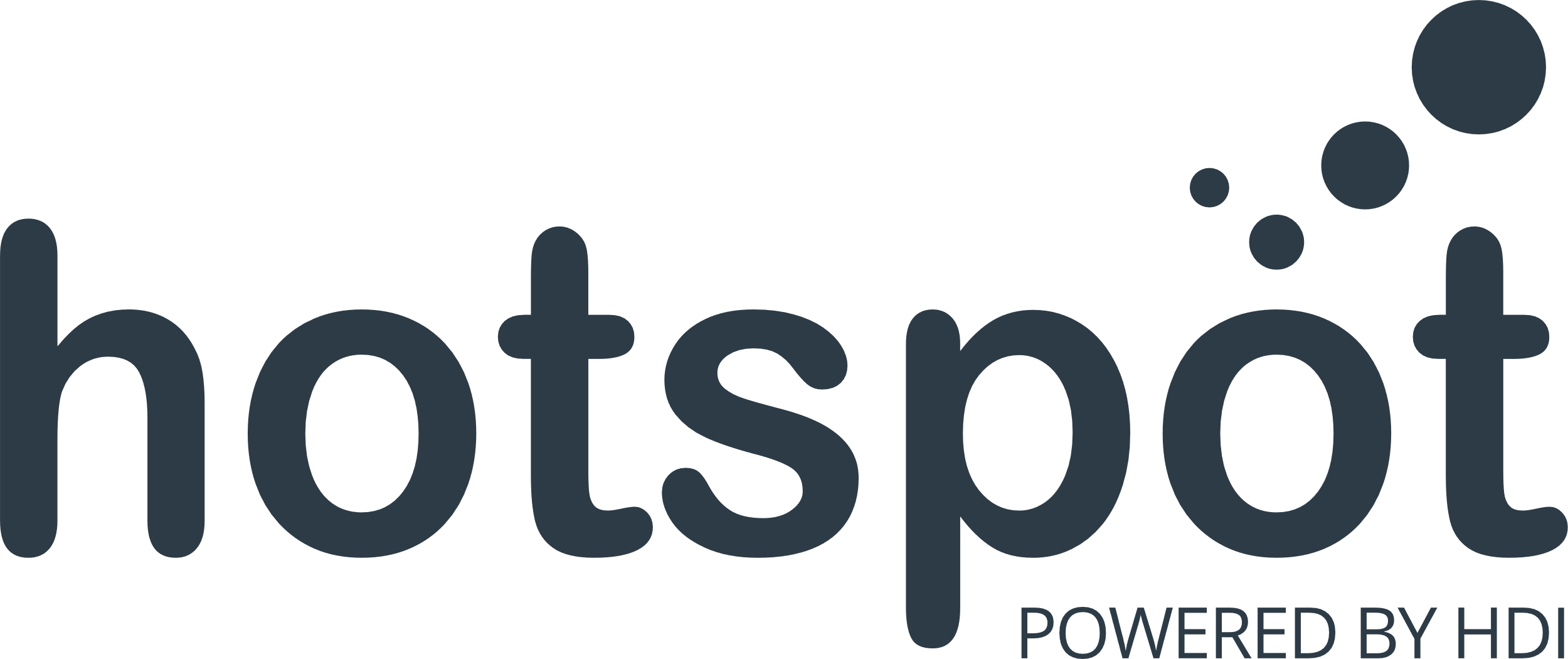 65 Site Customers
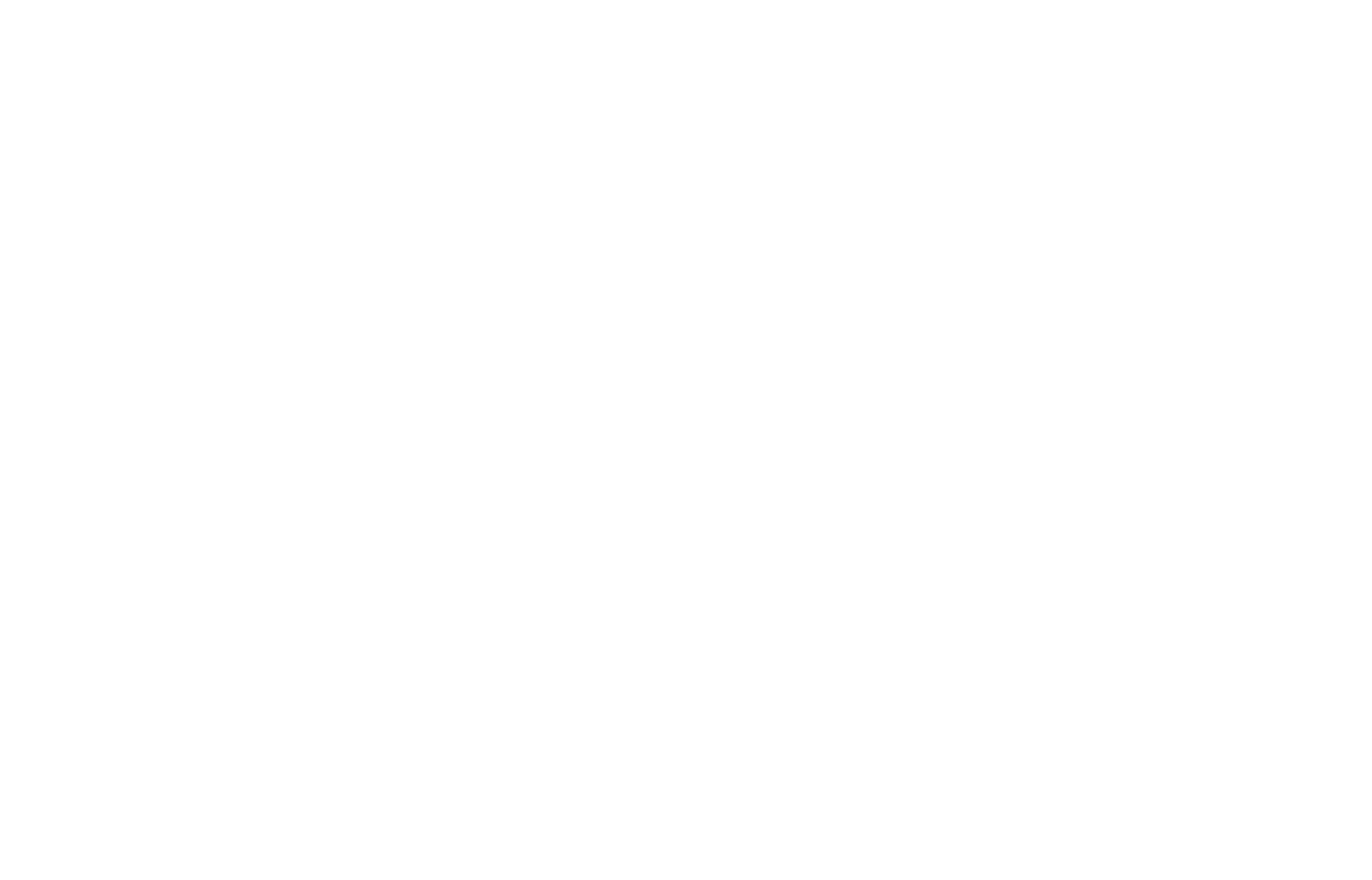 1 Miles
97 Chains
23/08/2023 - 14/08/2024
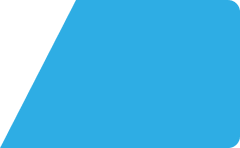 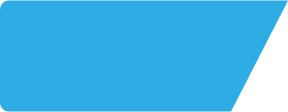 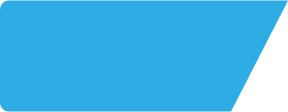 Bridge Inn NE237QS
Site Intel
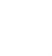 Share of Wallet
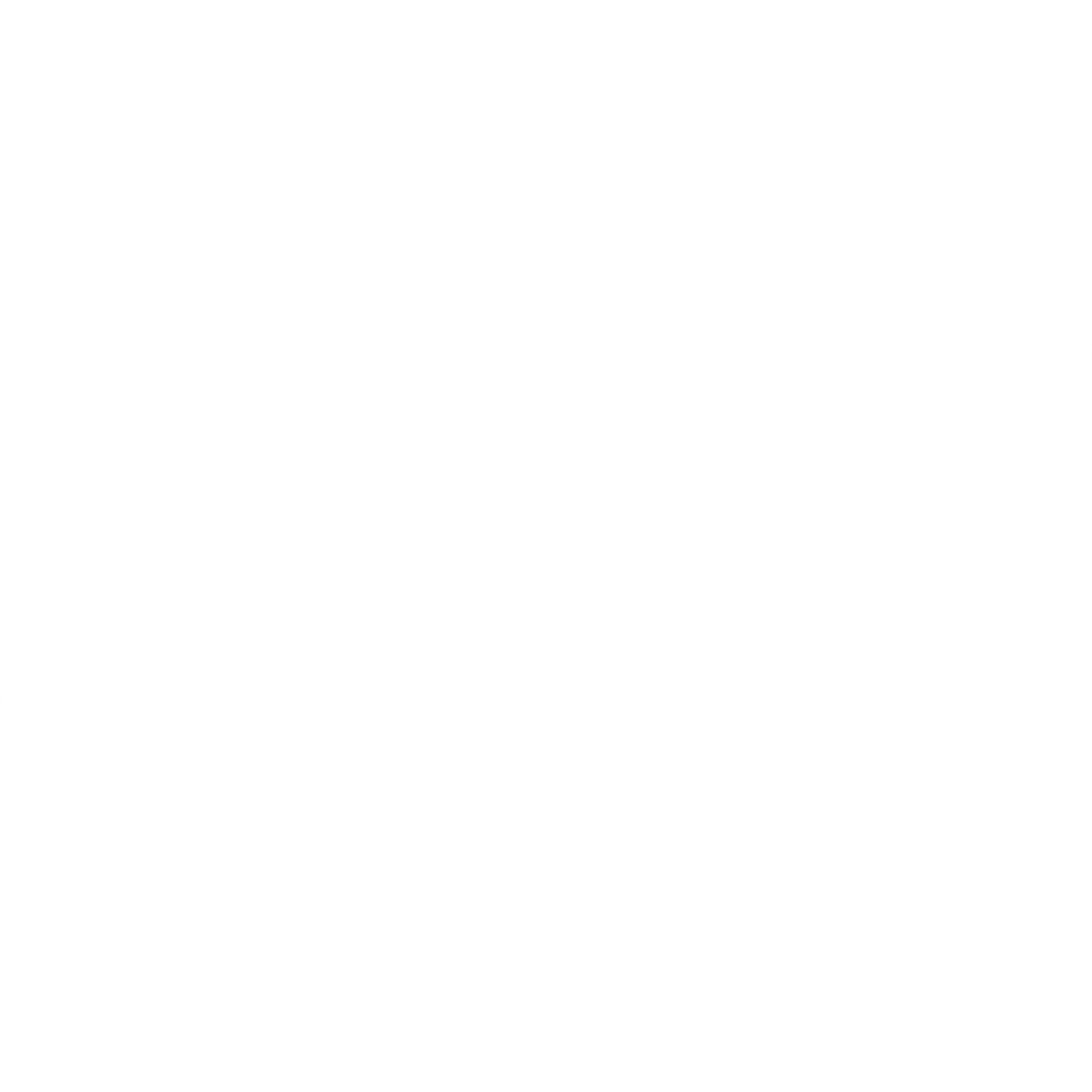 What are the Top 20 venues (by spend) that customers of Bridge Inn NE237QS also visit?
For customers of Bridge Inn NE237QS, who are the top 20 competitors from 97 Chains in 1 Miles for 23/08/2023 - 14/08/2024 split by Venue
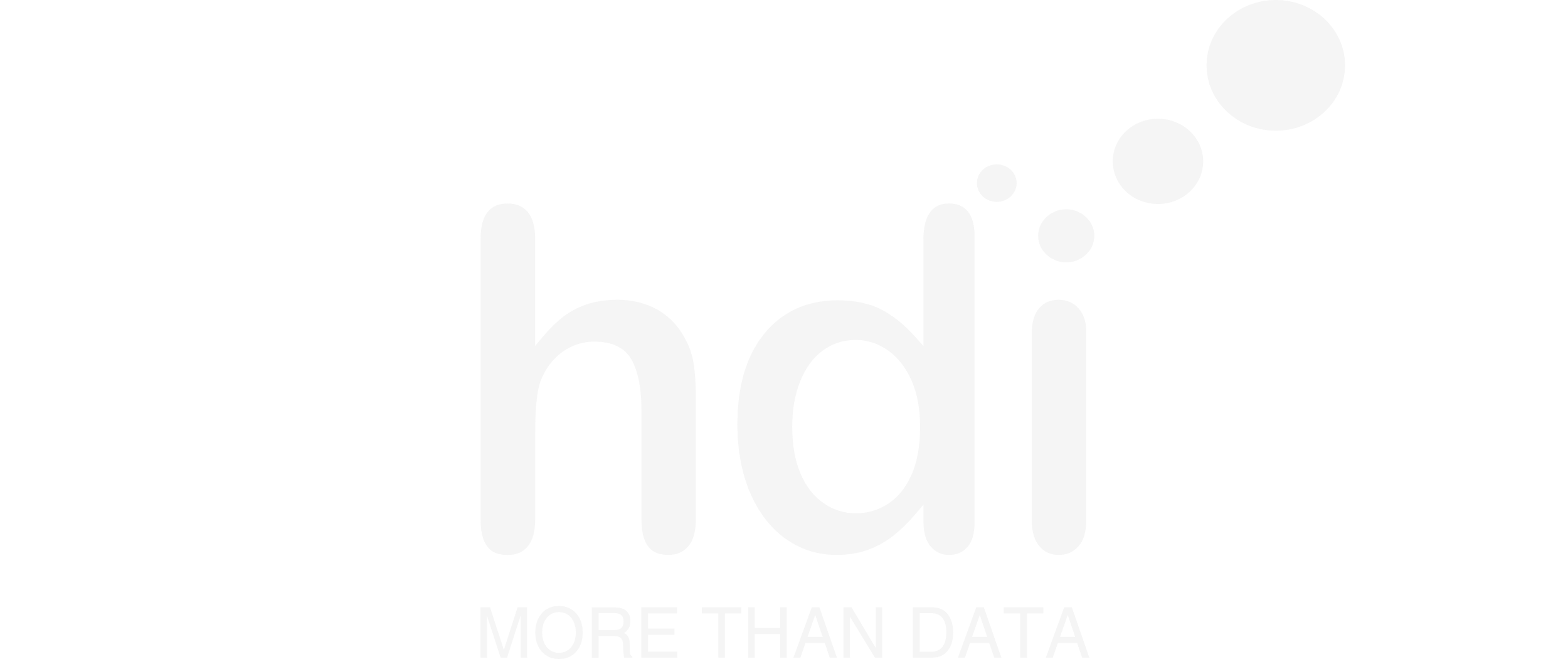 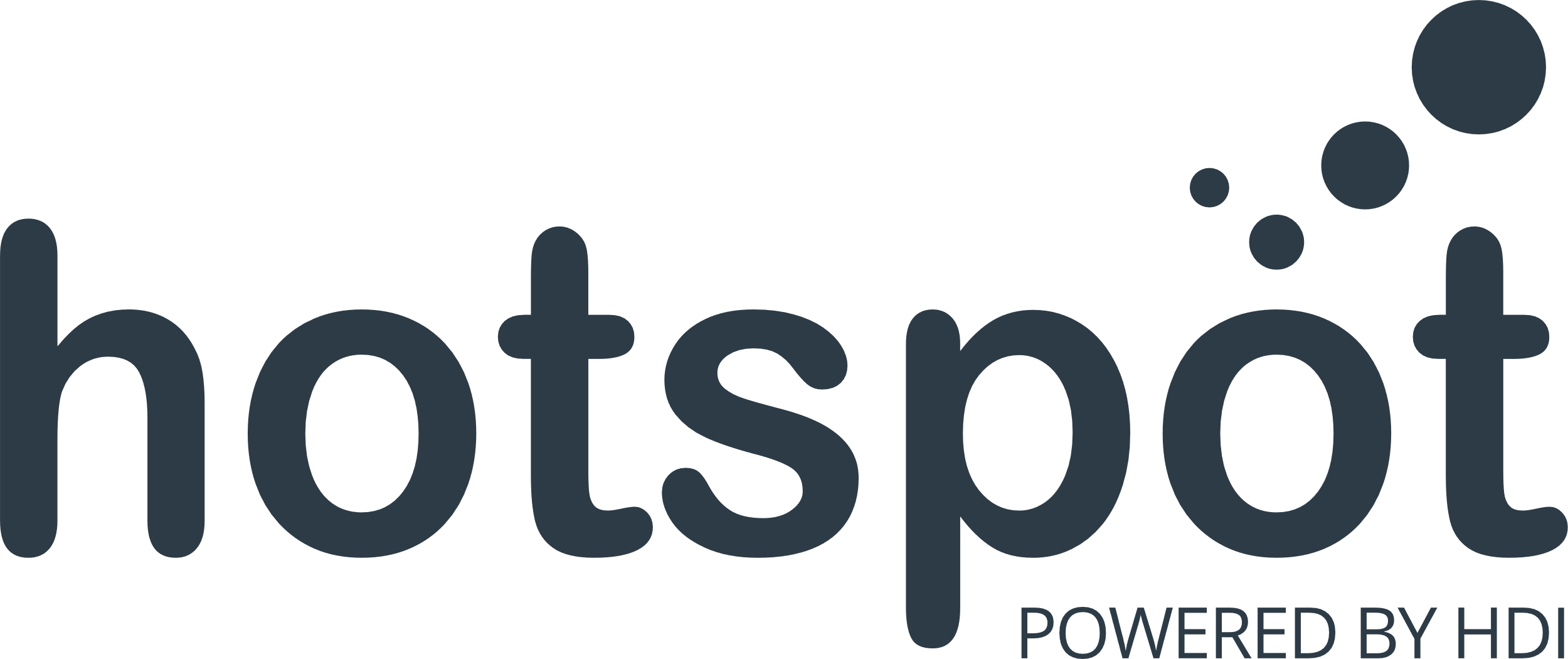 151 Site Customers
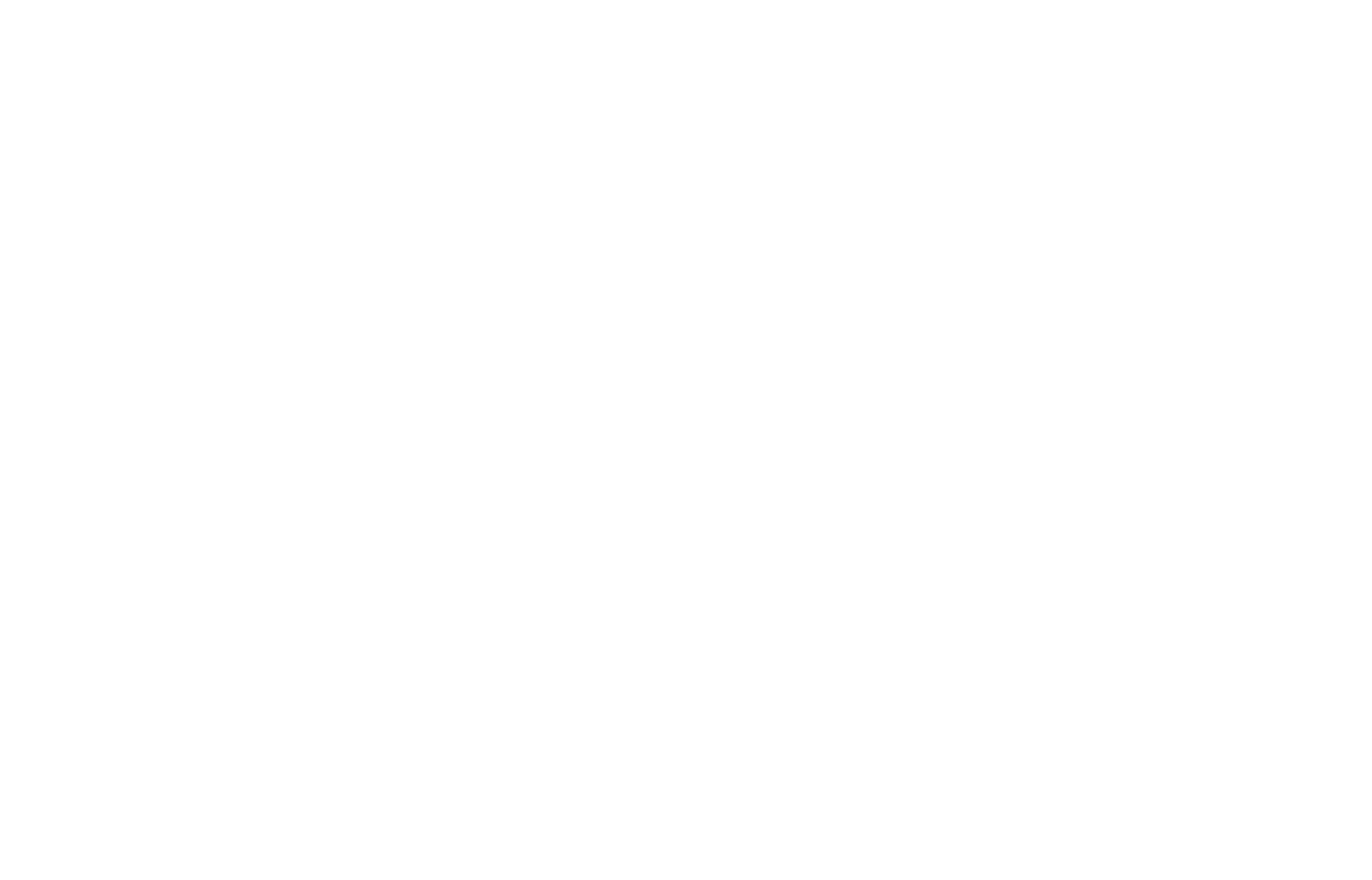 1 Miles
97 Chains
23/08/2023 - 14/08/2024
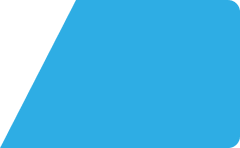 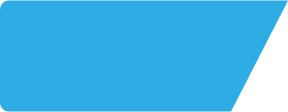 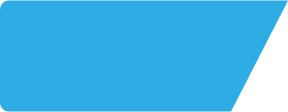 Bridge Inn NE237QS
Site Intel
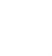 Share of Wallet Change
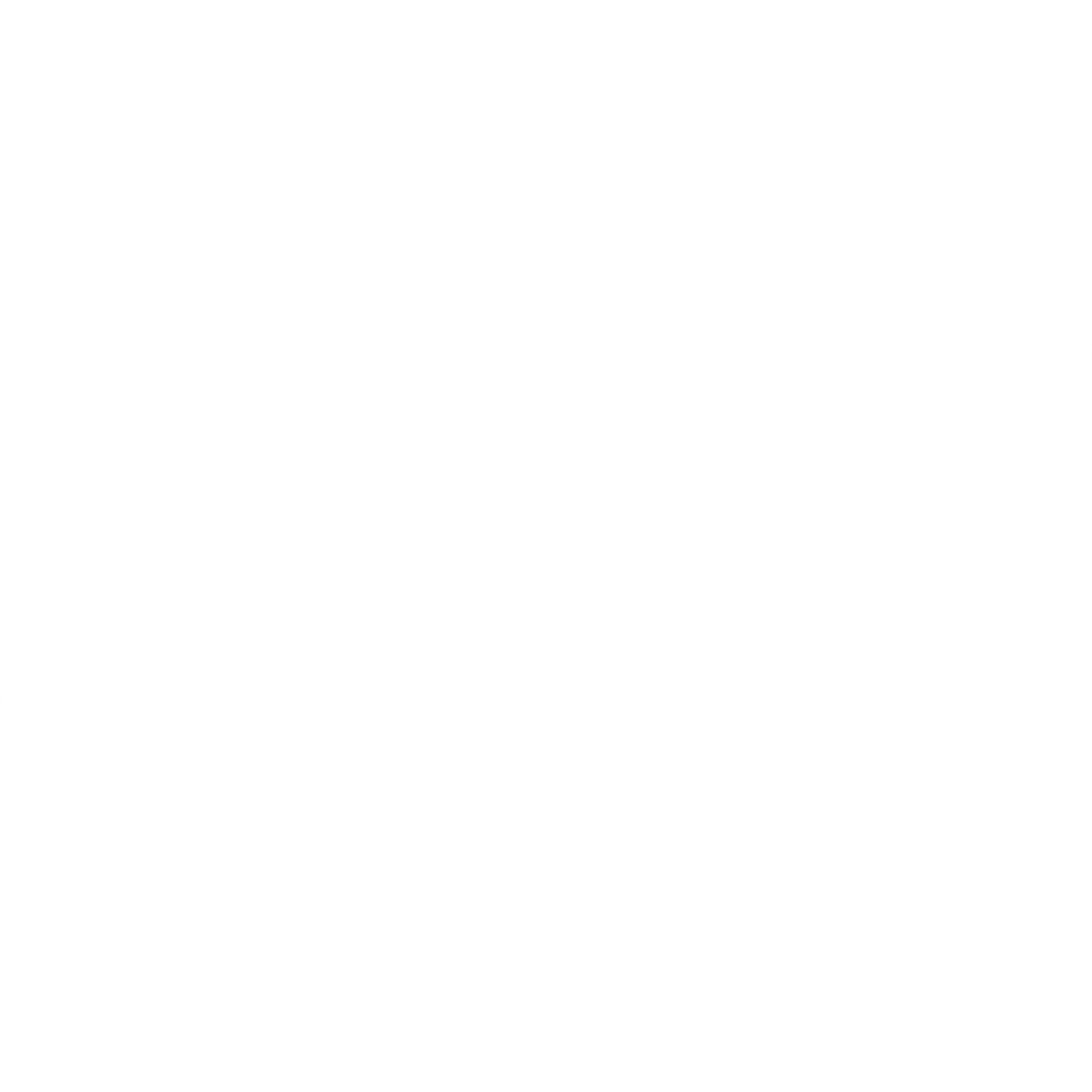 How has share of wallet of customers of Bridge Inn NE237QS changed between two date ranges?
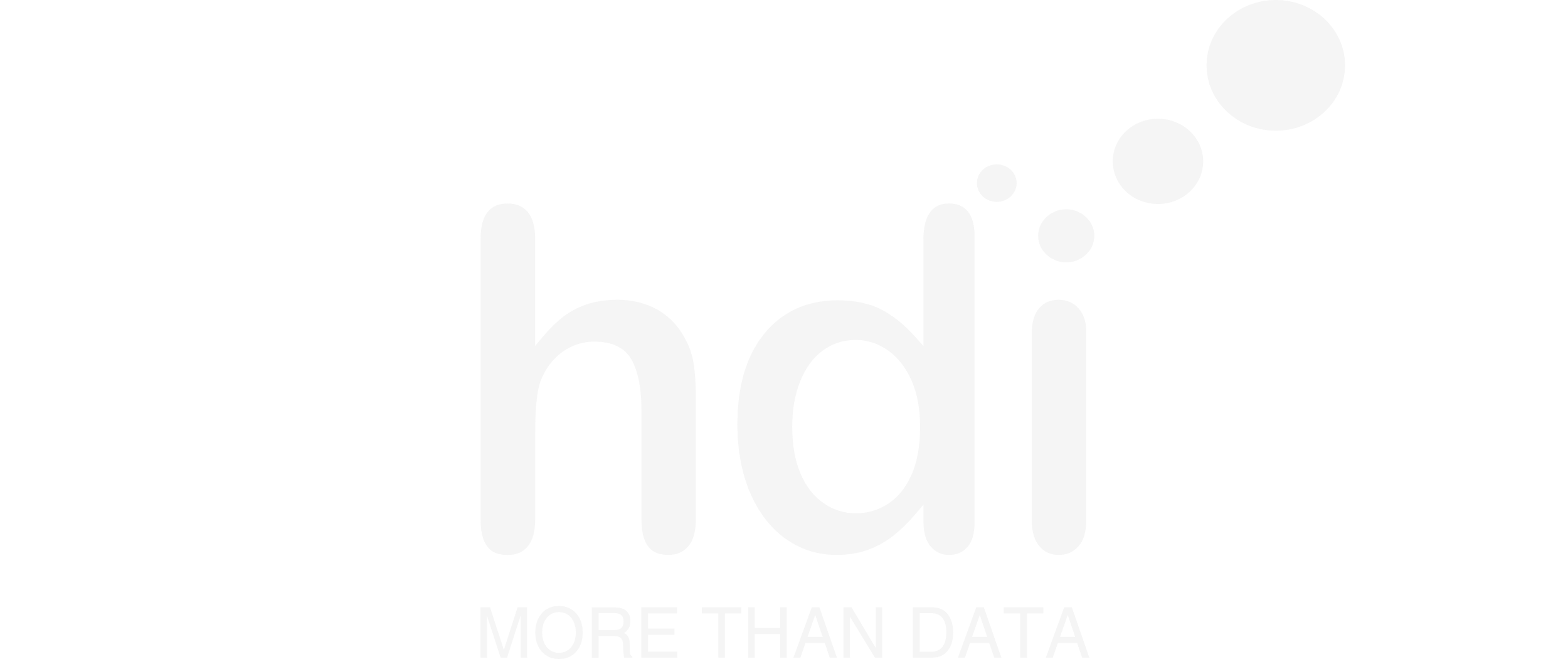 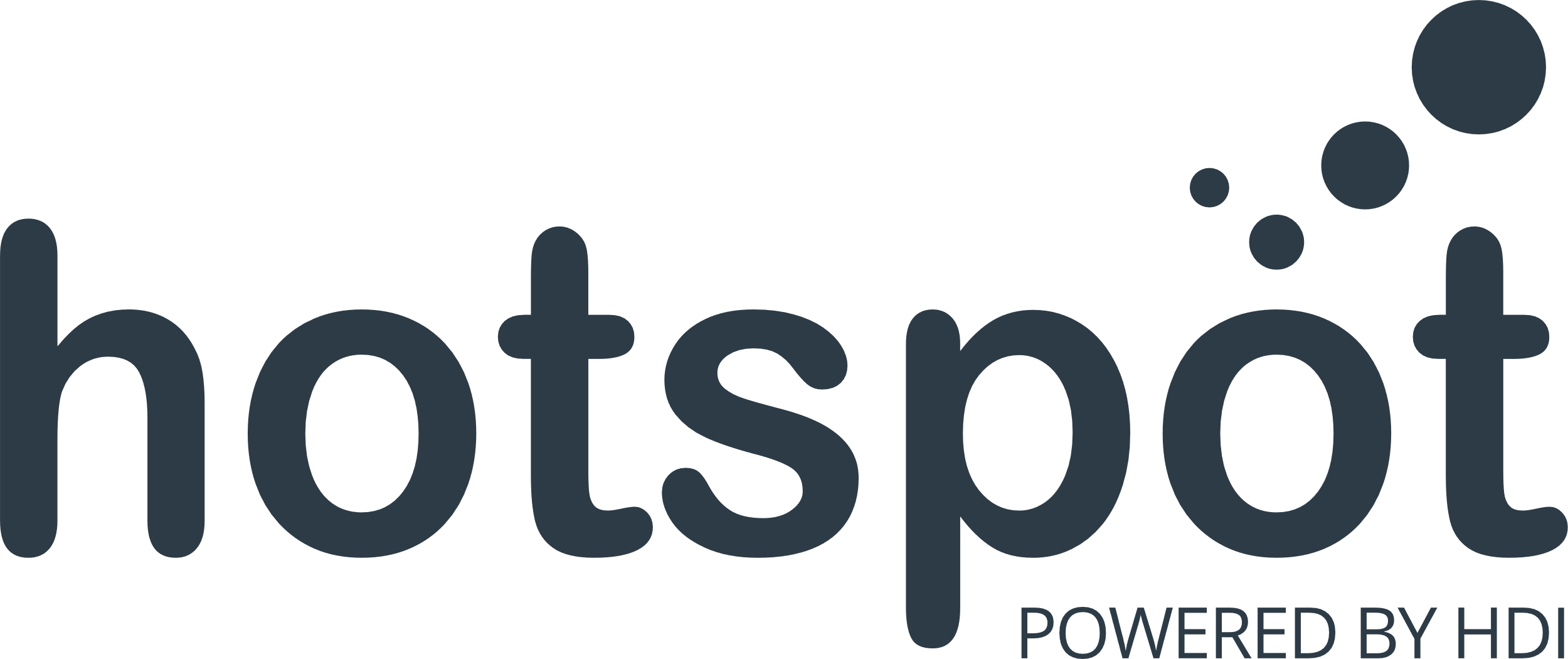 151 Site Customers
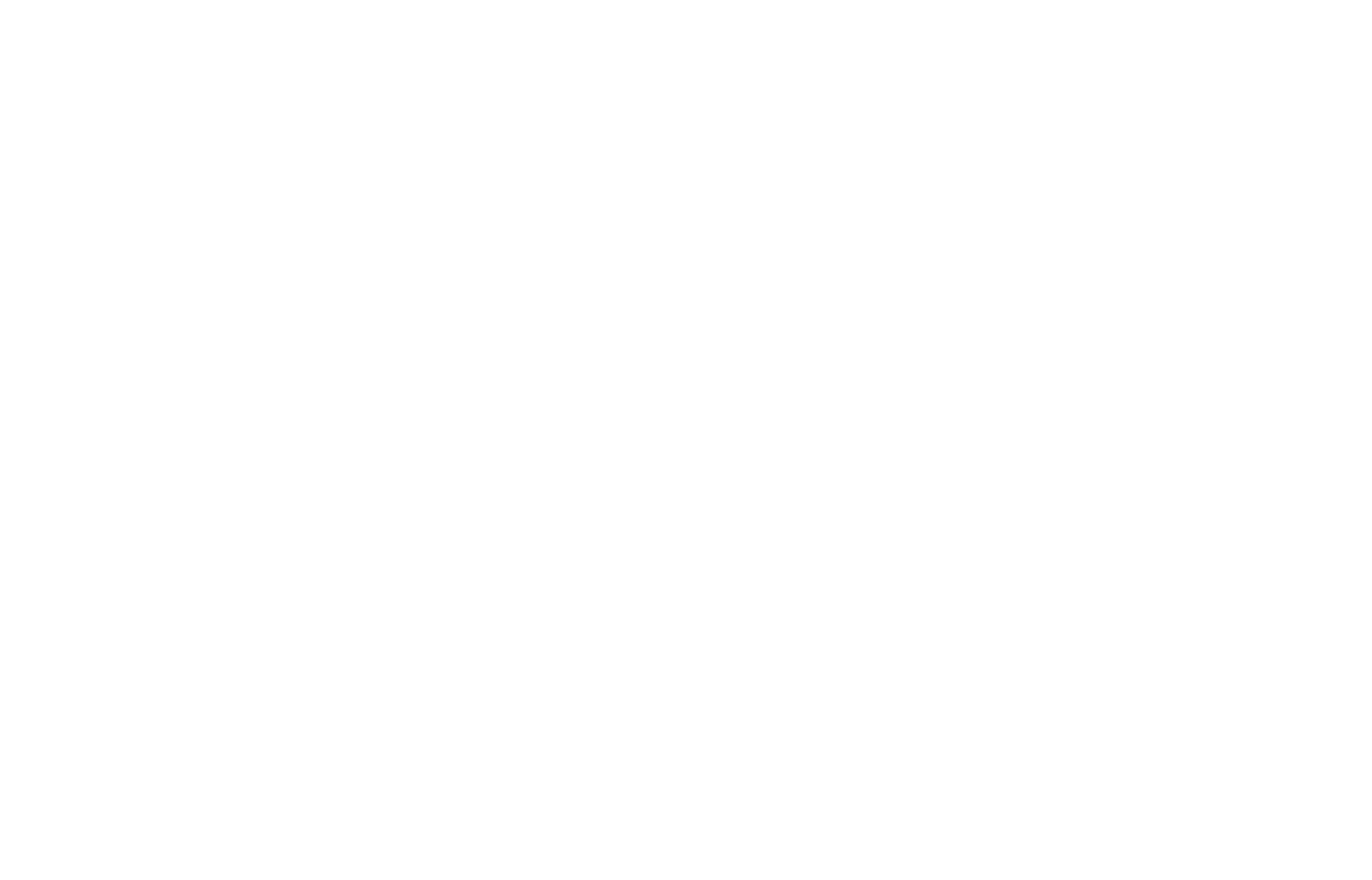 23/08/2023 - 14/08/2024
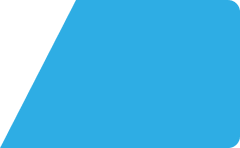 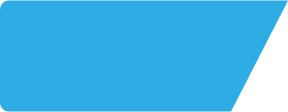 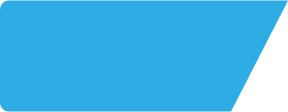 Bridge Inn NE237QS
Site Intel
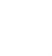 Market Summary
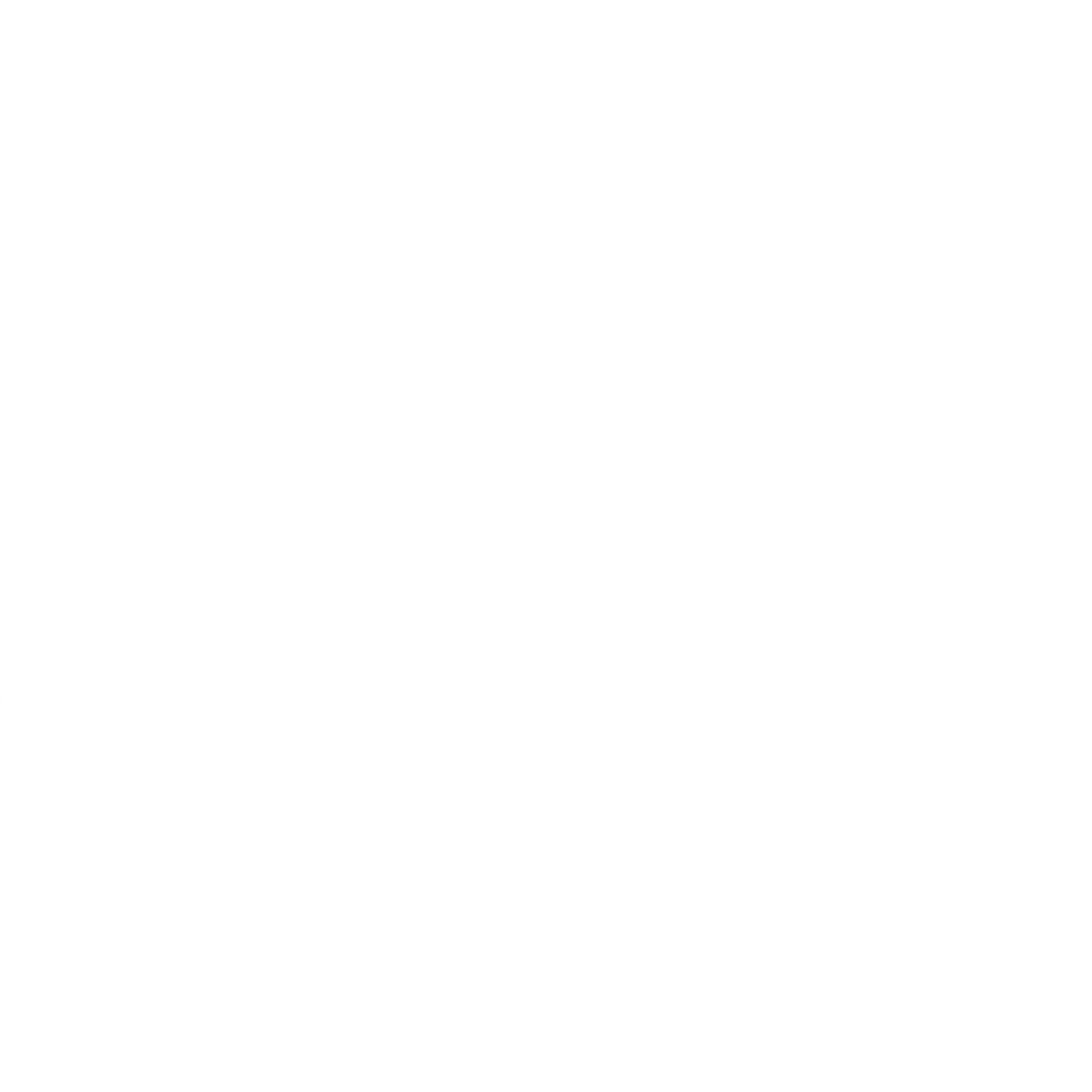 How does the local area for Bridge Inn NE237QS compare to the national average (1 = low, 10 = high)
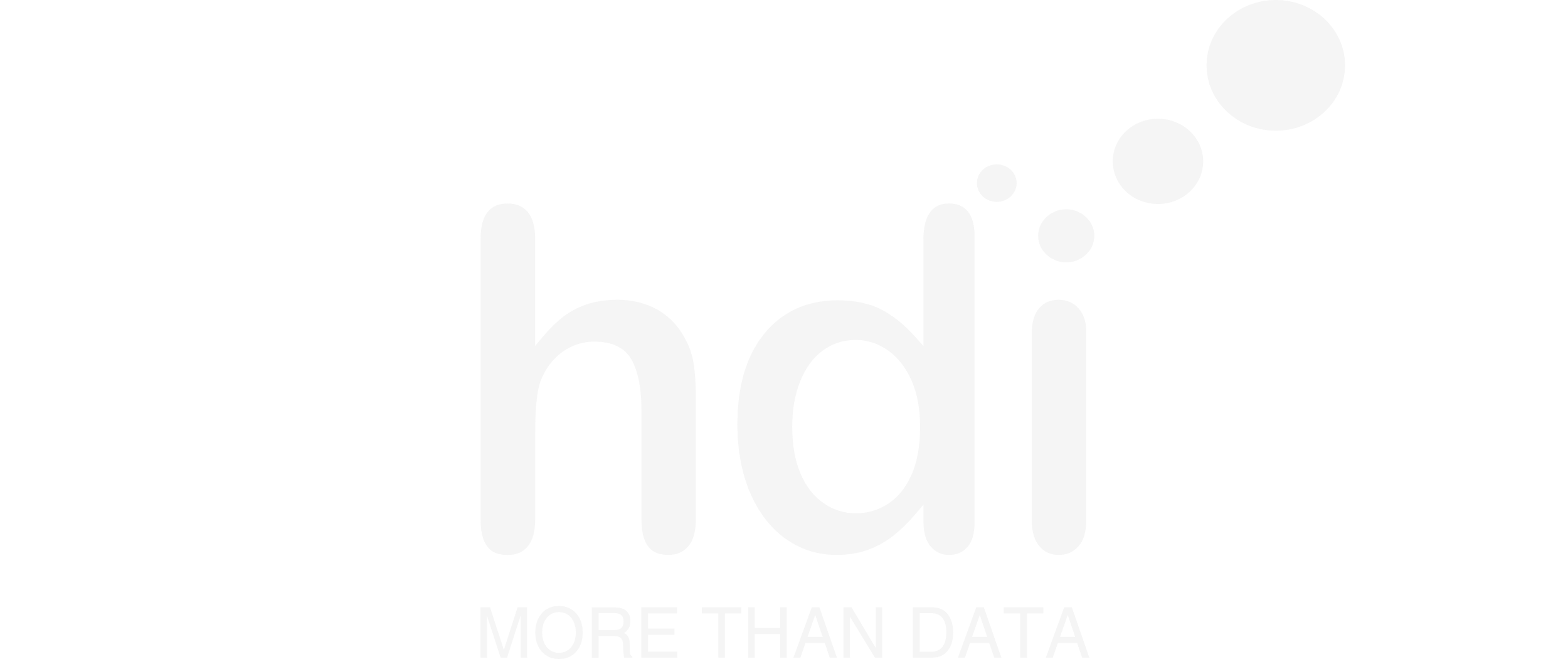 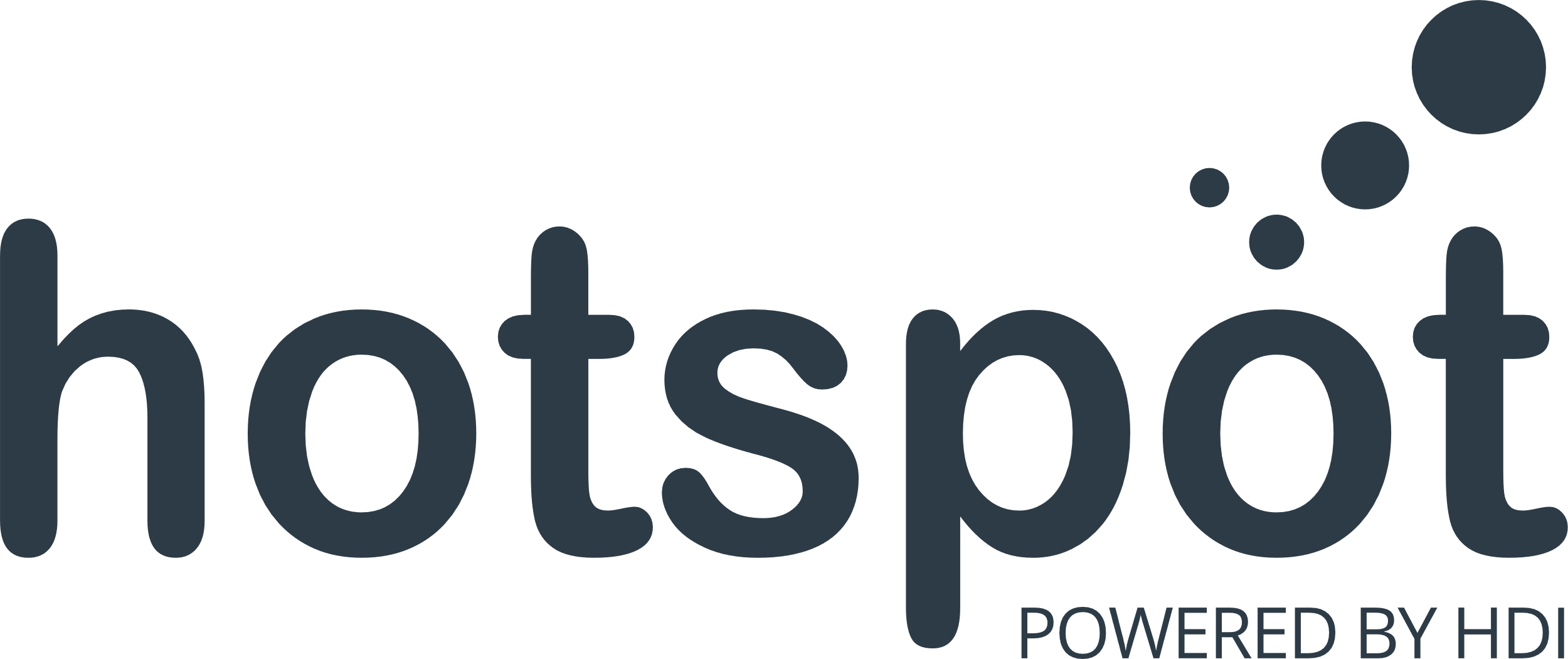 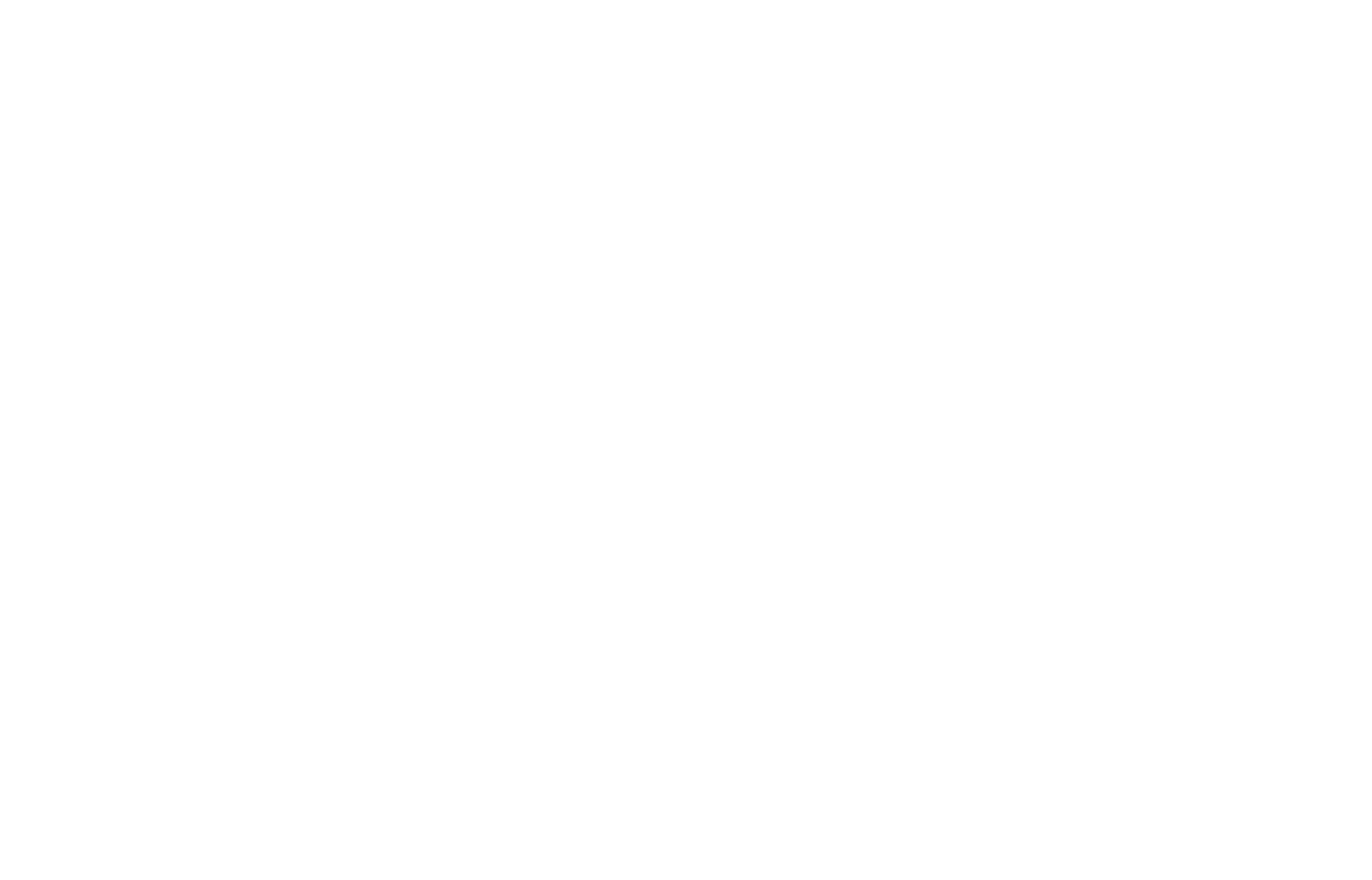 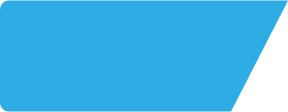 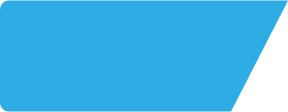 Bridge Inn NE237QS
Site Intel
Site Potential 1
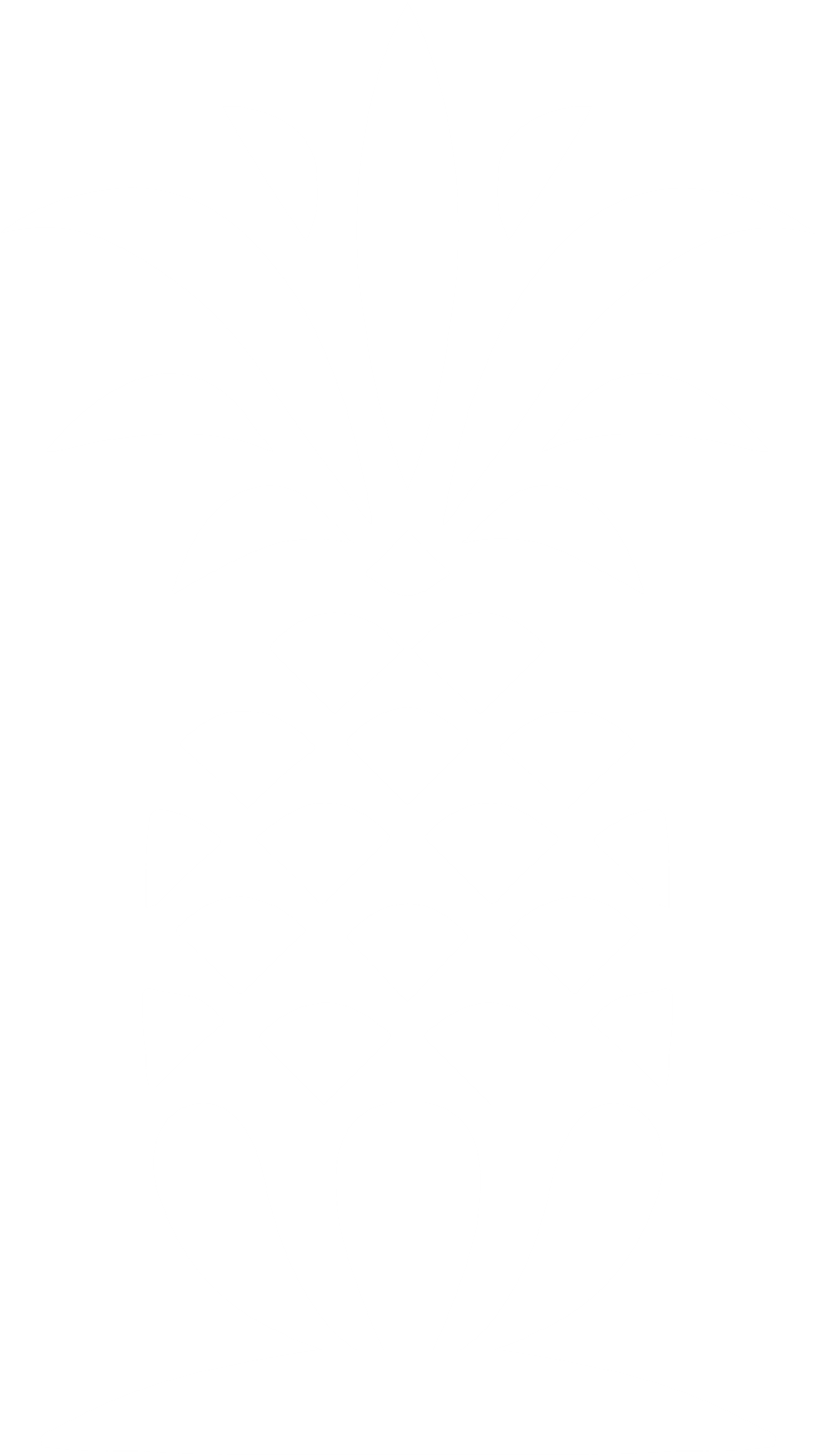 Site Characteristics
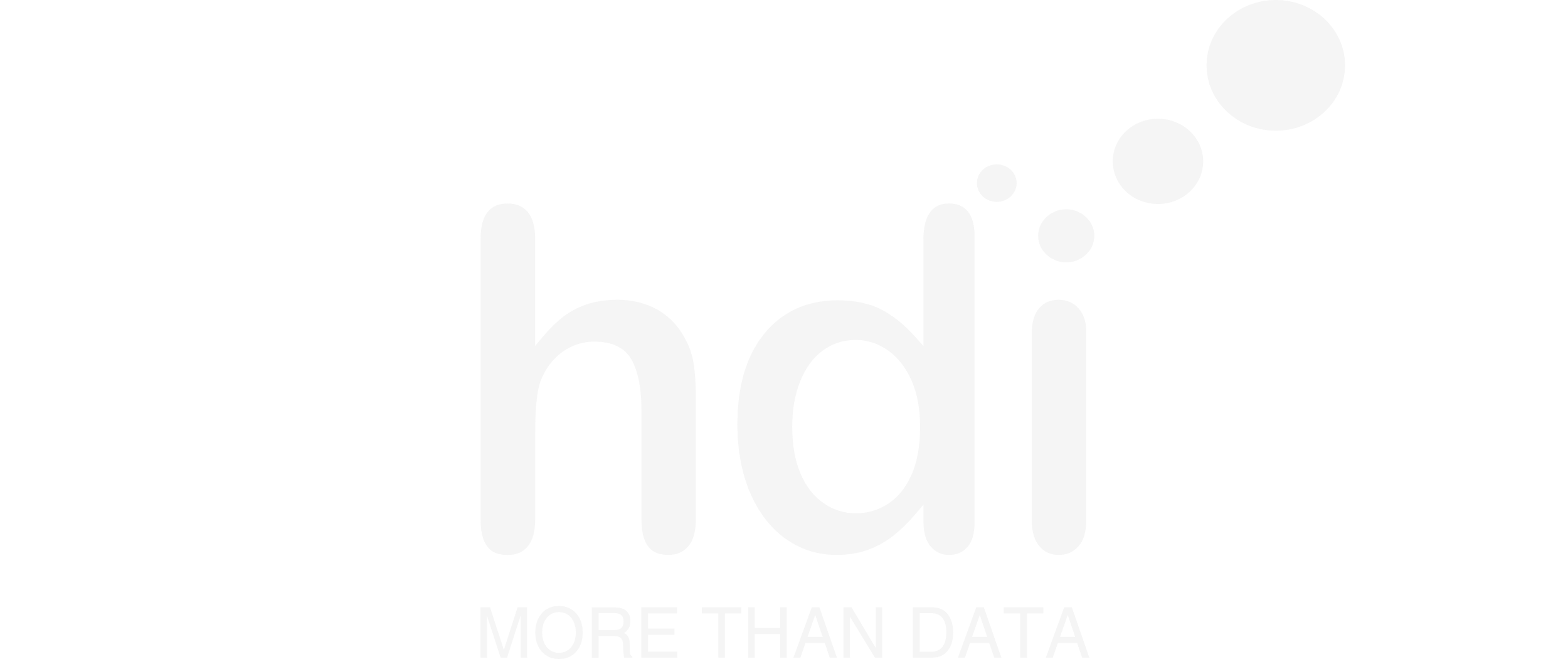 £3000
£18000
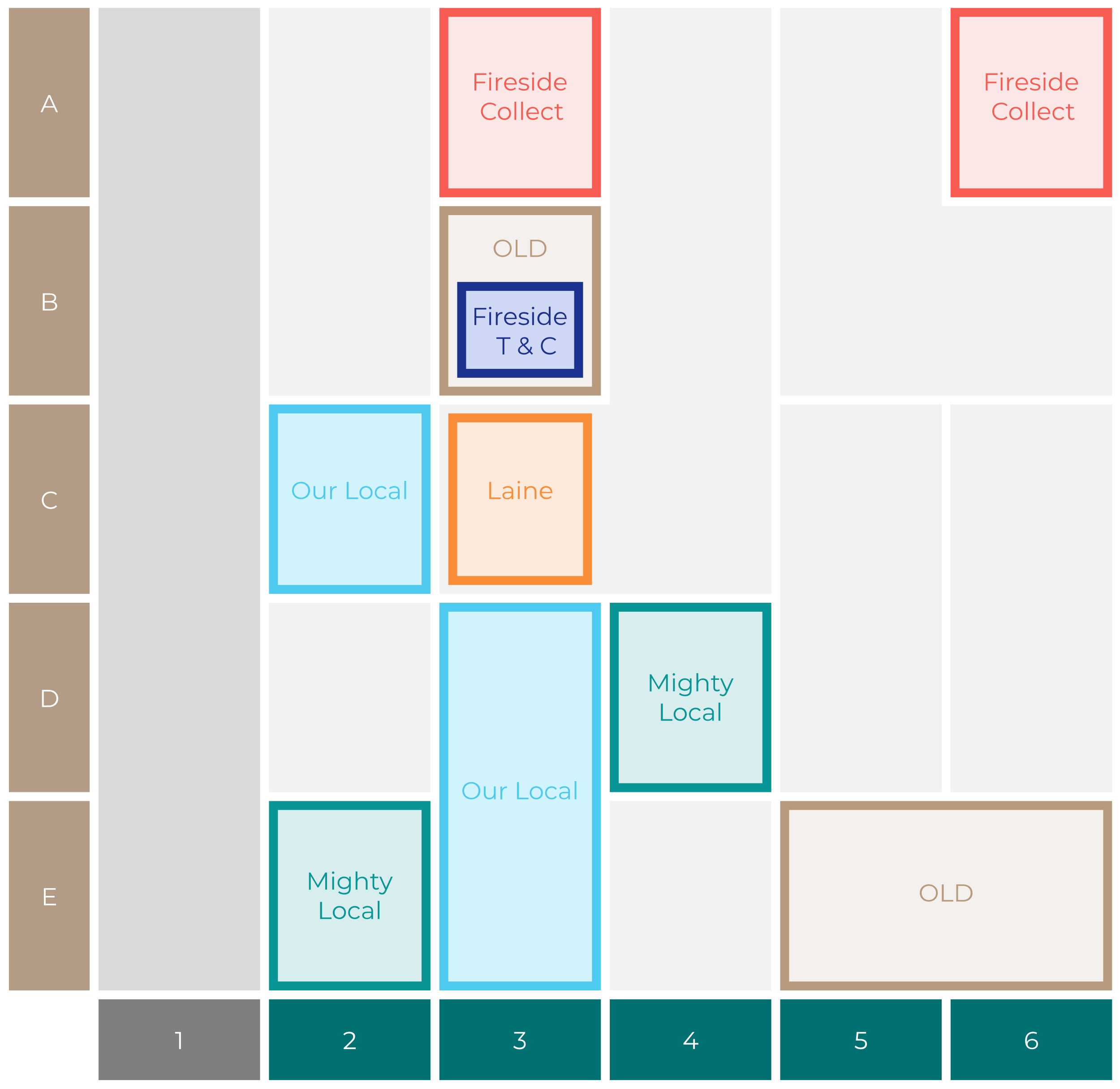 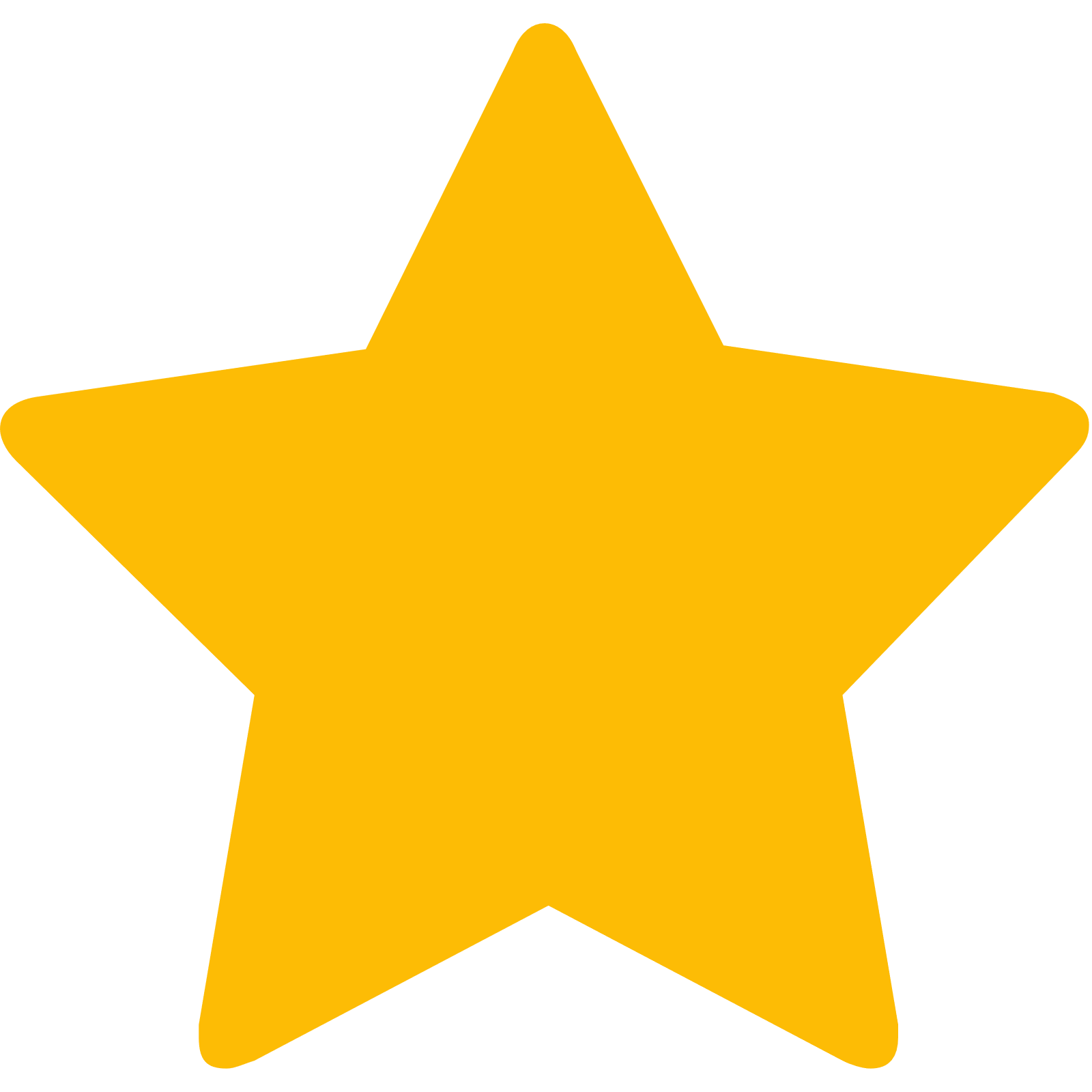 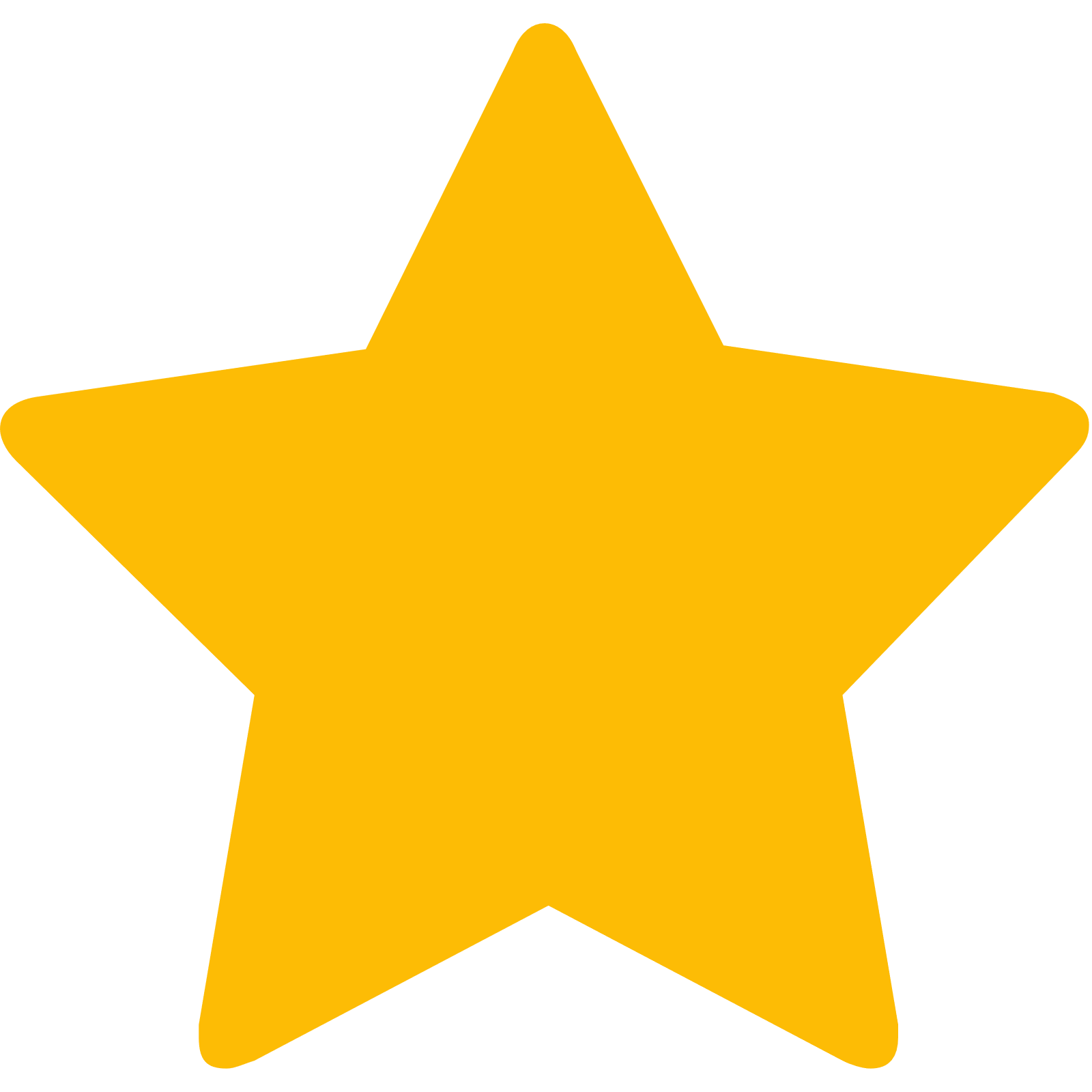 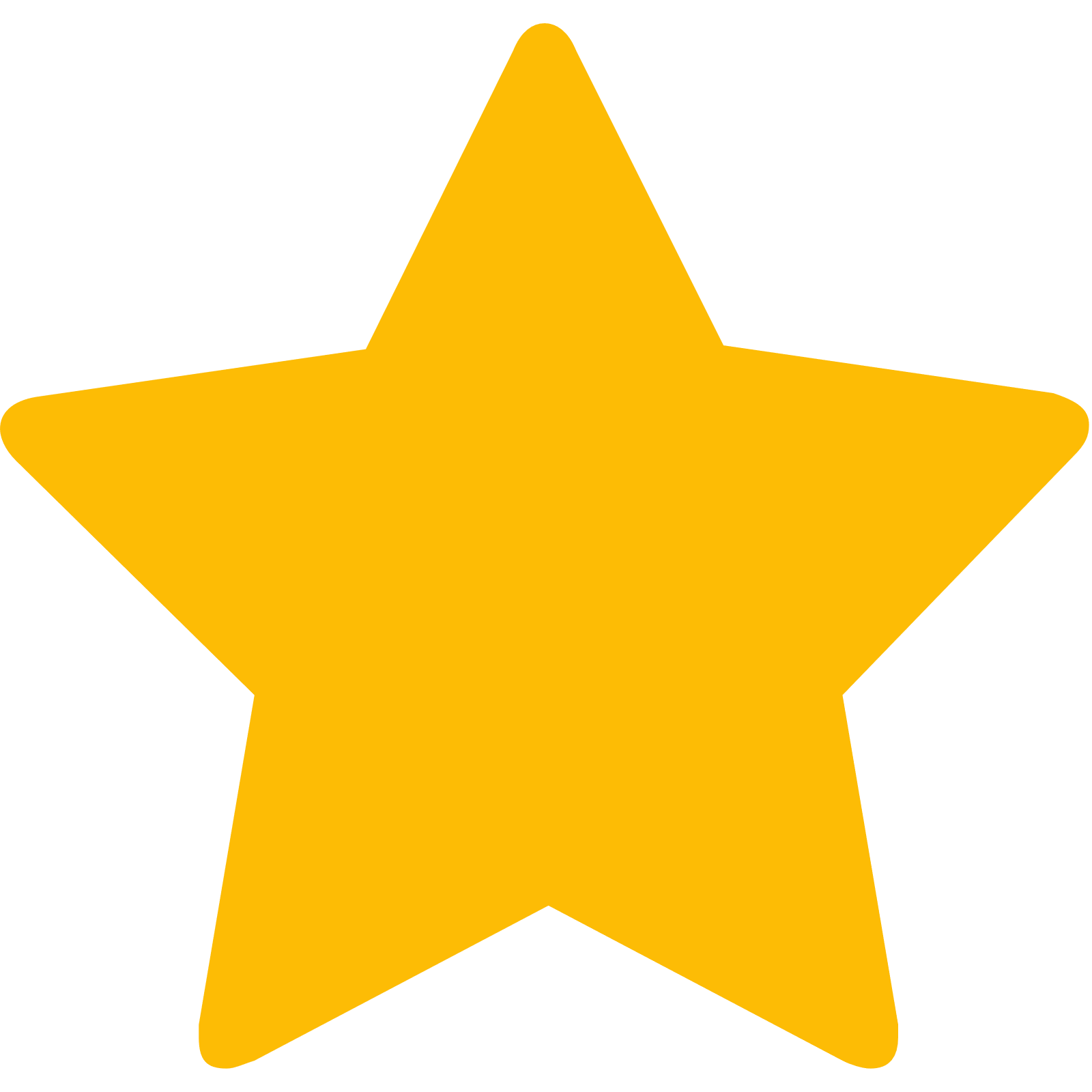 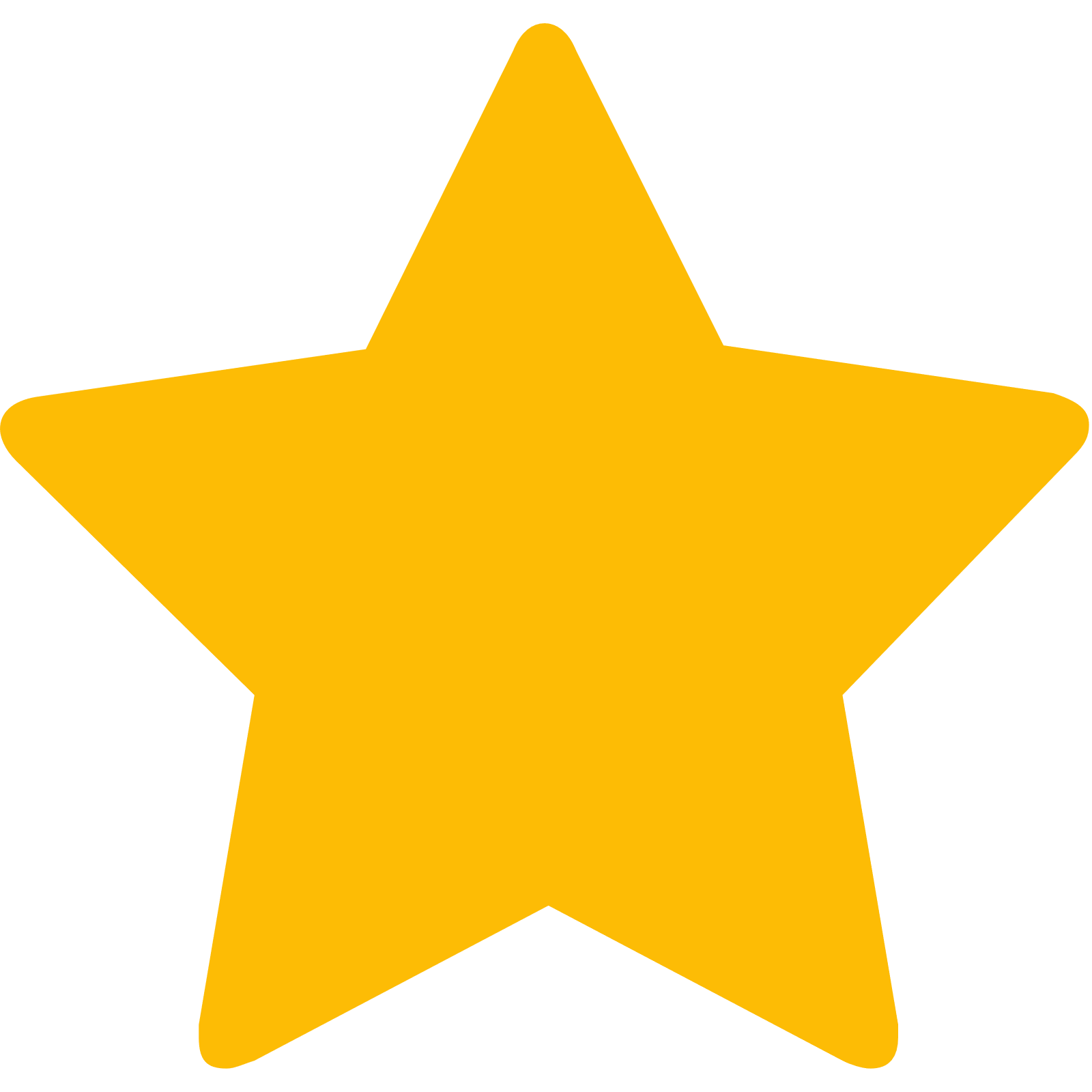 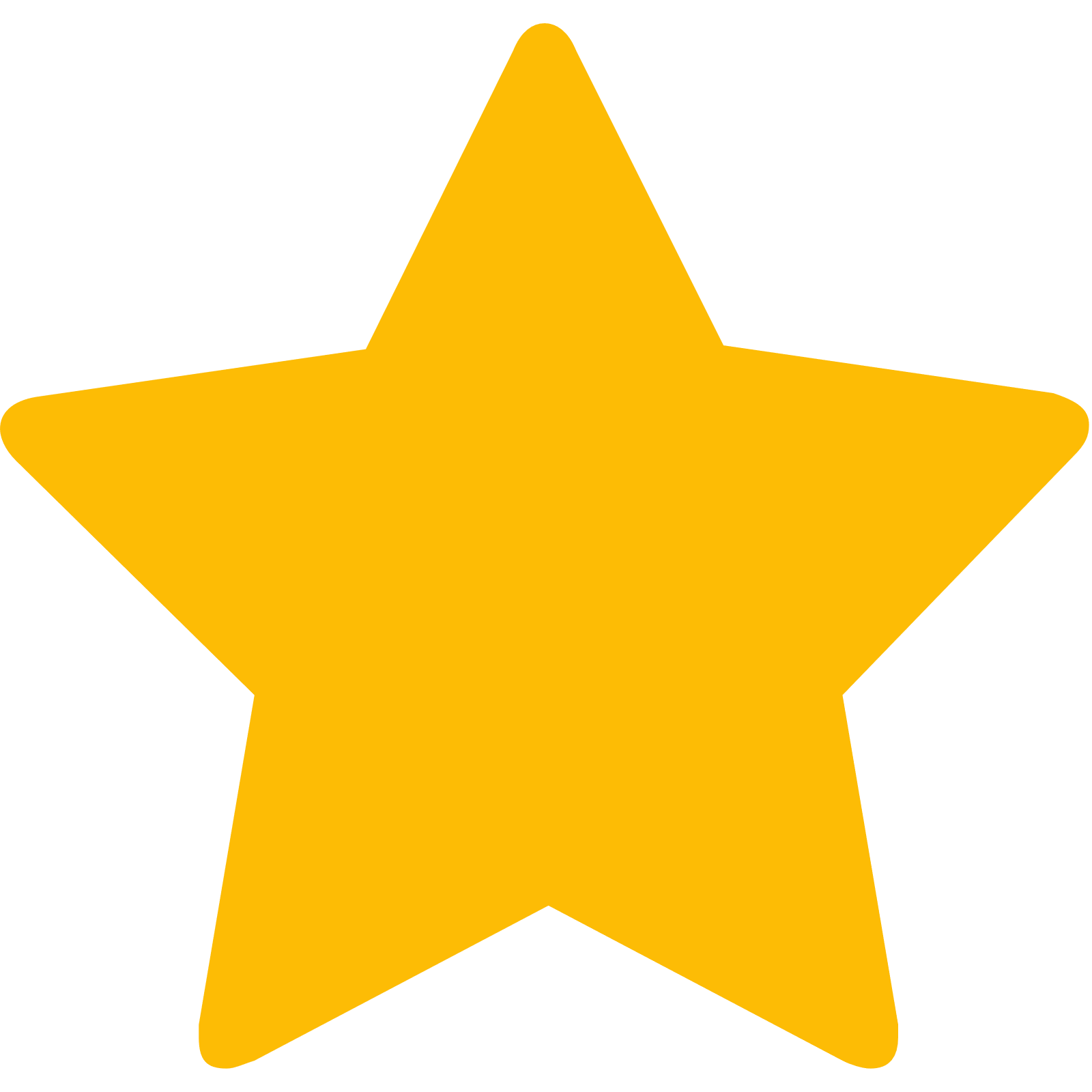 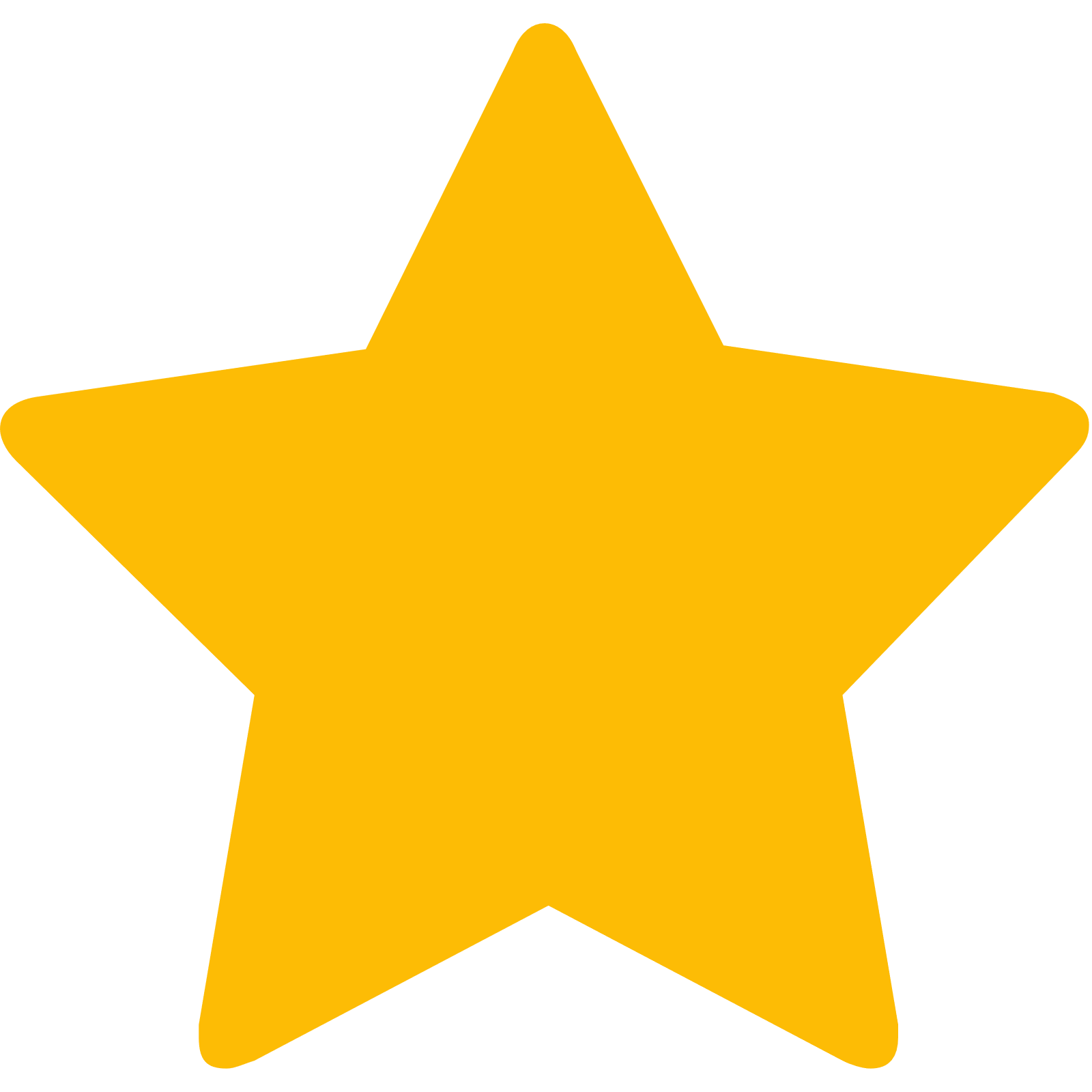 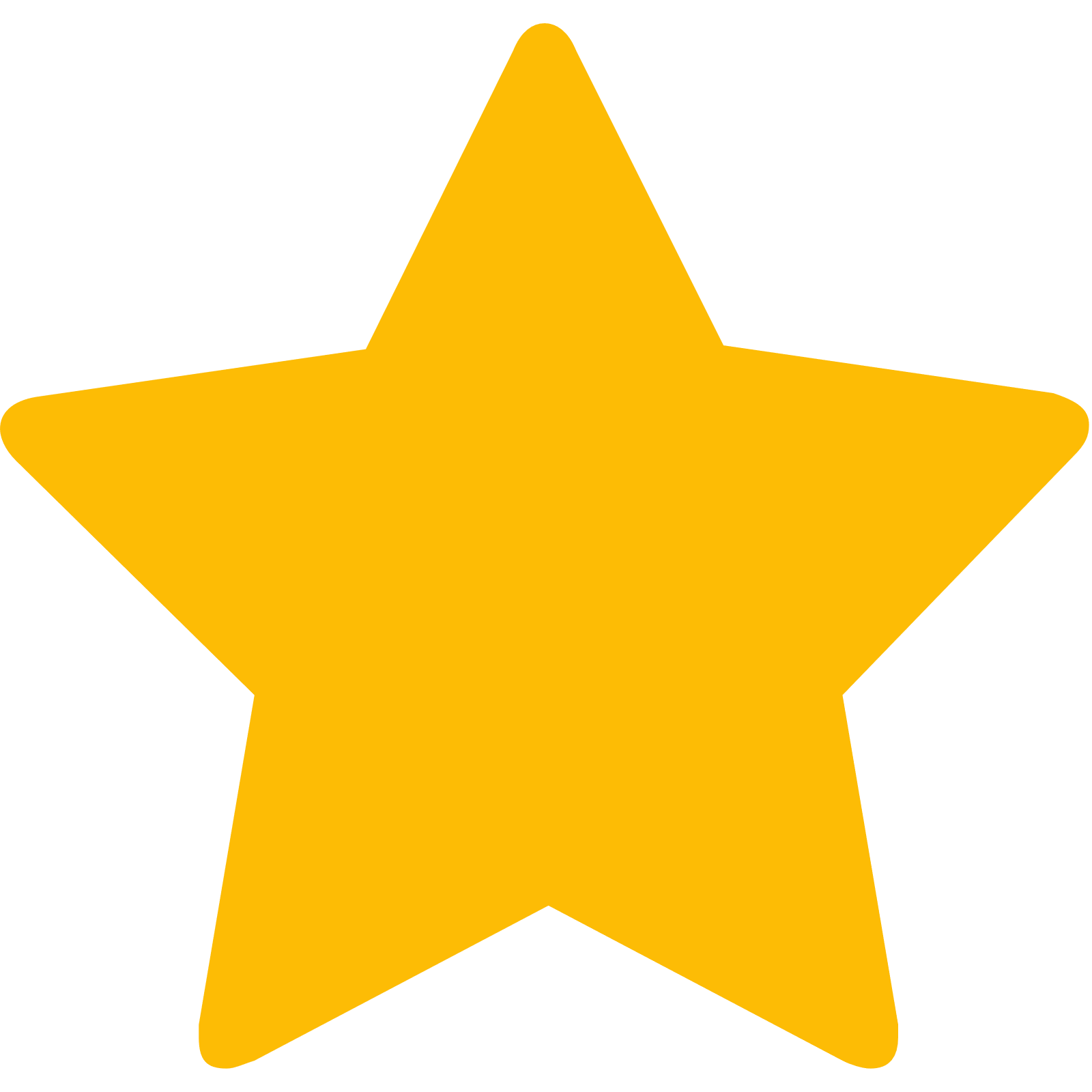 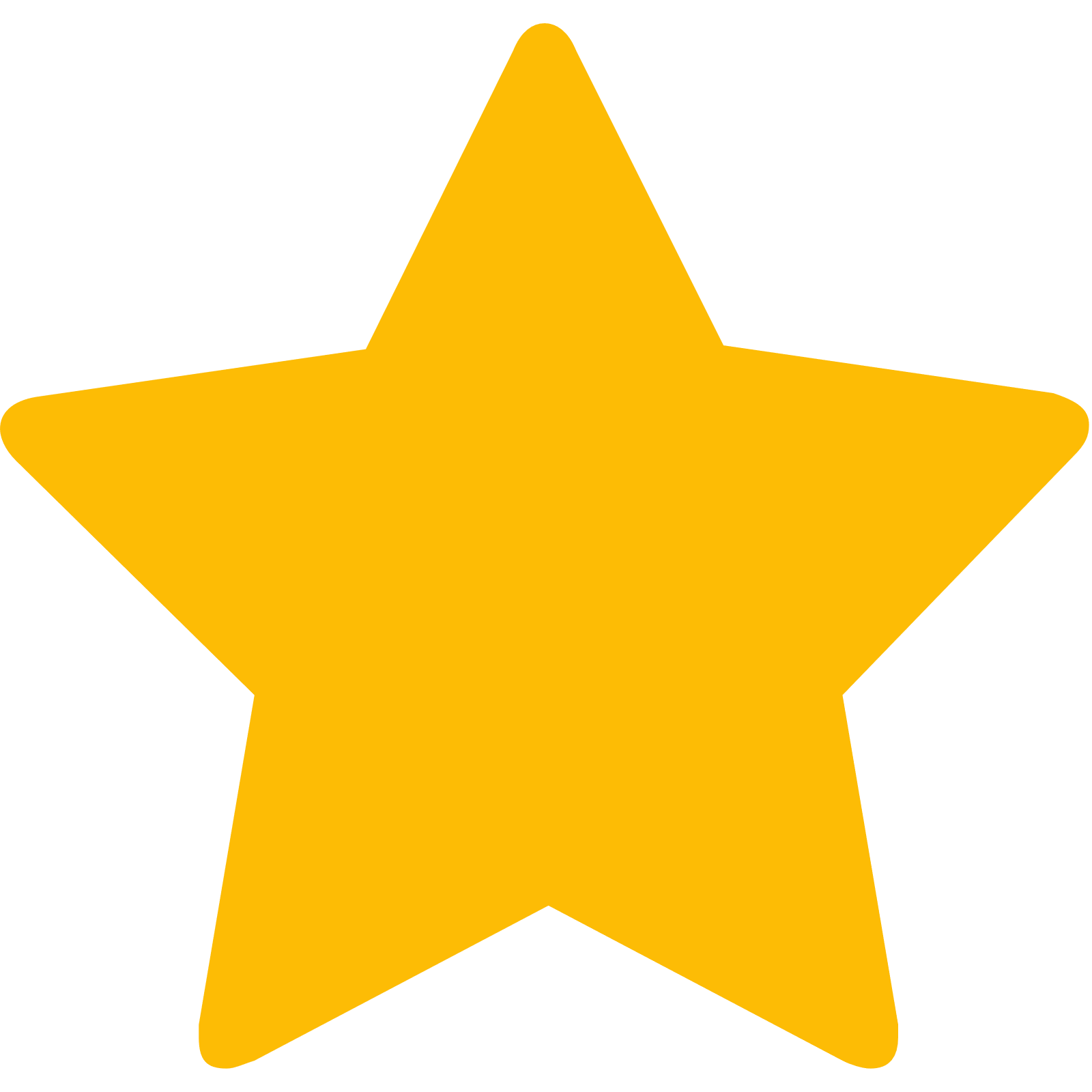 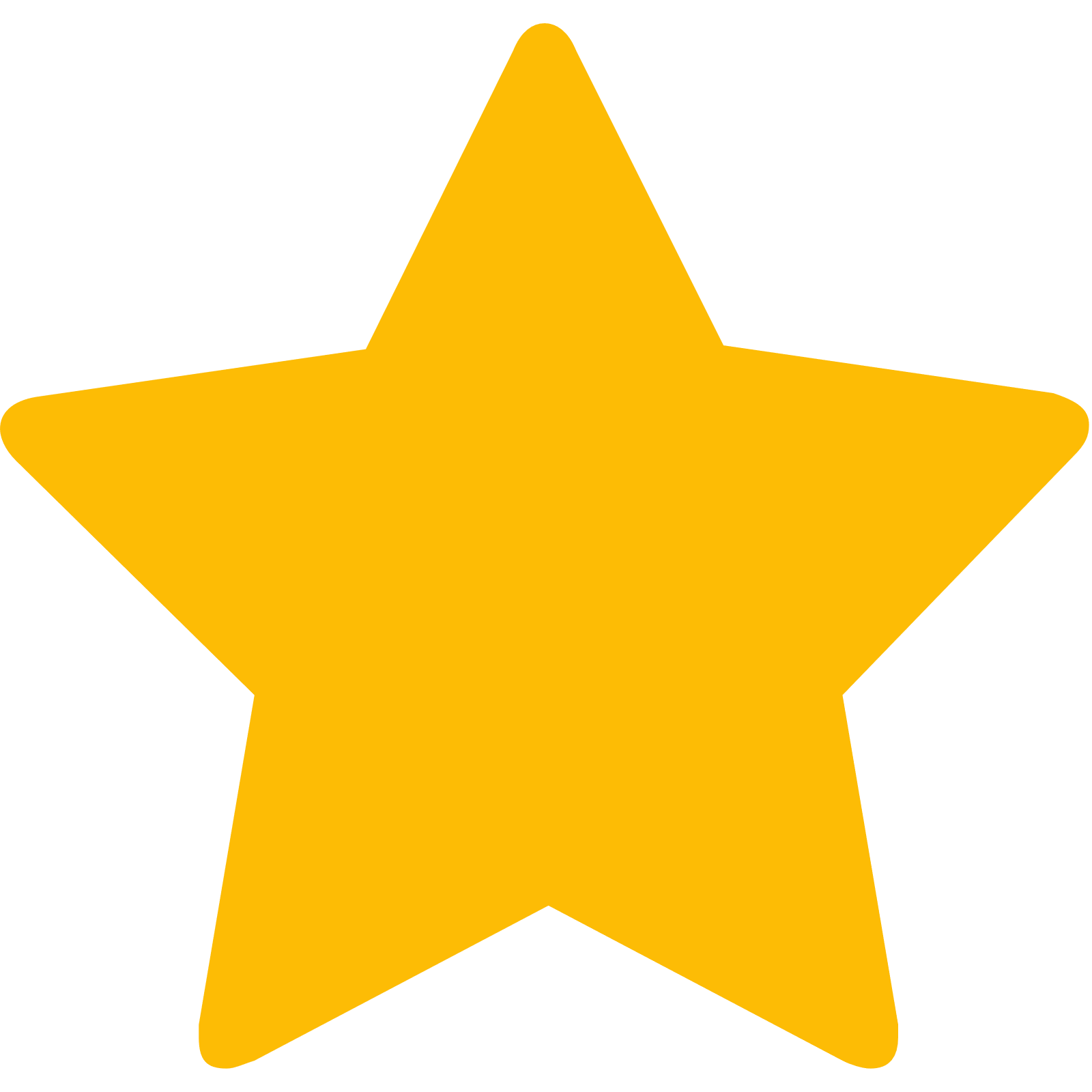 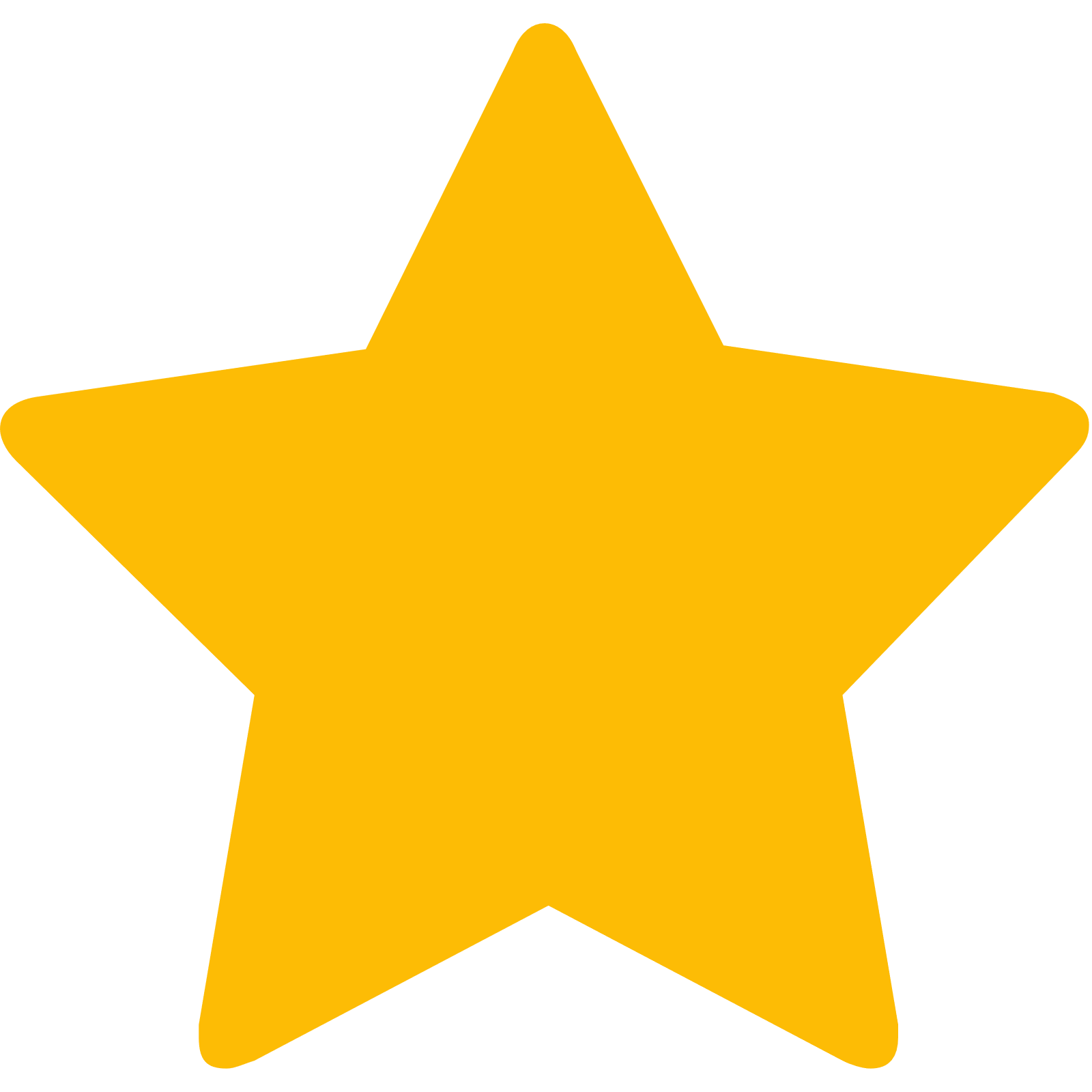 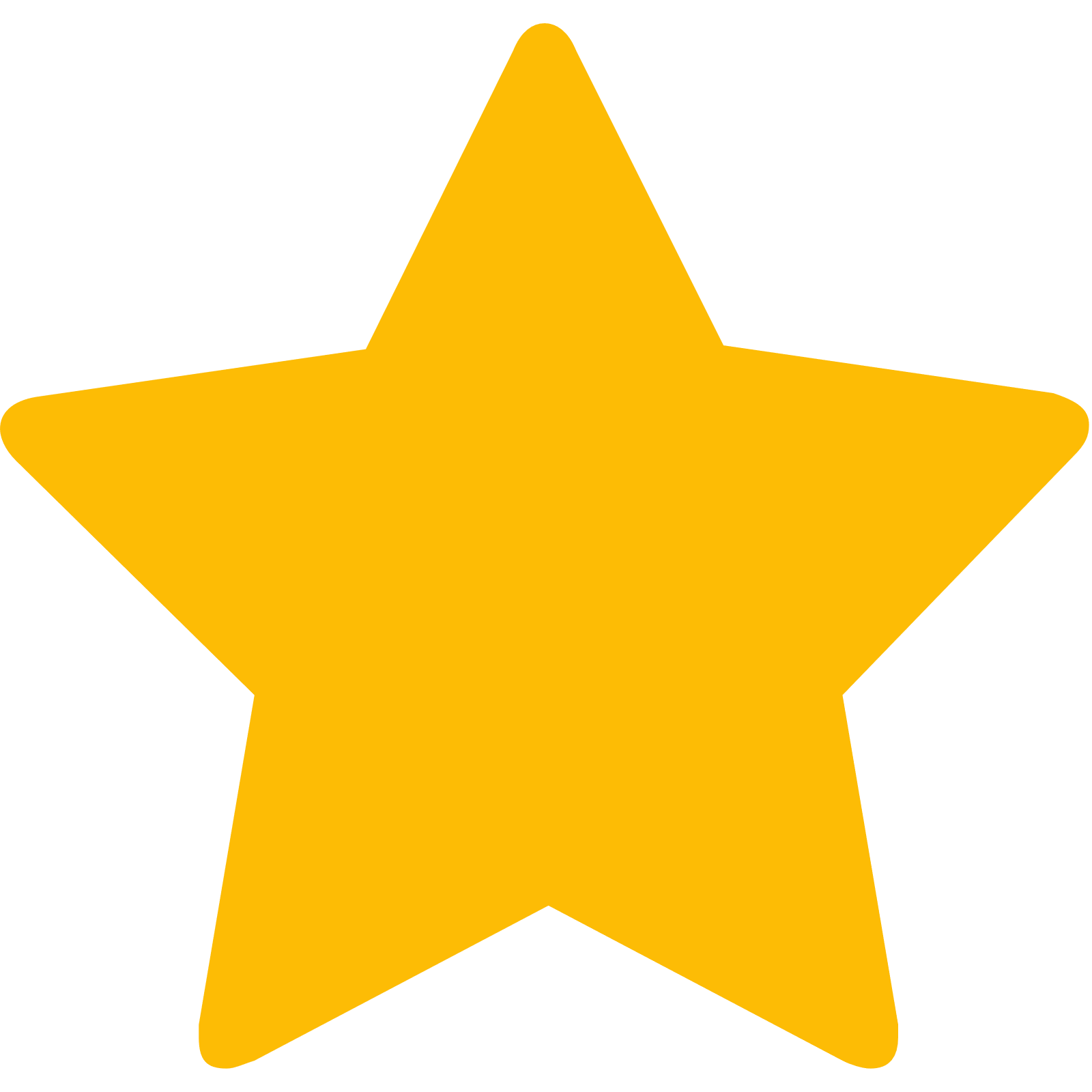 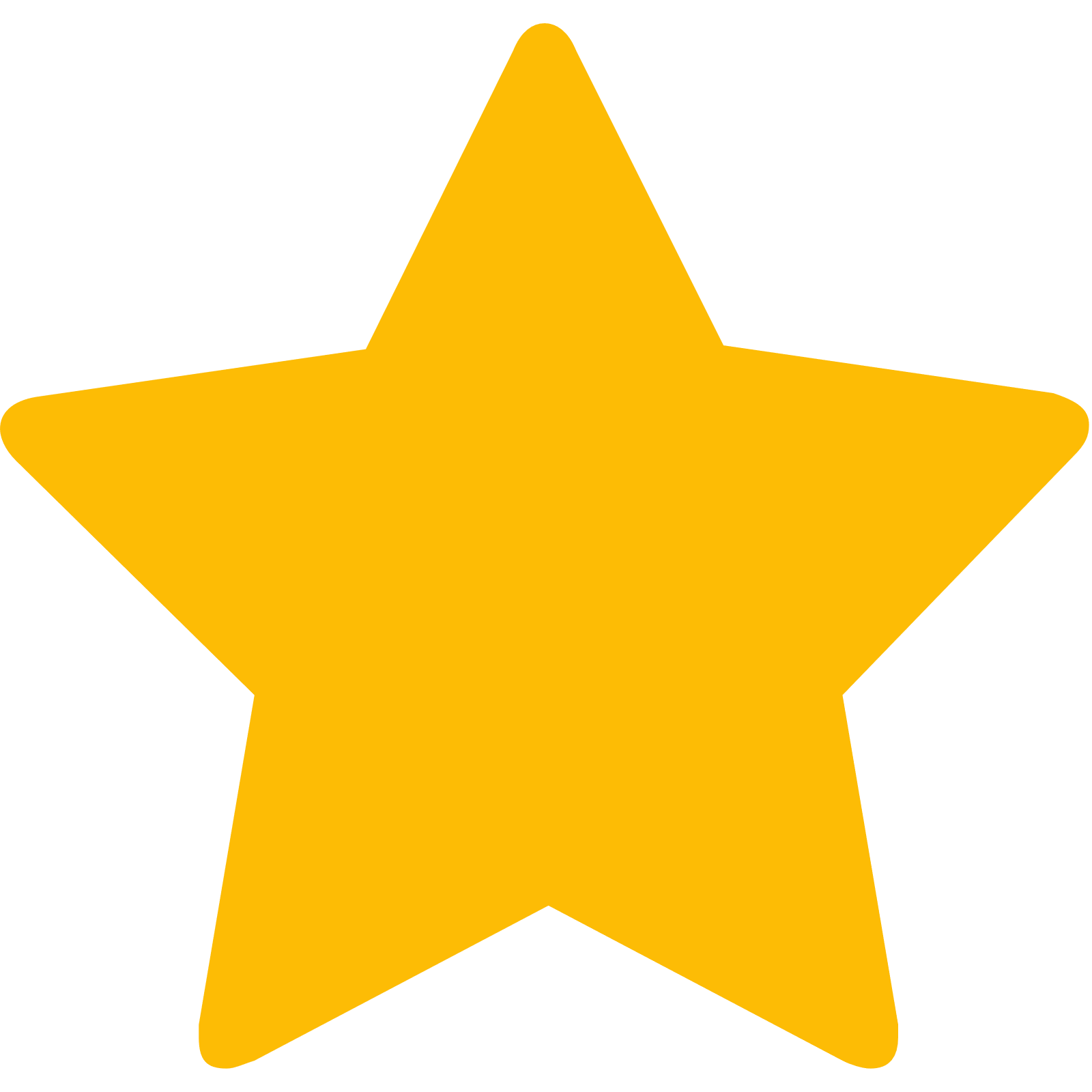 Achievable Average Weekly Takings
OCC Concept Fit
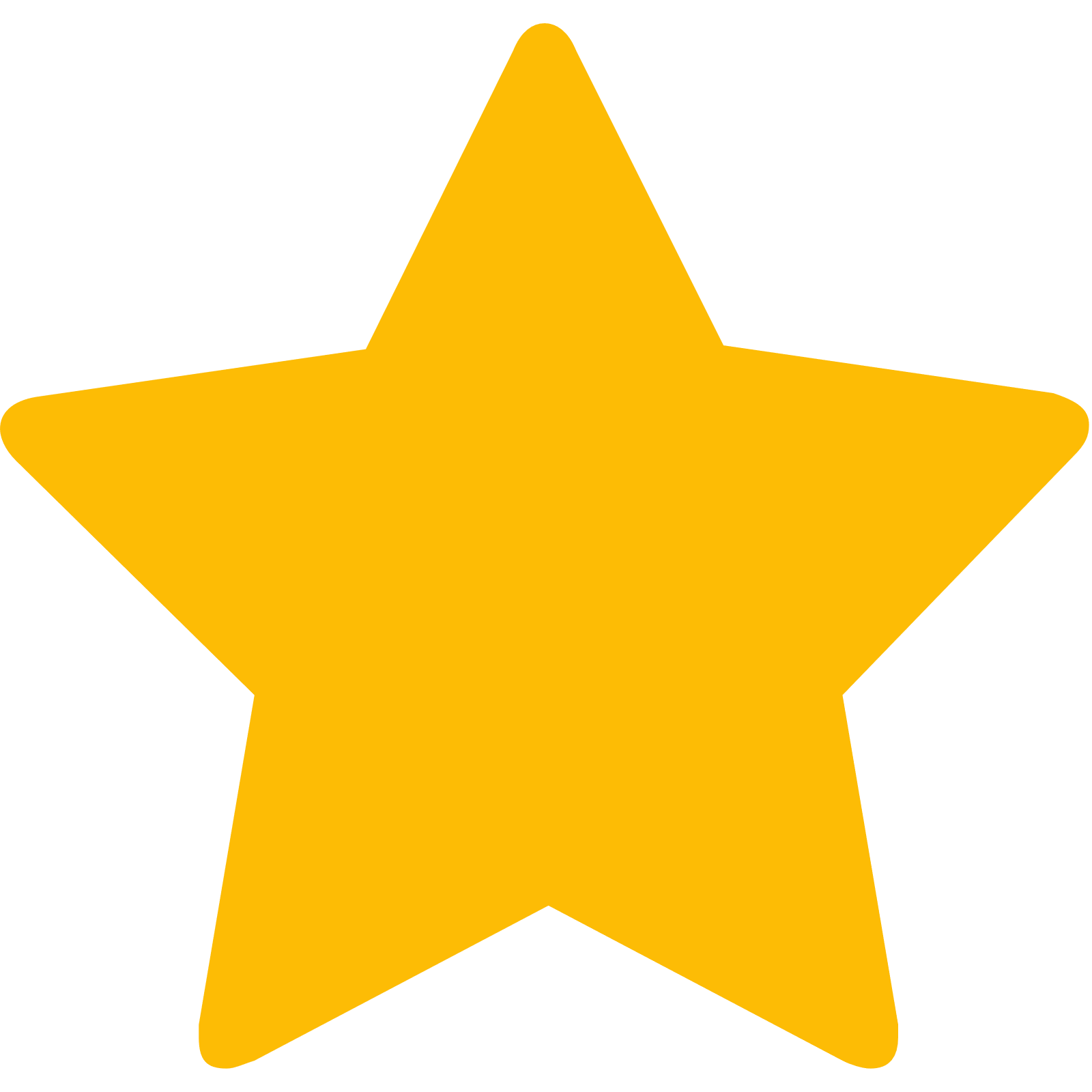 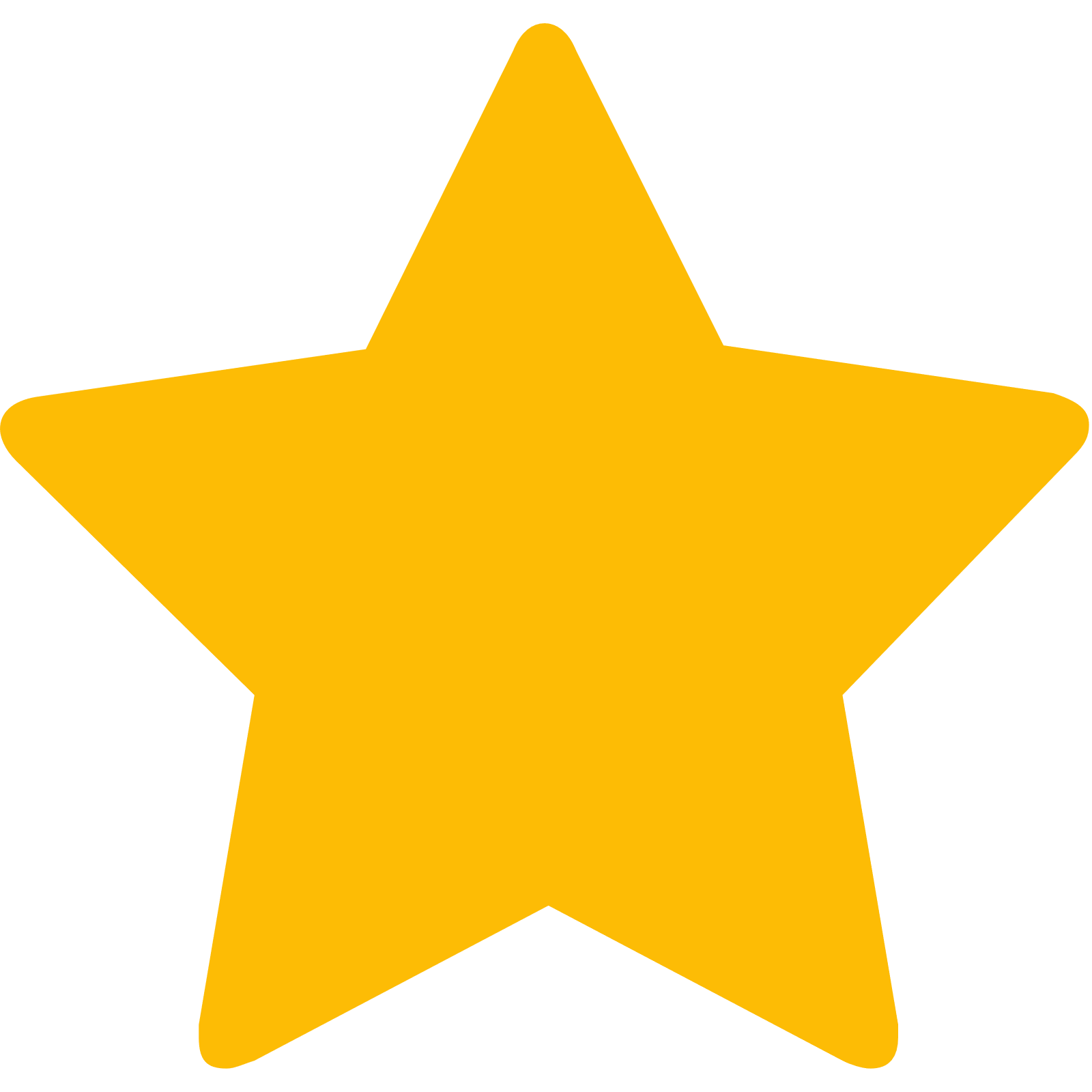 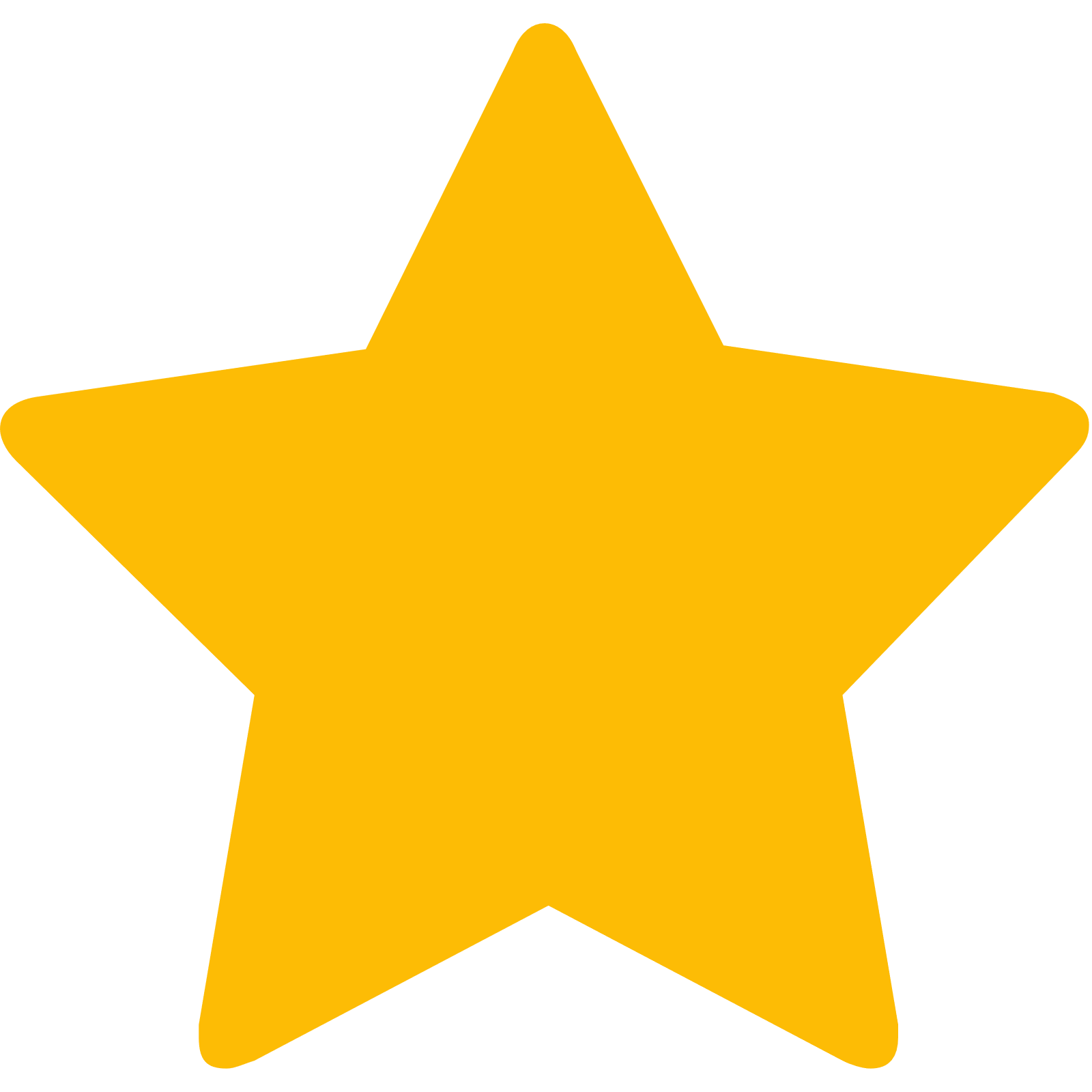 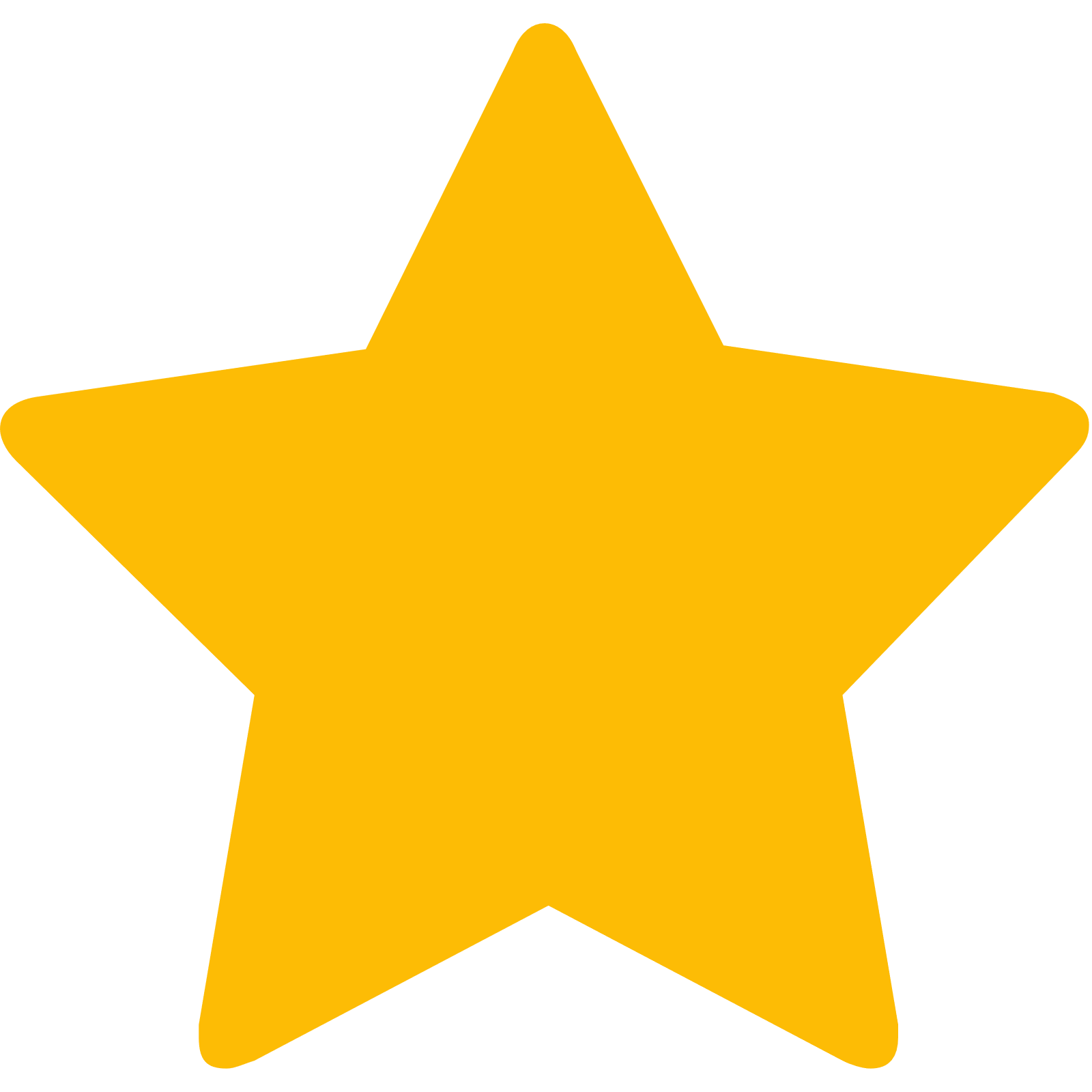 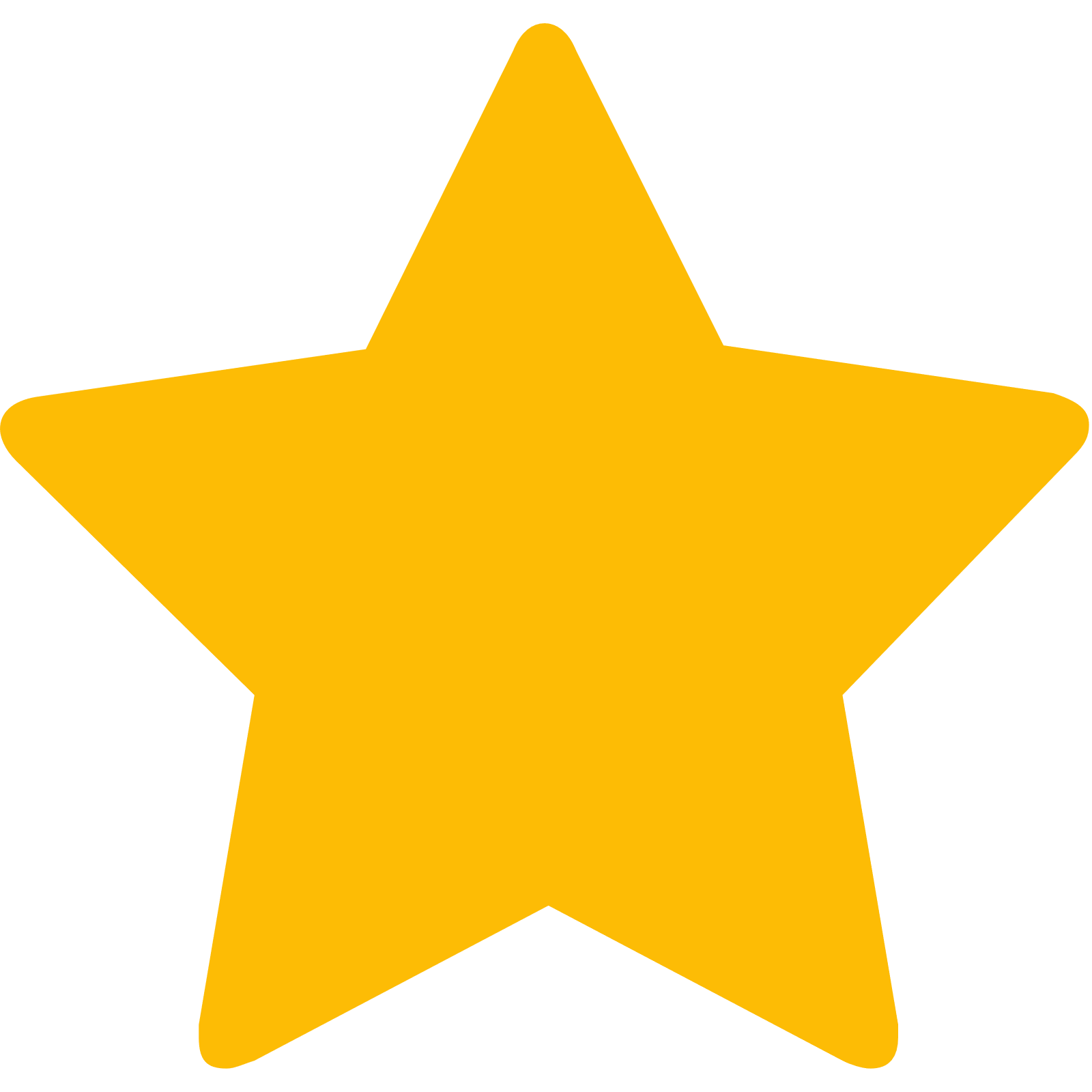 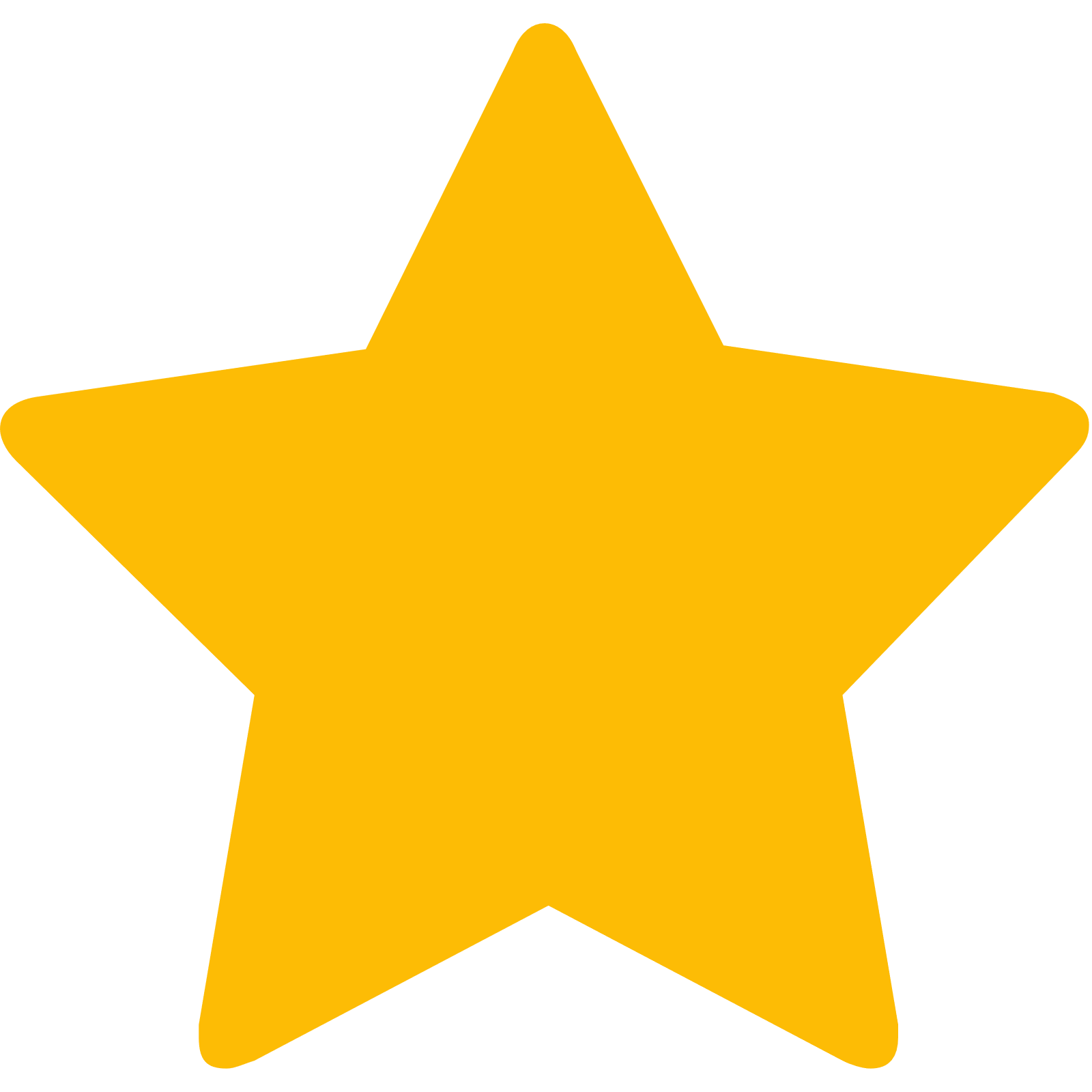 £8500
Mighty Local
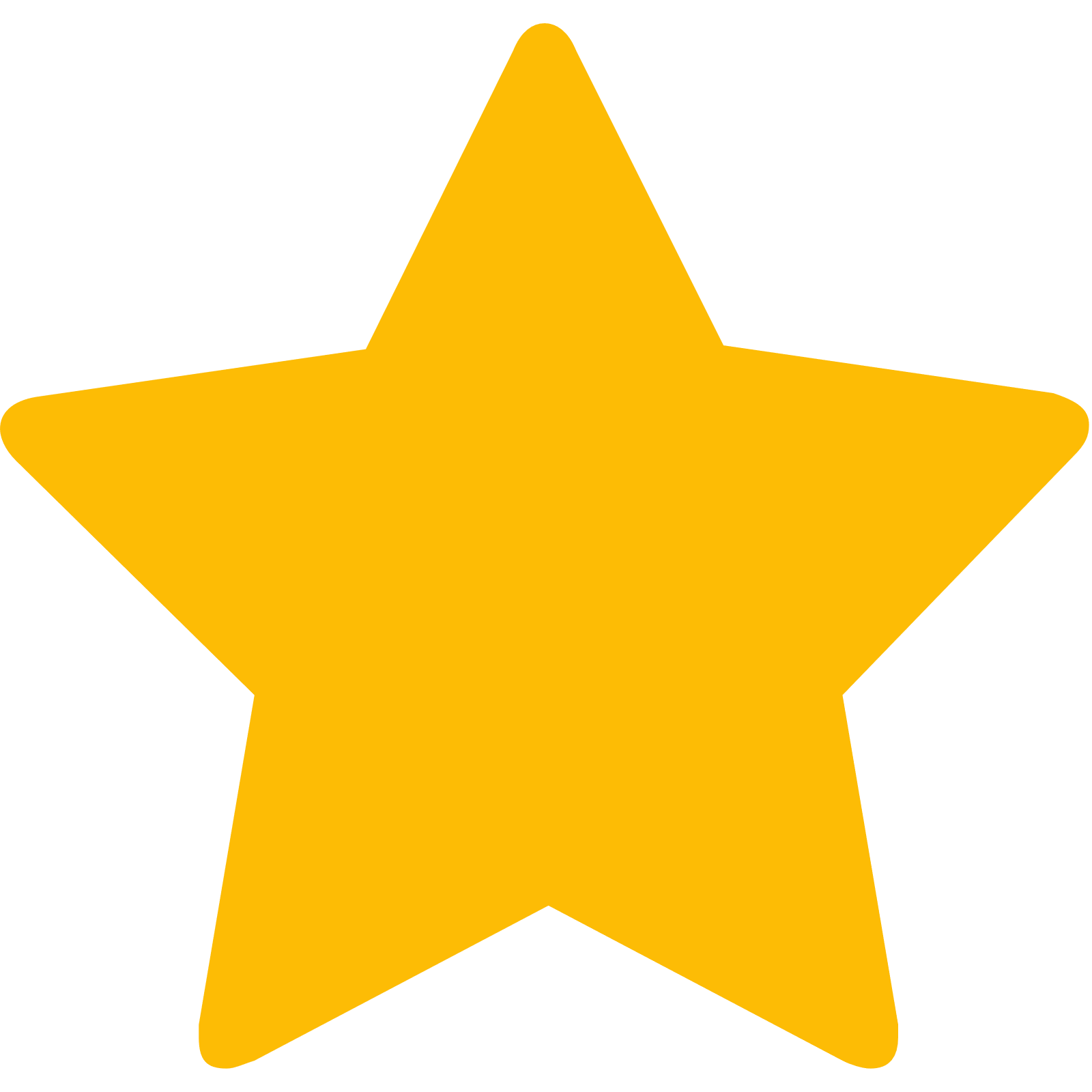 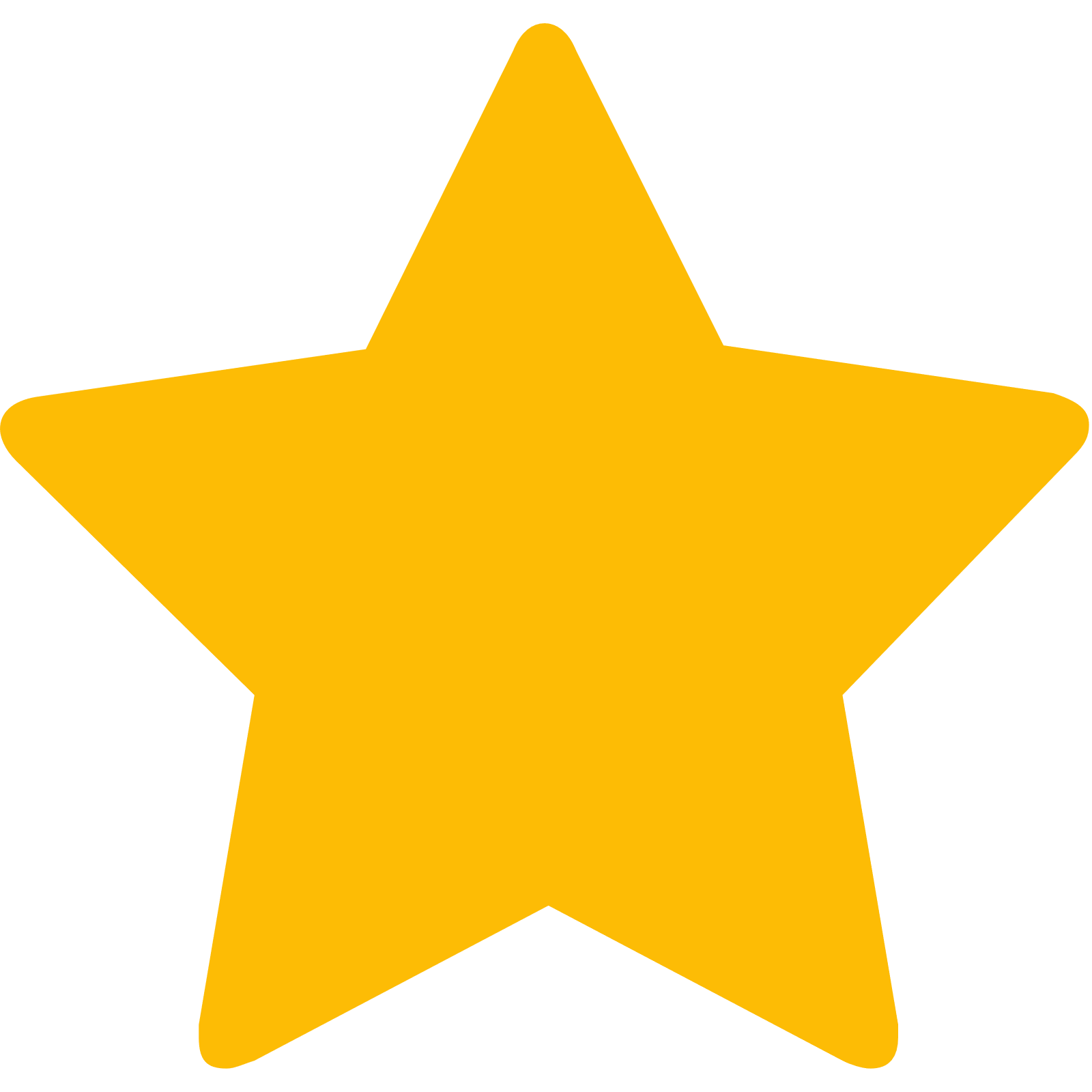 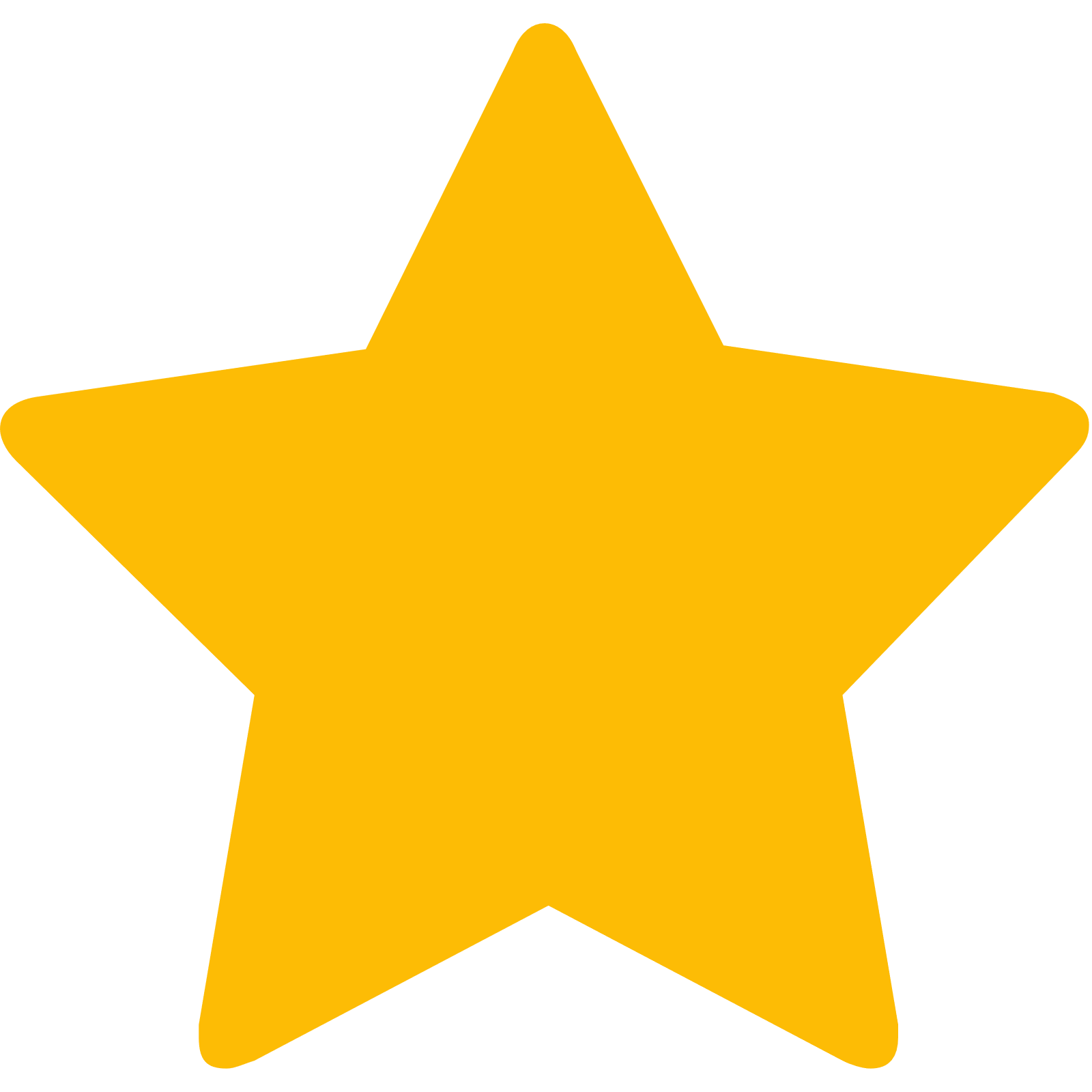 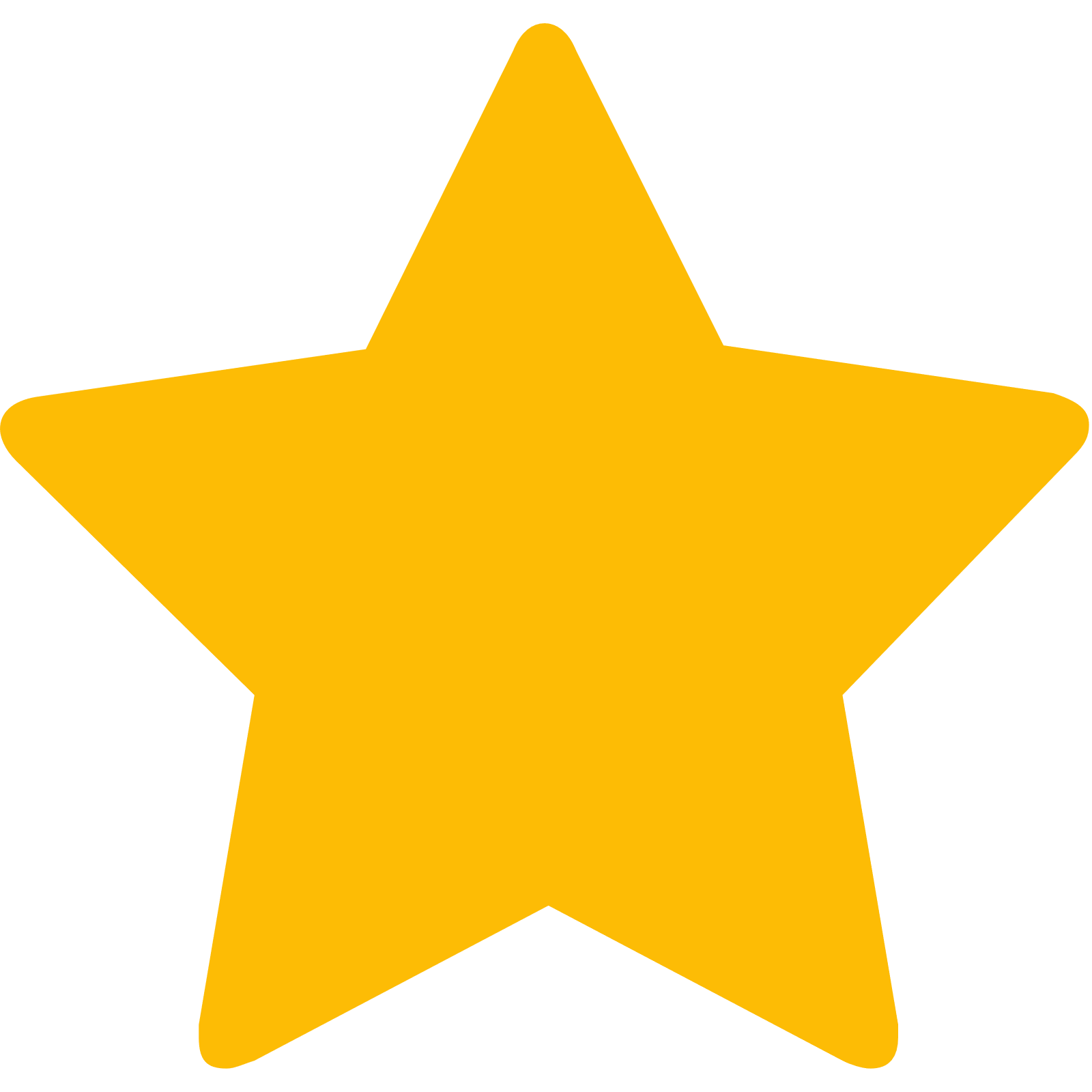 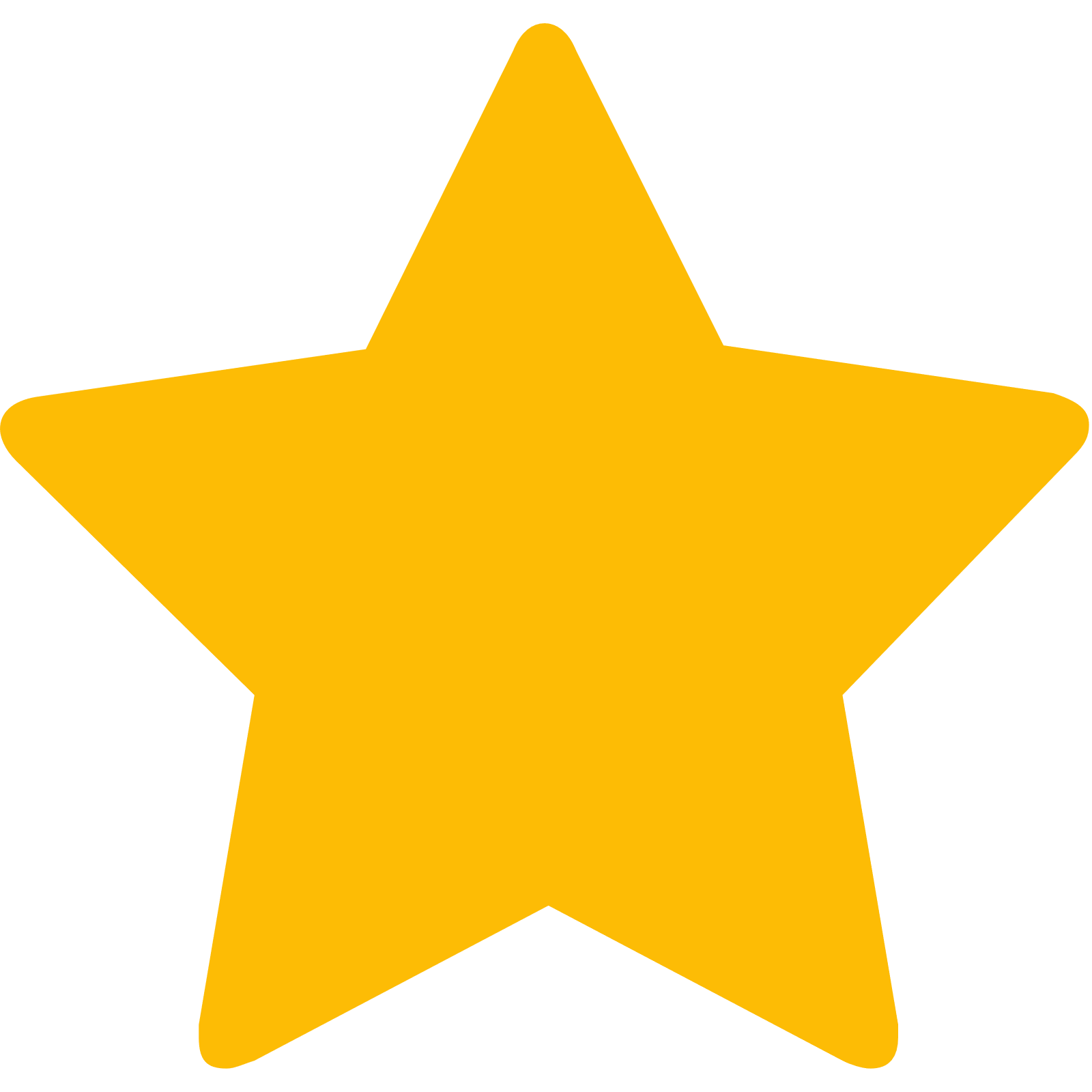 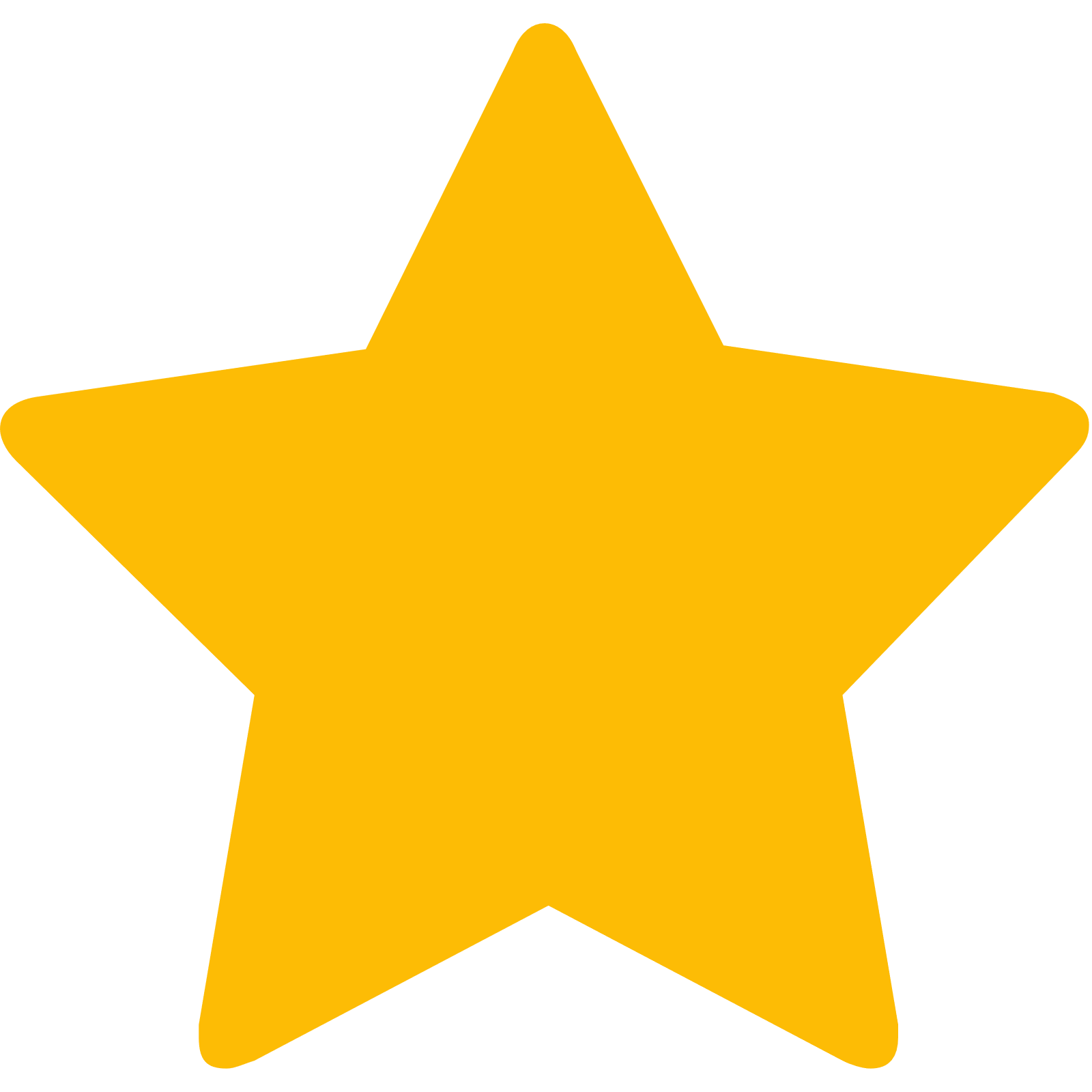 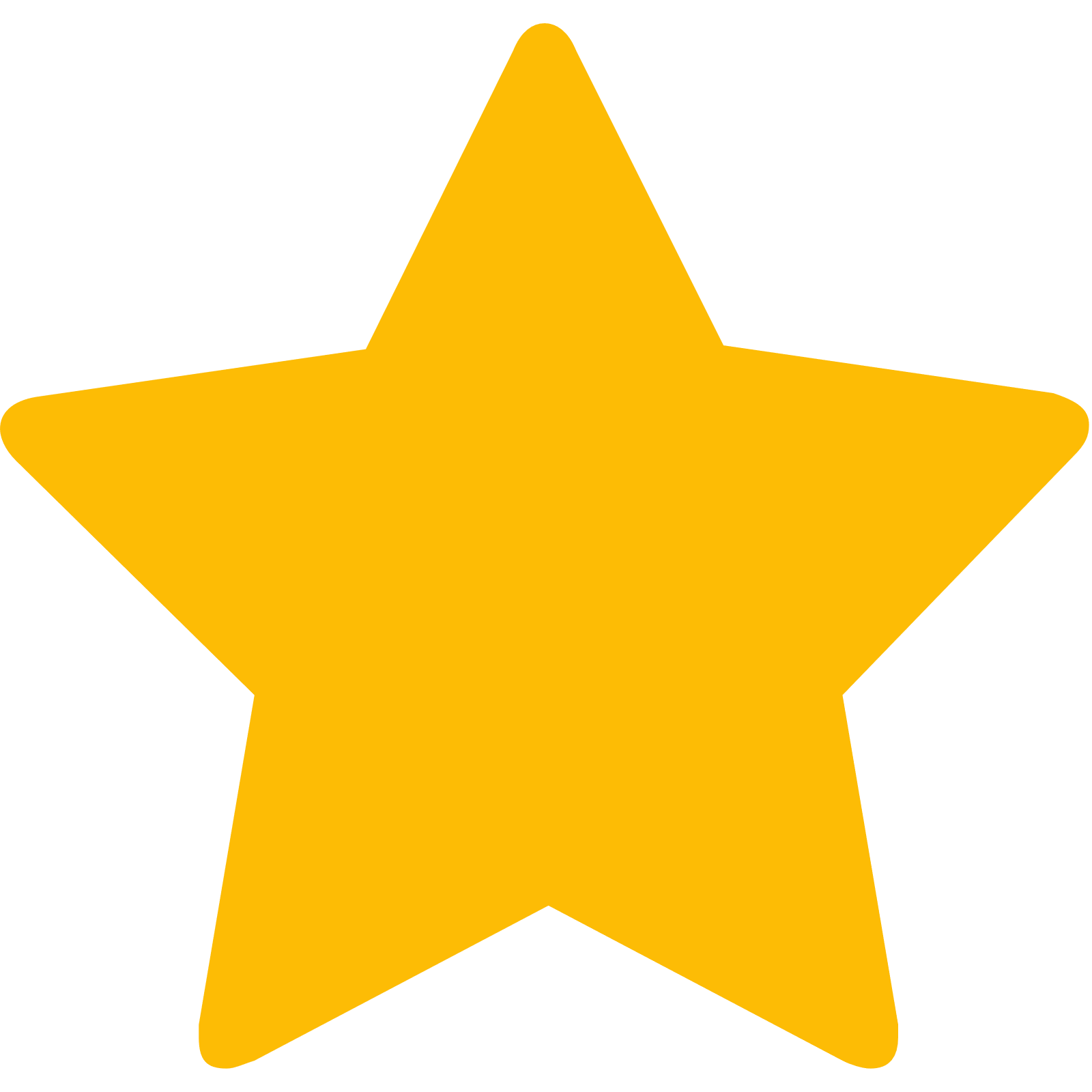 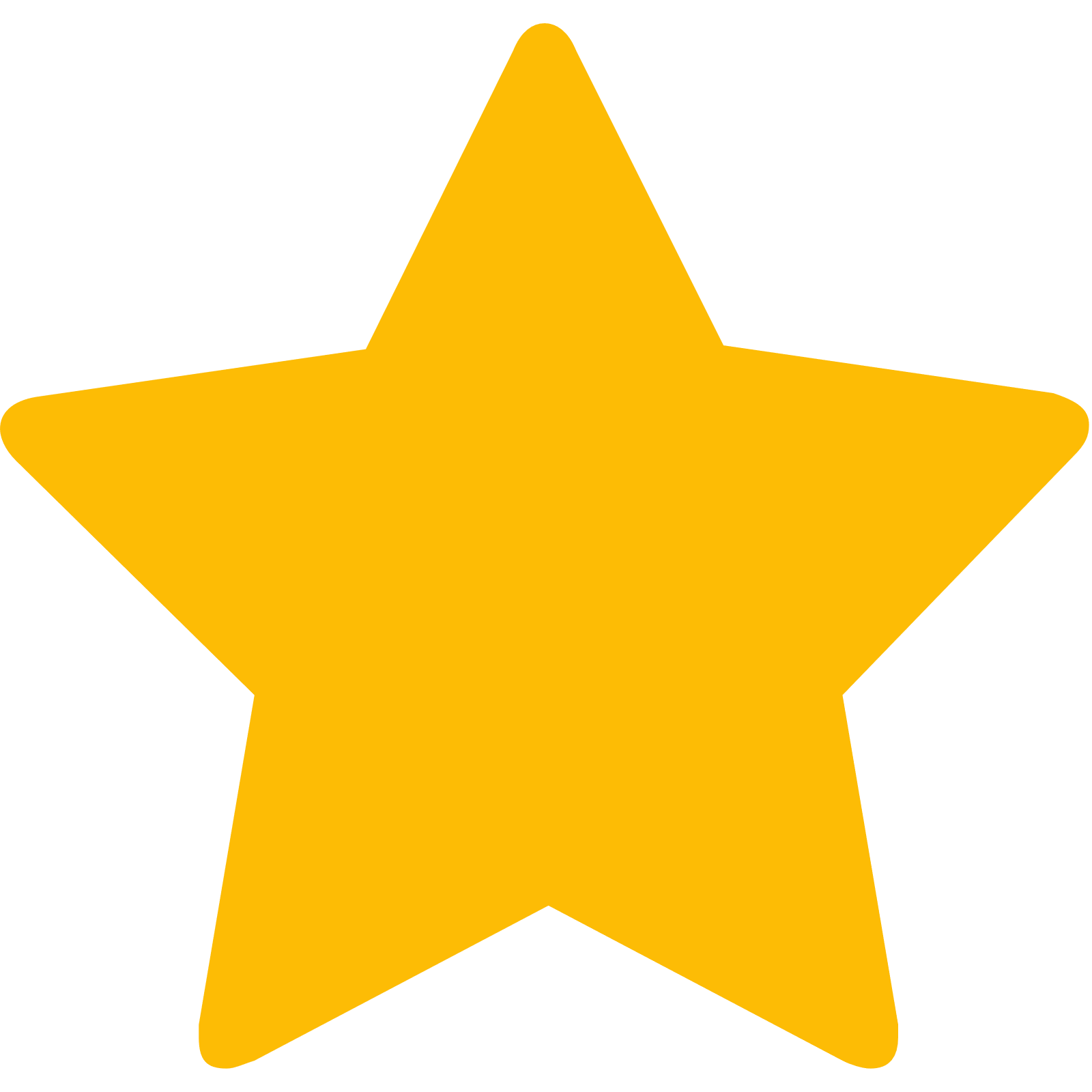 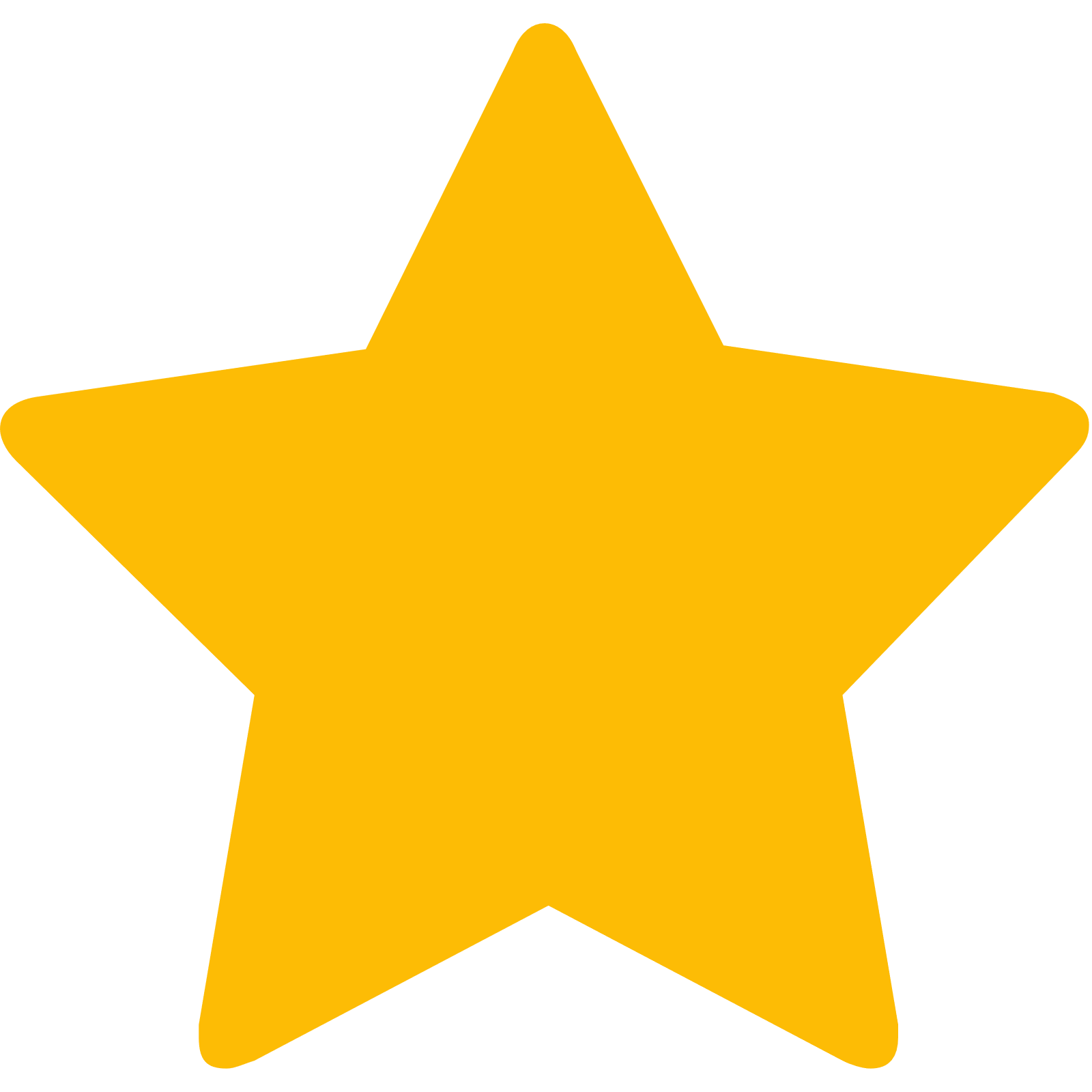 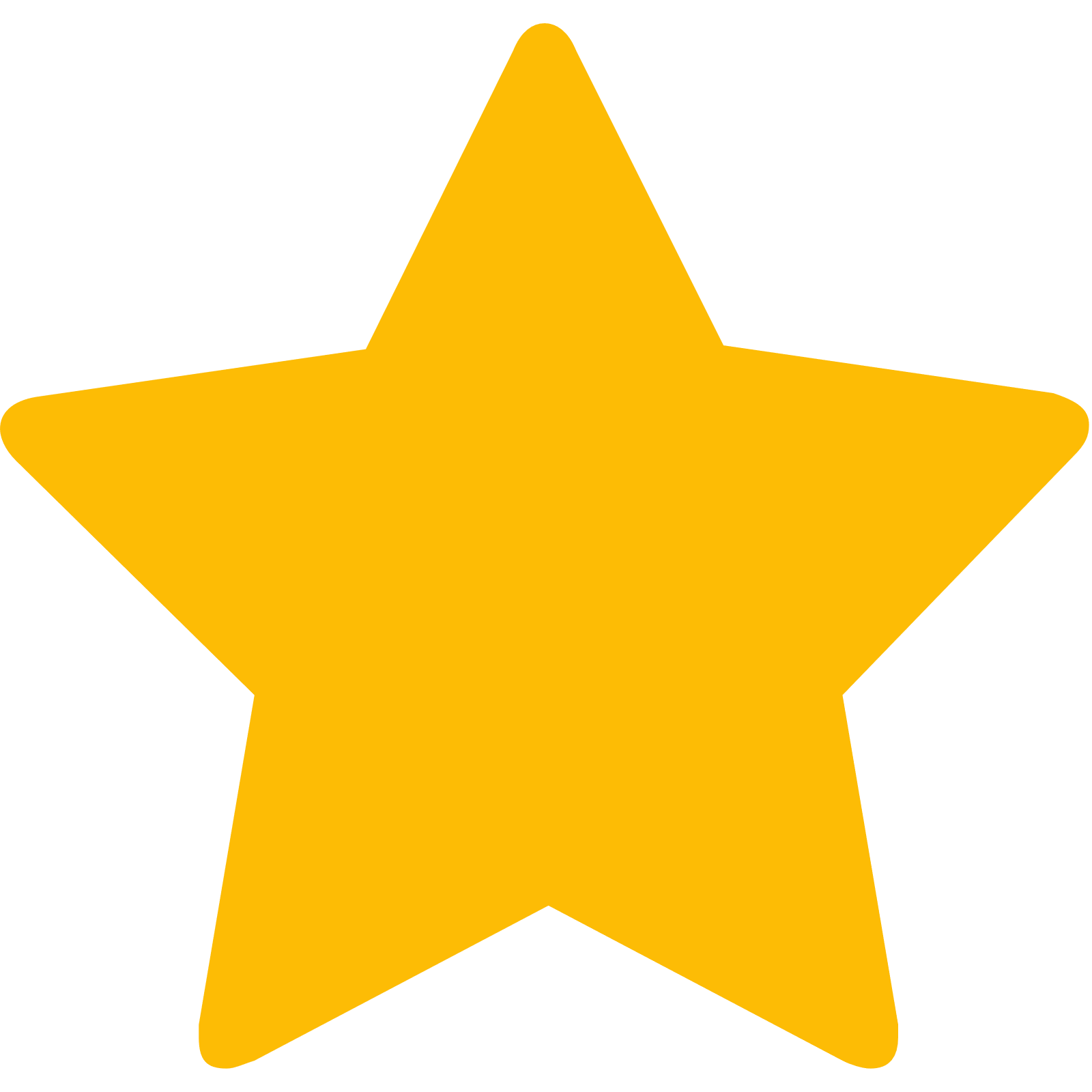 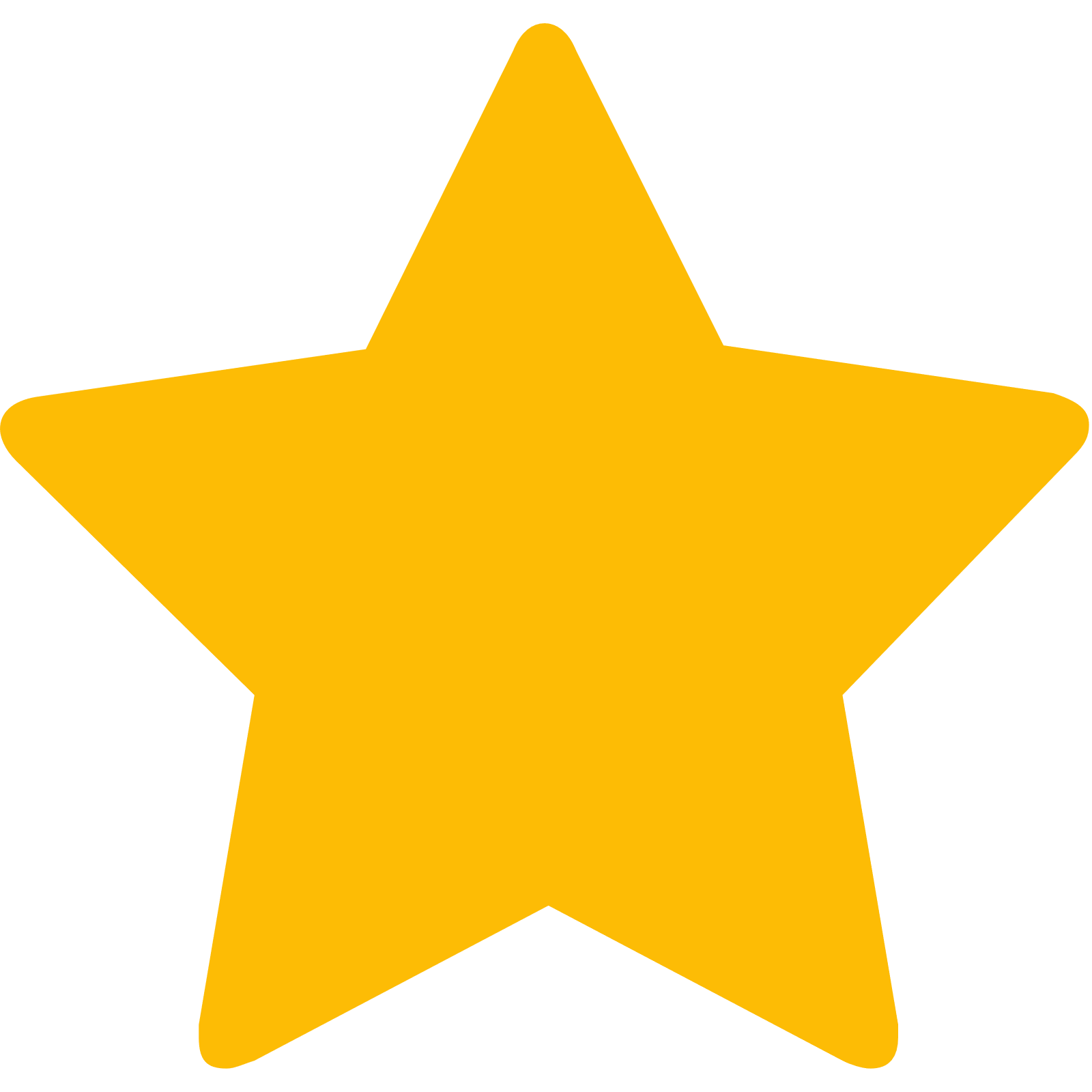 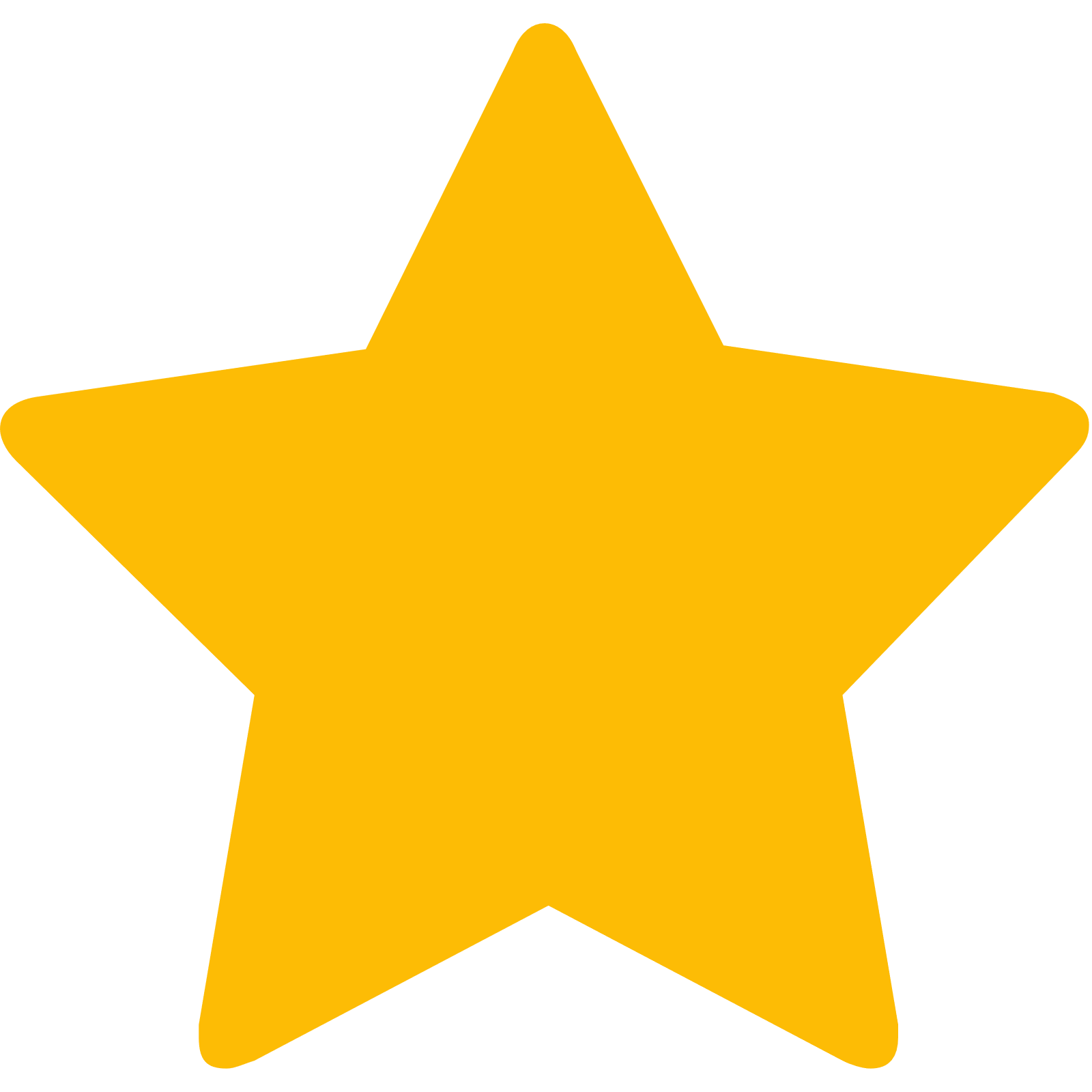 A    Food-Led High Affluence          B    Food-Led Mid Affluence          C    Wet-Led Mid/High Affluence          D    Wet-Led Low Affluence          E    Food-Led Low Affluence  
          AWT        2    Local Regulars          3    Local Passing Trade          4    Destination Wet-Led          5    Destination Food-Led          6    Destination Very Food-Led
A
B
C
E
D
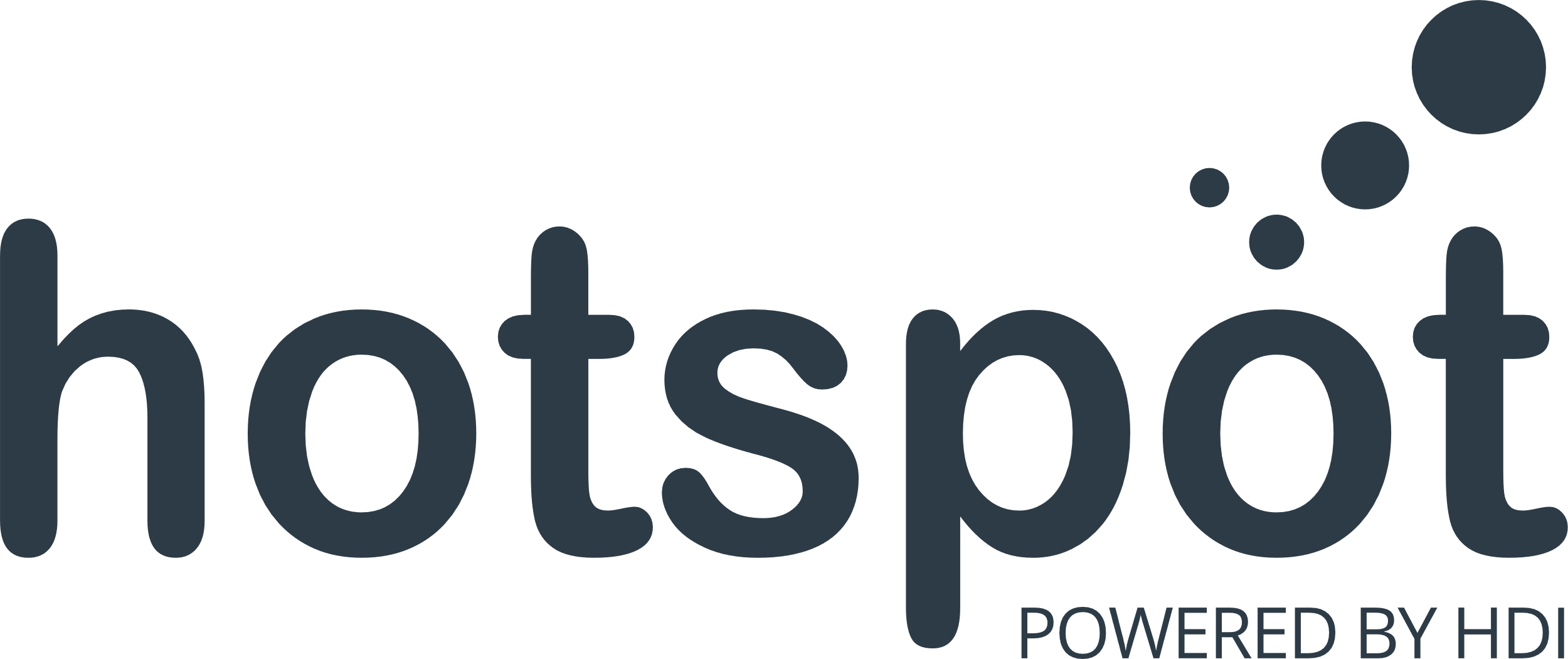 1
3
2
4
5
6
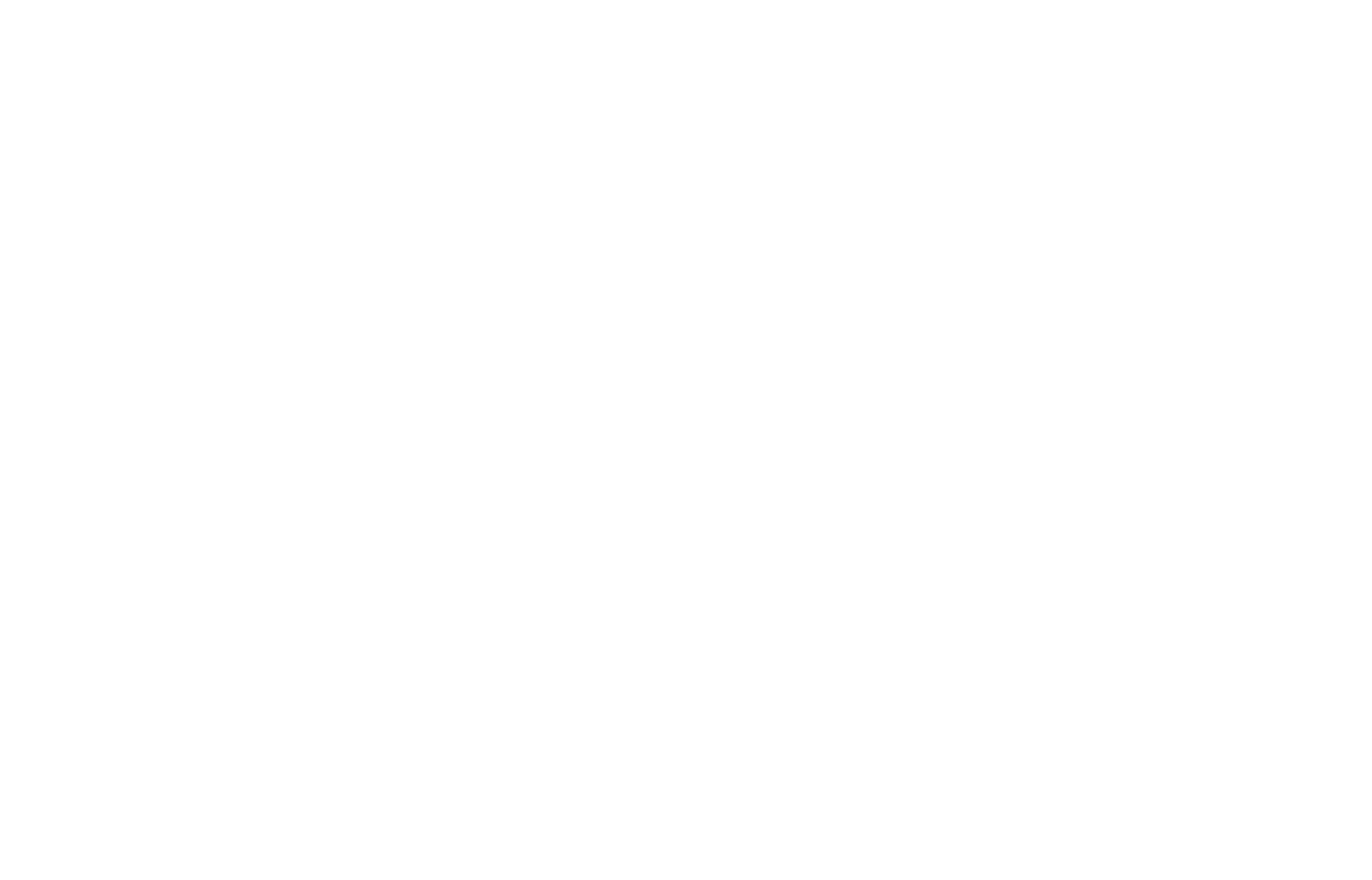 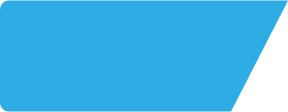 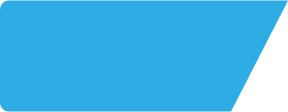 Bridge Inn NE237QS
Site Intel
Site Potential 2
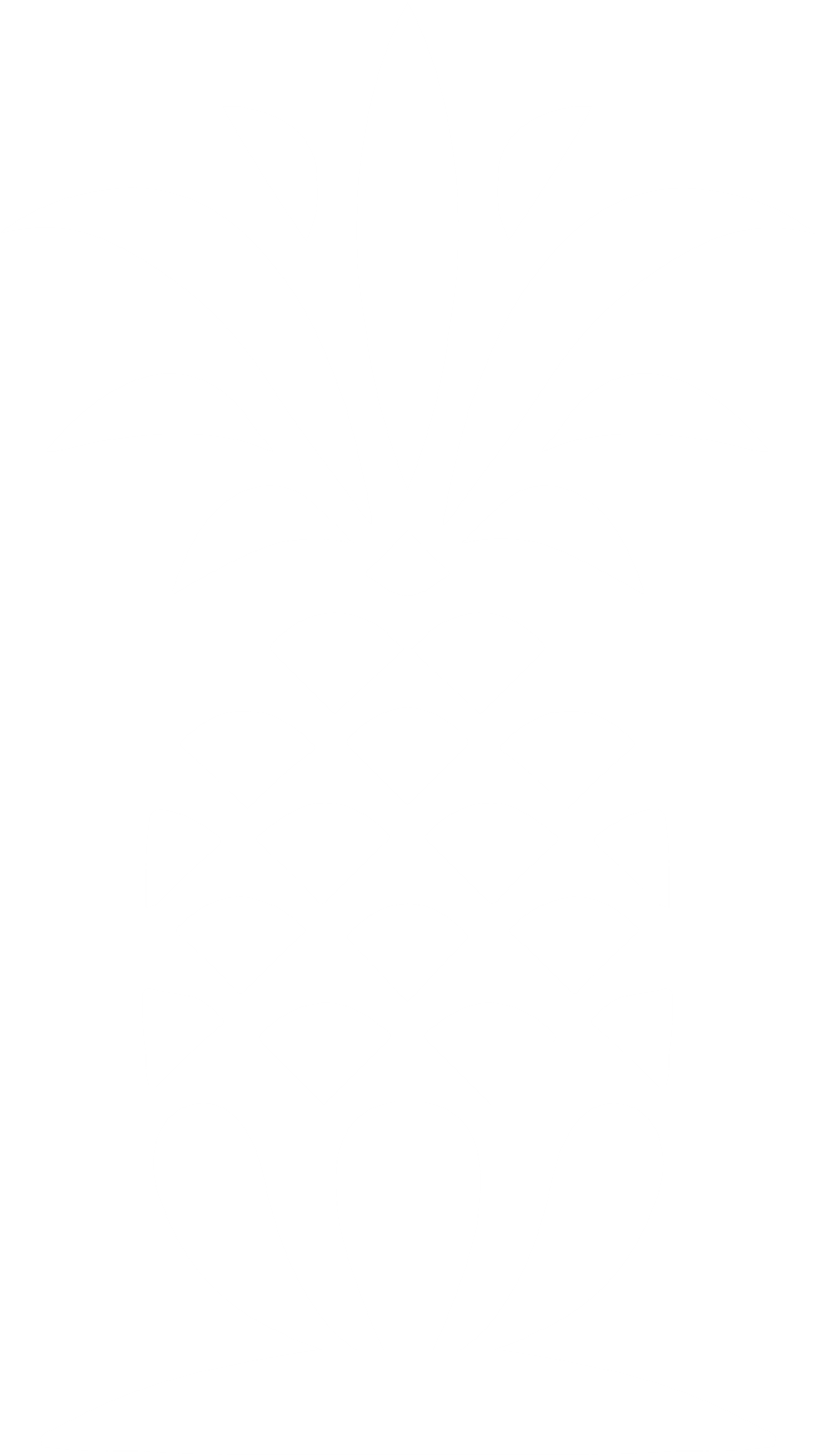 Concept Recommendation
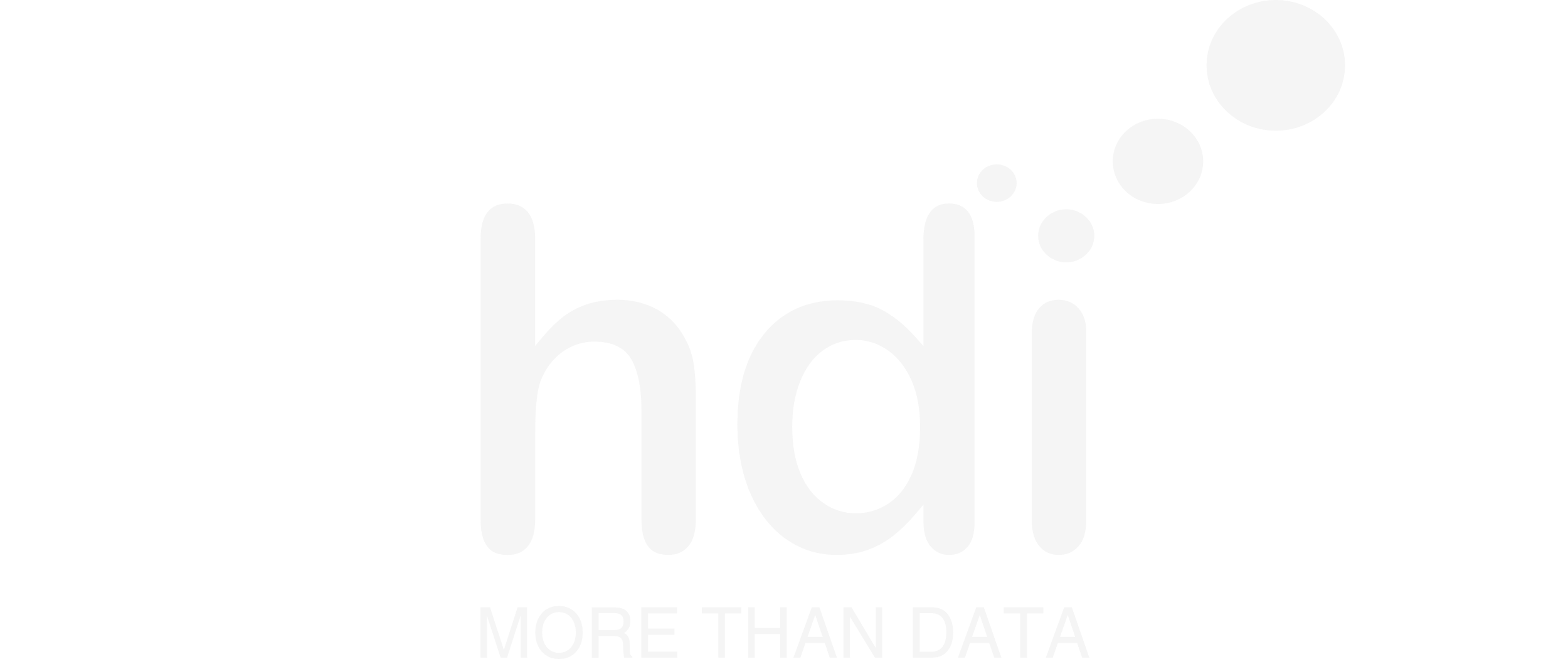 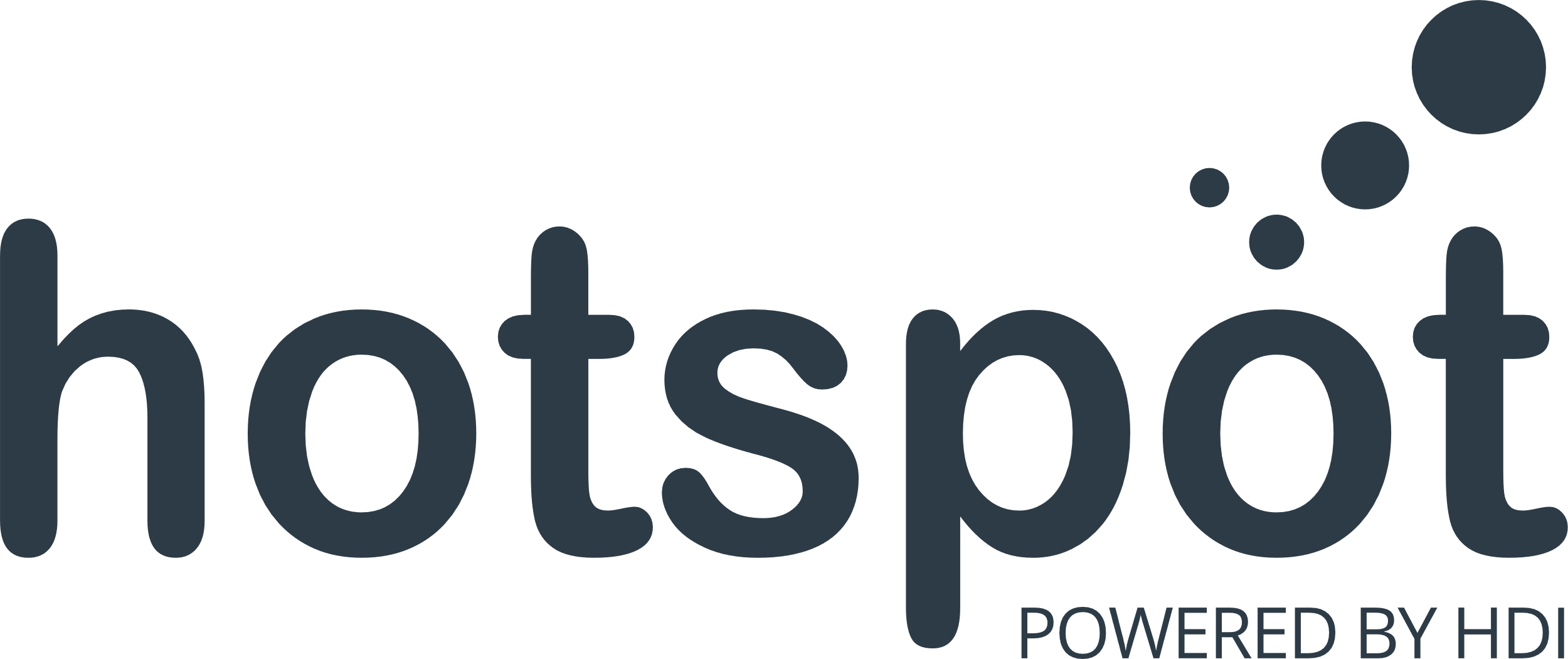 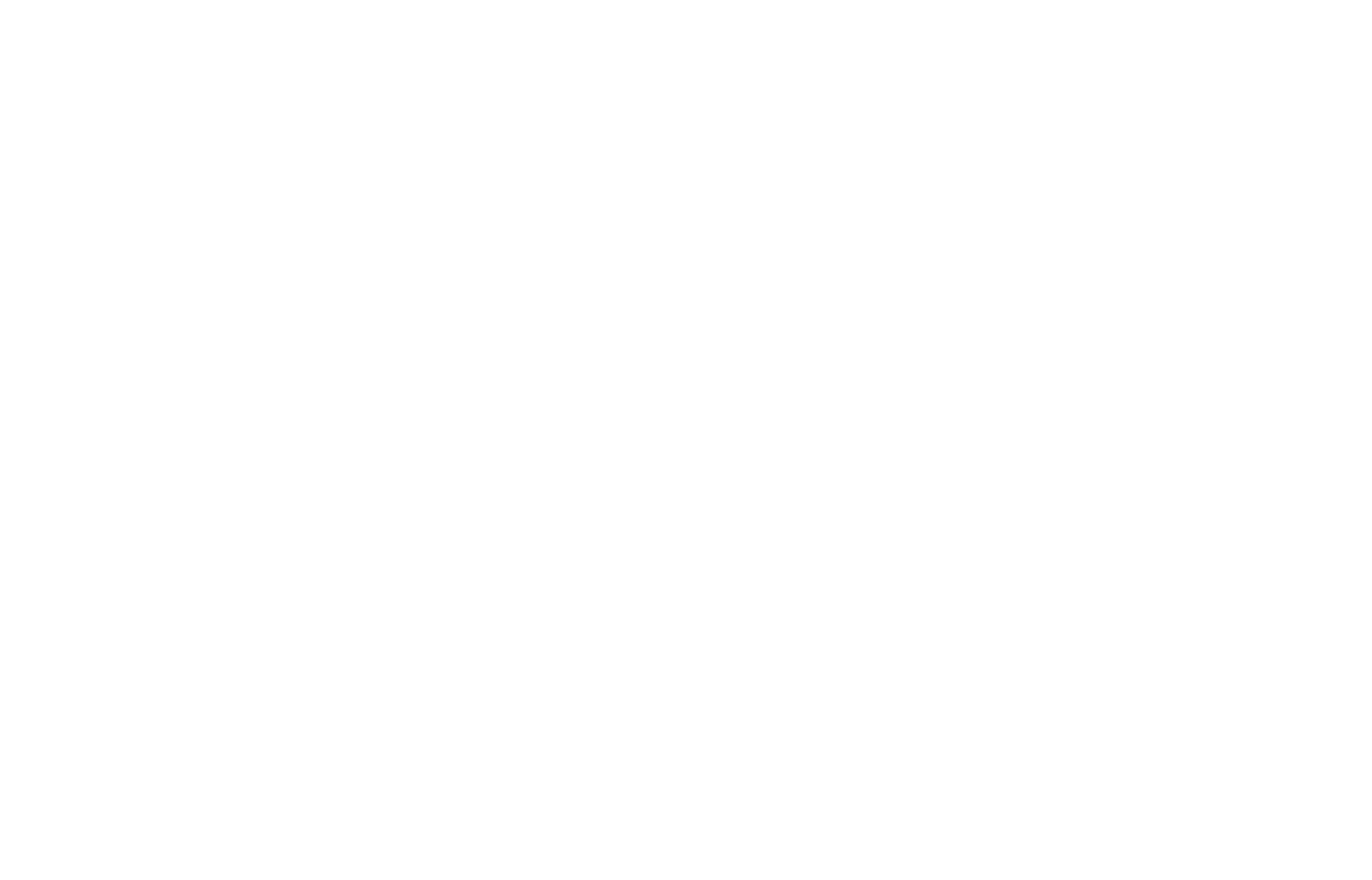 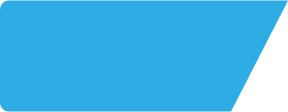 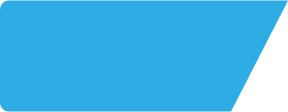 Bridge Inn NE237QS
Site Intel
Local Market Profile
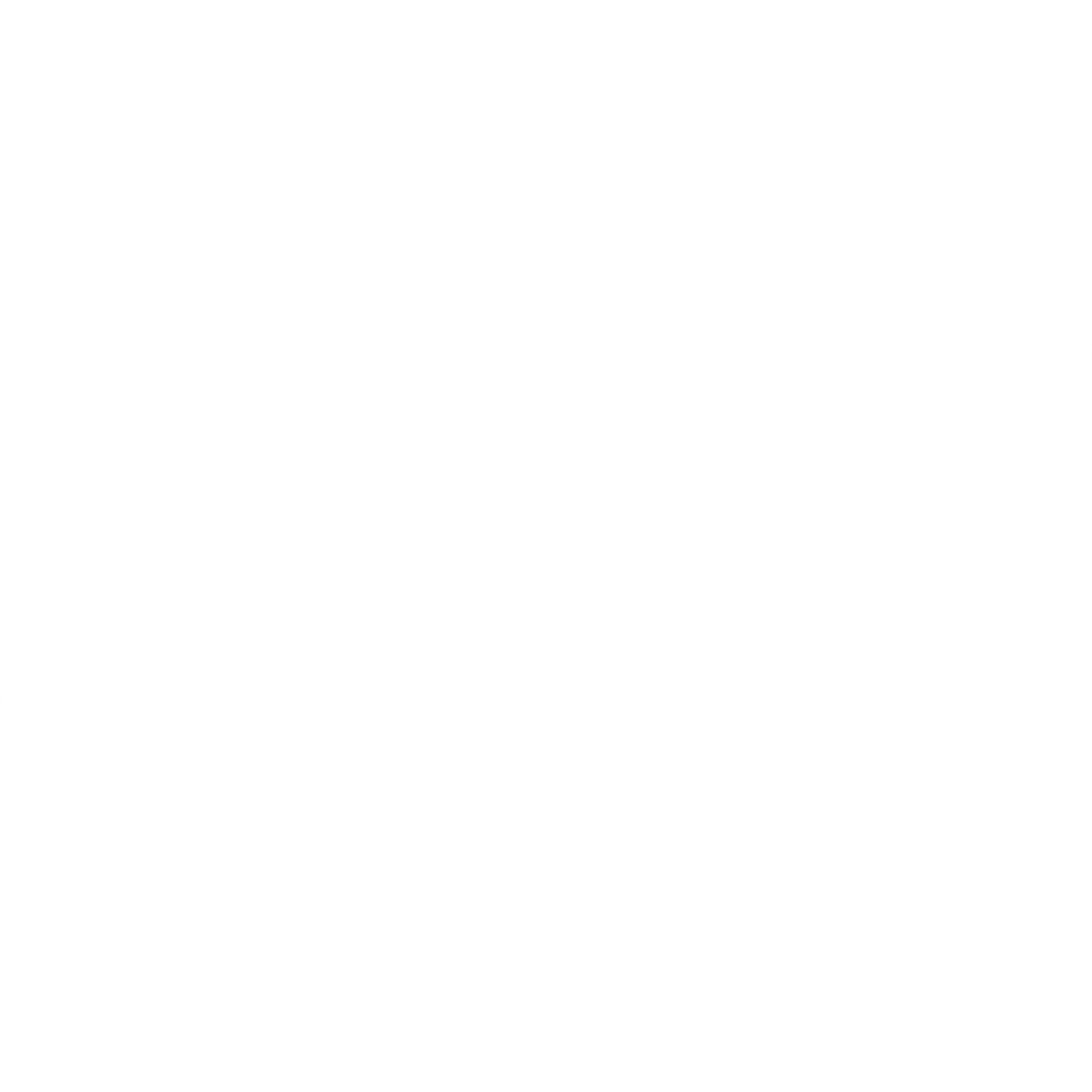 Mix of spend by customer segment in Punch site and local market
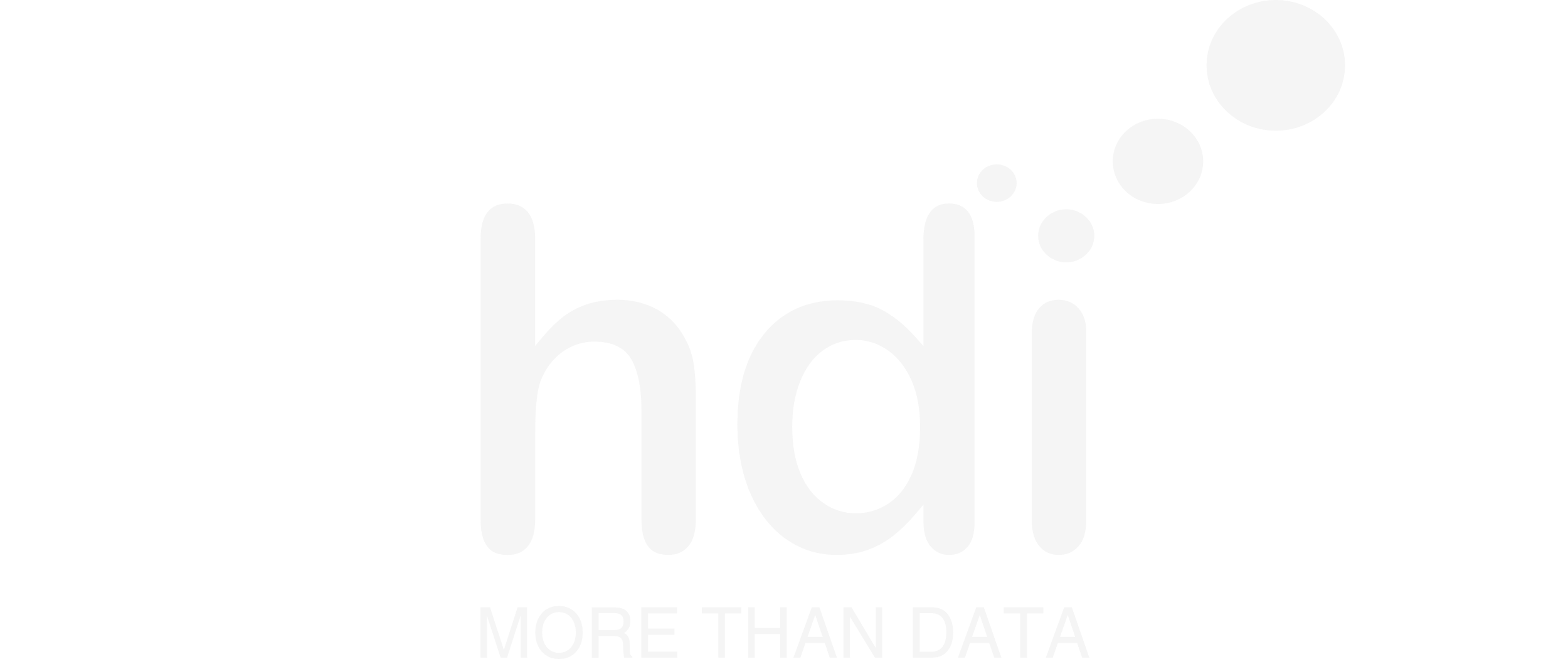 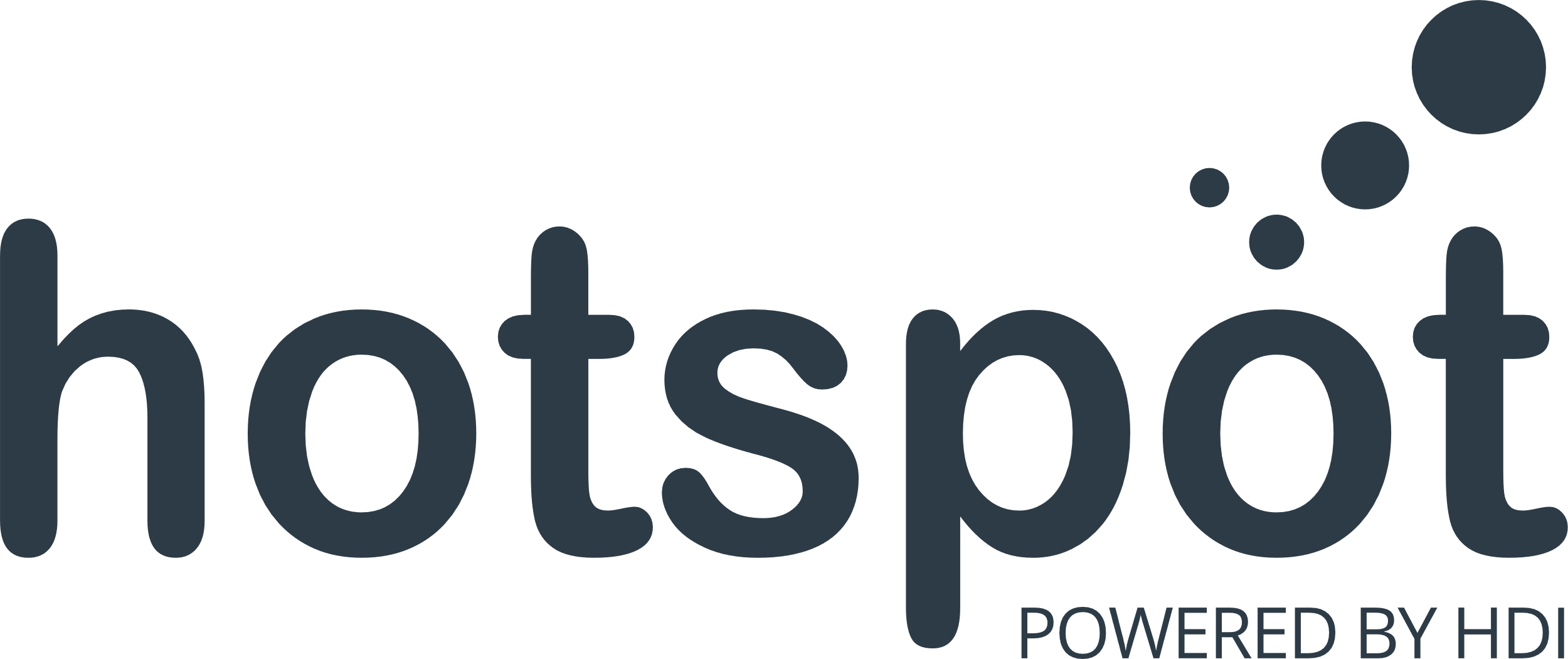 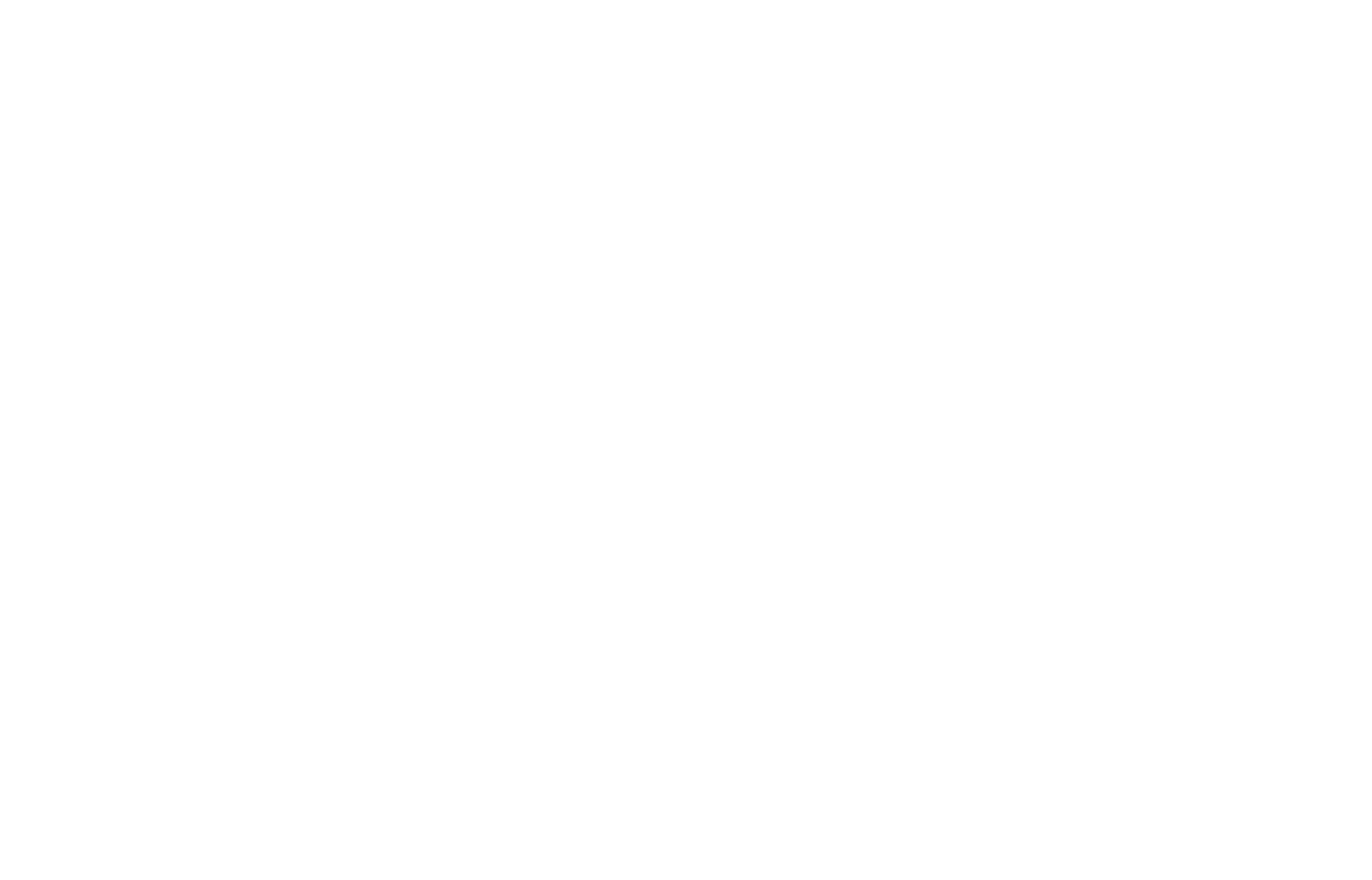 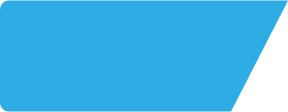 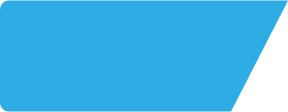 Bridge Inn NE237QS
Site Intel
Local Competitor Profiles
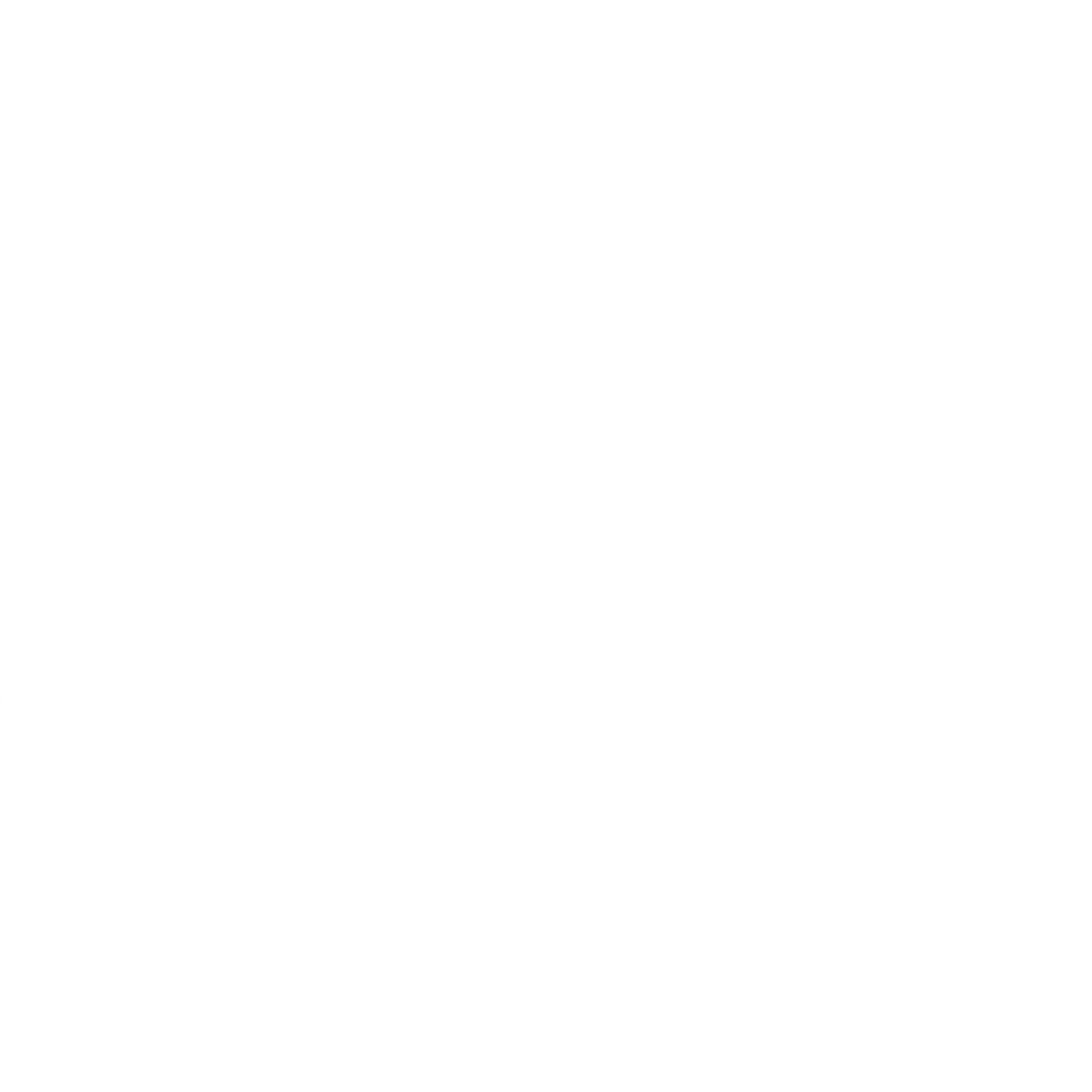 Mix of spend by customer segment in Punch site and local competitors